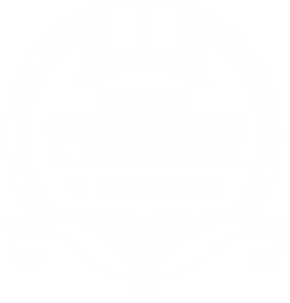 II LO 
trafny wybór!
II Liceum Ogólnokształcące im. Piotra Firleja 
w Lubartowie
www.lo2lubartow.pl
Nasza szkoła
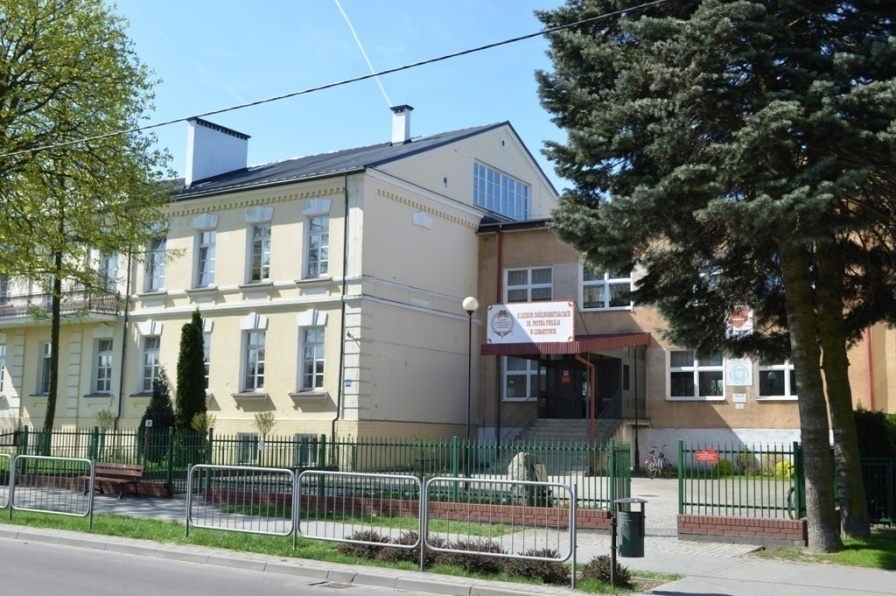 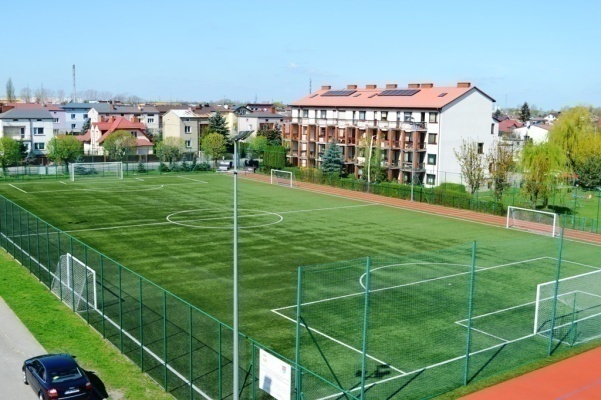 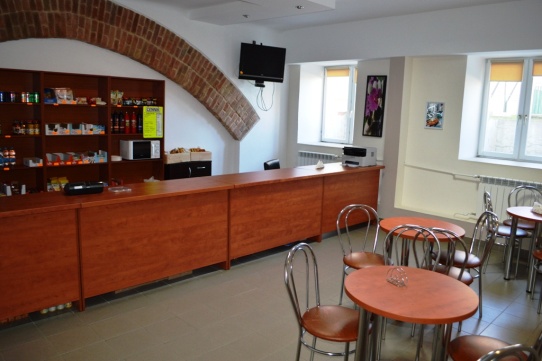 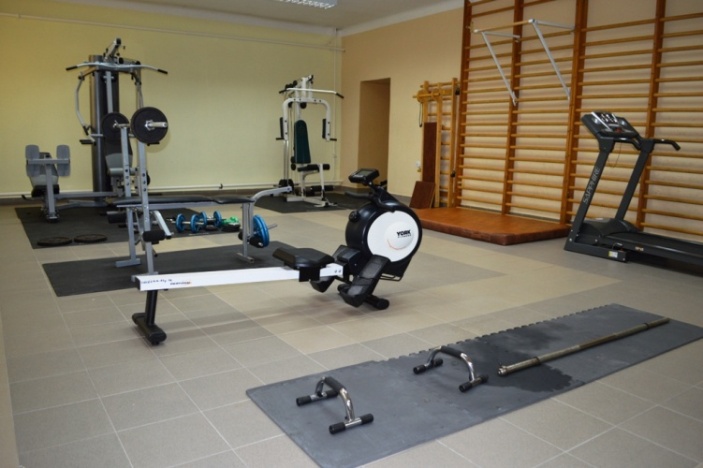 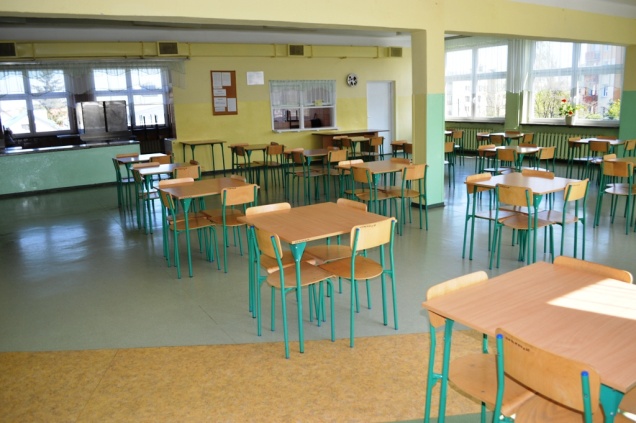 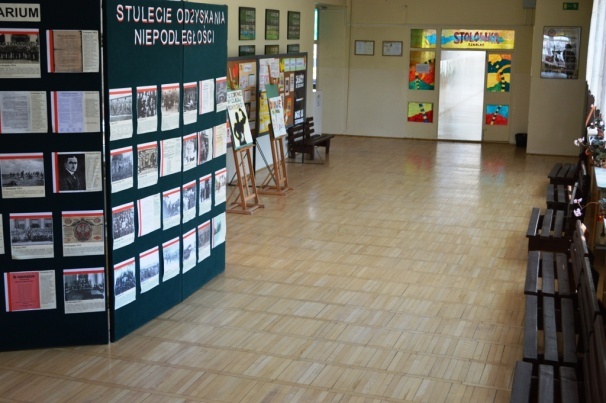 II Liceum Ogólnokształcące im. Piotra Firleja w Lubartowie proponuje w roku szkolnym 2023/2024 naukę w następujących klasach czteroletniego liceum ogólnokształcącego:
KLASA „A” – POLITECHNICZNArozszerzenia programowe: matematyka, fizykanauczane języki: angielski i niemieckiPatronat Instytutu Fizyki UMCS oraz WAT i SGH - klasa akademicka
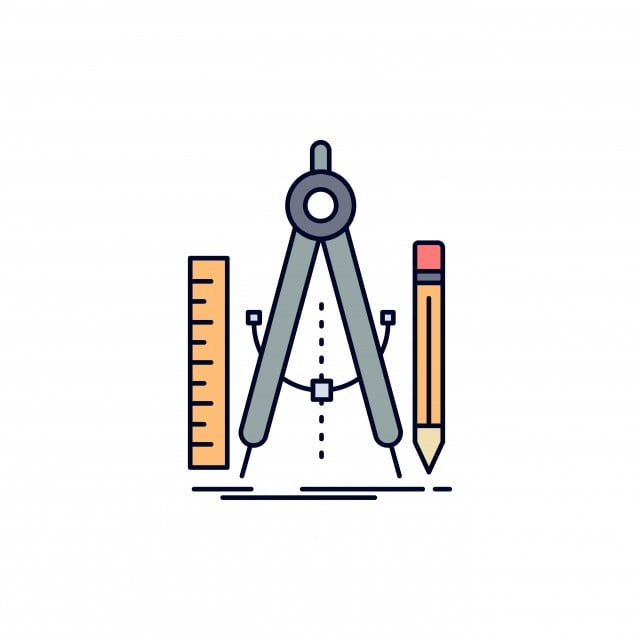 DLACZEGO WARTO?

matura 
matematyka zdawalność 100%; 

laureaci olimpiad centralnych z fizyki, matematyki, lingwistyki matematycznej
KLASA „B” – MEDYCZNArozszerzenia programowe: biologia, chemianauczane języki: angielski i francuskiPatronat Instytutu Chemii UMCS, Wyższa Szkoła Informatyki i Zarządzania w Rzeszowie
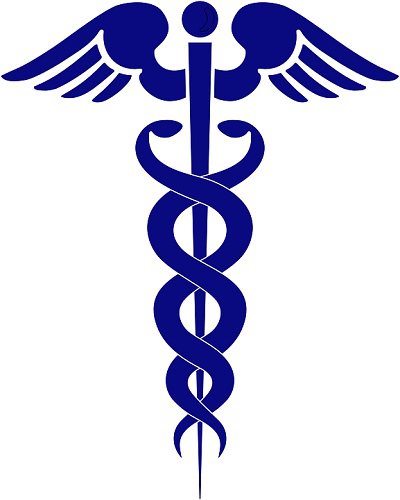 DLACZEGO WARTO?

finaliści i laureaci olimpiad centralnych 
z biologii, ekologii, chemii 
oraz olimpiad PCK; 

wysoki odsetek absolwentów podejmujących studia medyczne
KLASA „C” – LINGWISTYCZNArozszerzenie  programowe: j. polski,  j. angielski, historianauczane języki: angielski i niemieckiPatronat Instytutu Filologii Polskiej UMCSPatronat Instytutu Historii UMCS
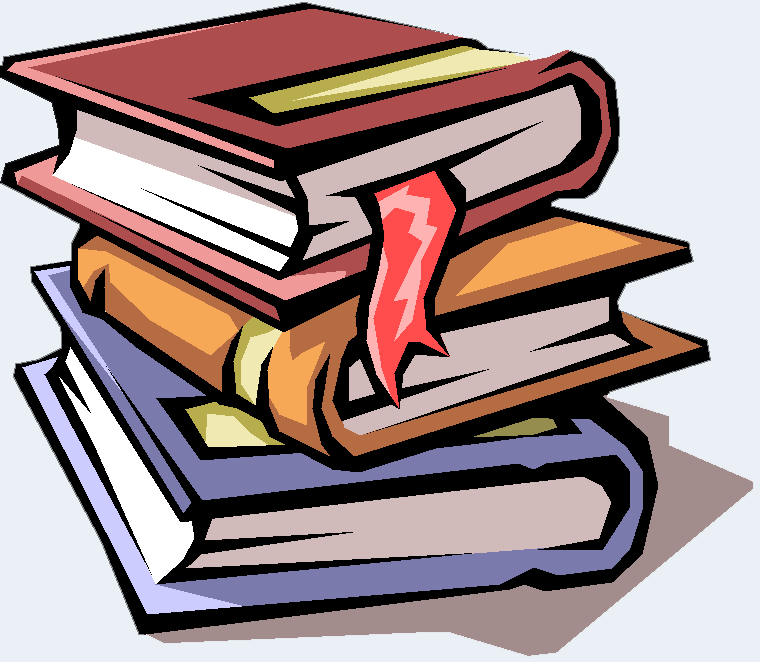 DLACZEGO WARTO?

matura – j. polski i j. angielski: zdawalność 100%; 

finaliści olimpiad centralnych 
z j. polskiego i j. angielskiego, konkursów językowych, literackich, recytatorskich; 

KLUB EUROPEJSKI
KLASA „D” – EKONOMICZNArozszerzenie programowe: matematyka, geografianauczane języki: angielski i niemieckiPatronat  SGGW w Warszawie (Akademia Przedsiębiorczości),  Uniwersytet Ekonomiczny w Krakowie, Tatrzańskie Ochotnicze Pogotowie Ratunkowe
DLACZEGO WARTO?

laureaci konkursów ogólnopolskich z przedsiębiorczości i informatyki; 

projekty: IT SZKOŁA, Akademia Przedsiębiorczości,

SKKT AZYMUT;

planowane dodatkowe zajęcia z przedsiębiorczości
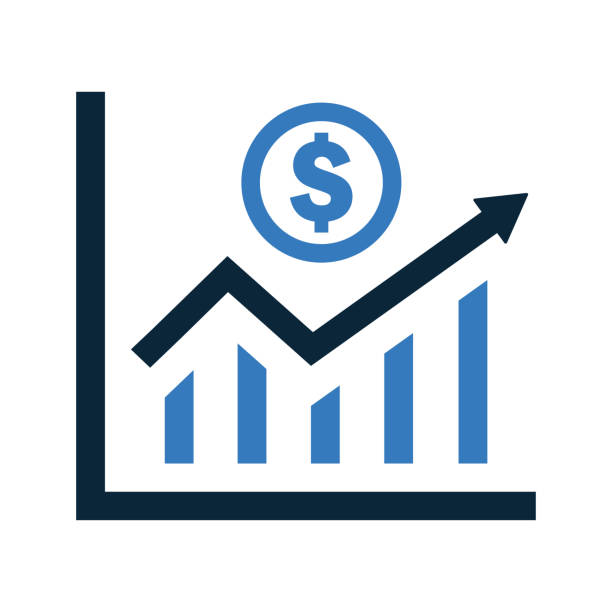 Zdawalność Matury 2022 w II LO wyniosła 97,20%
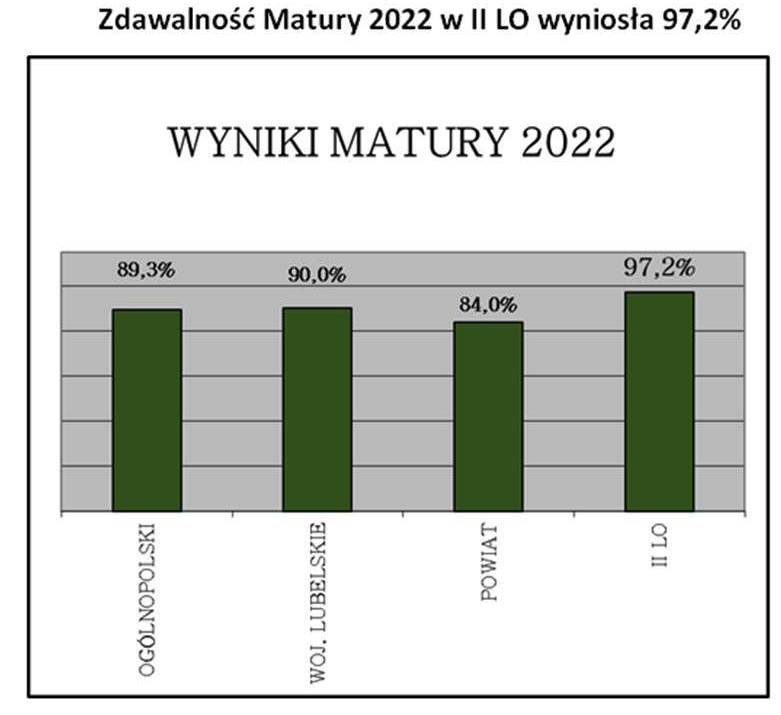 Patronaty
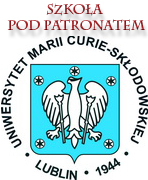 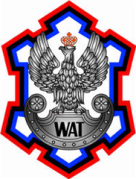 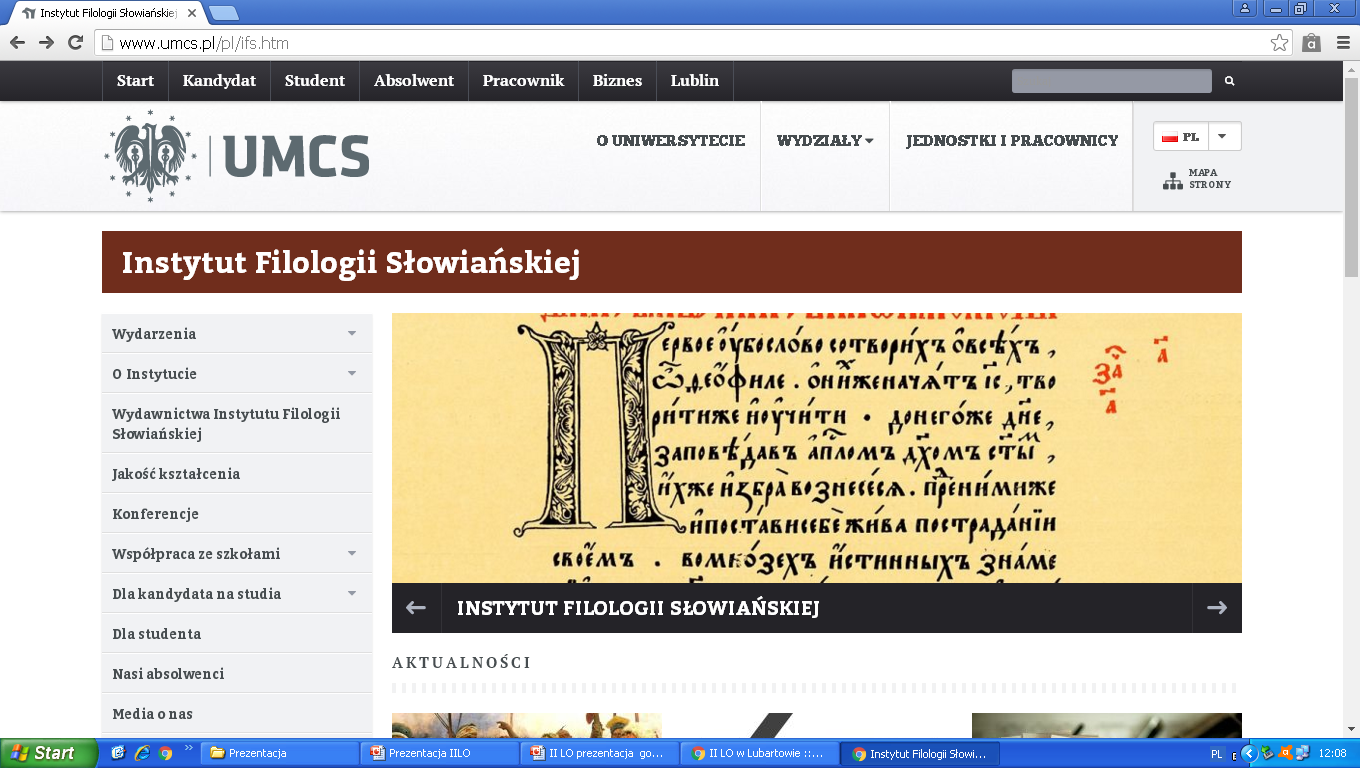 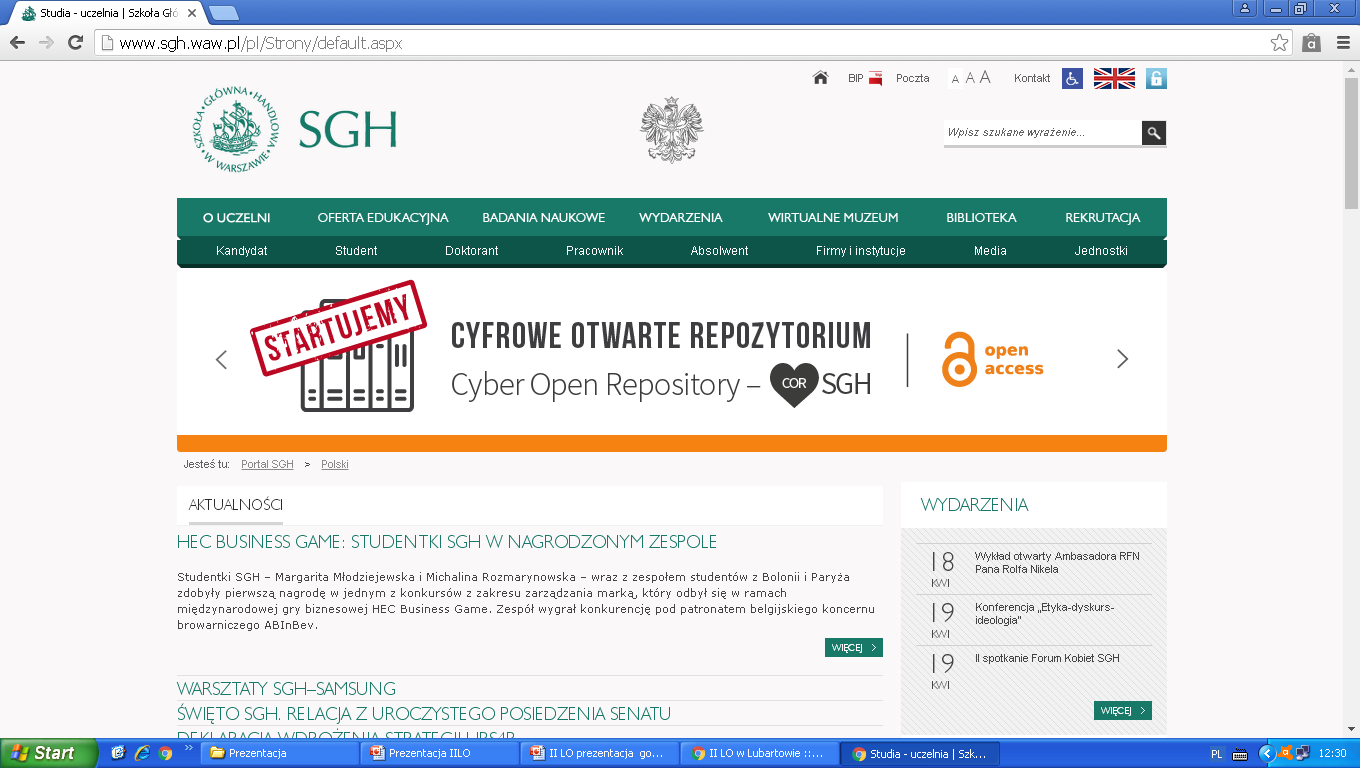 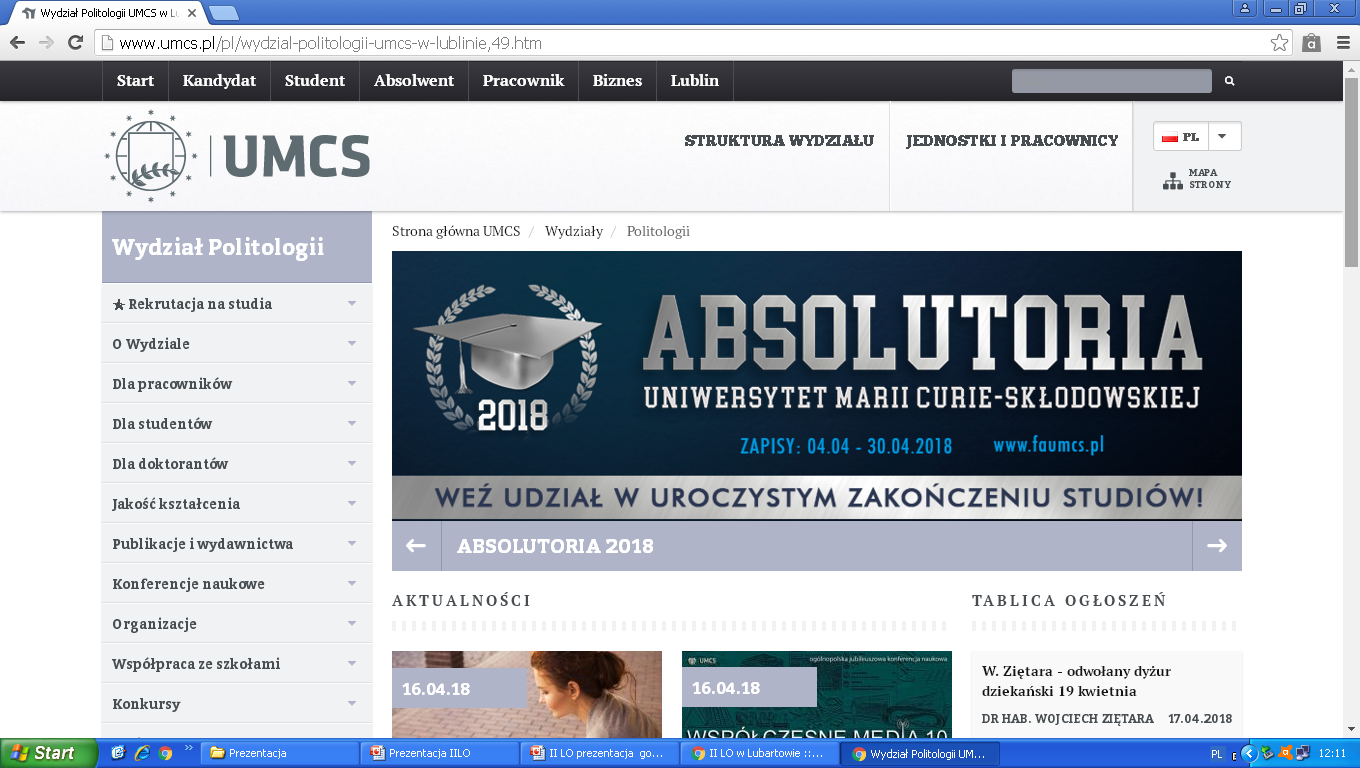 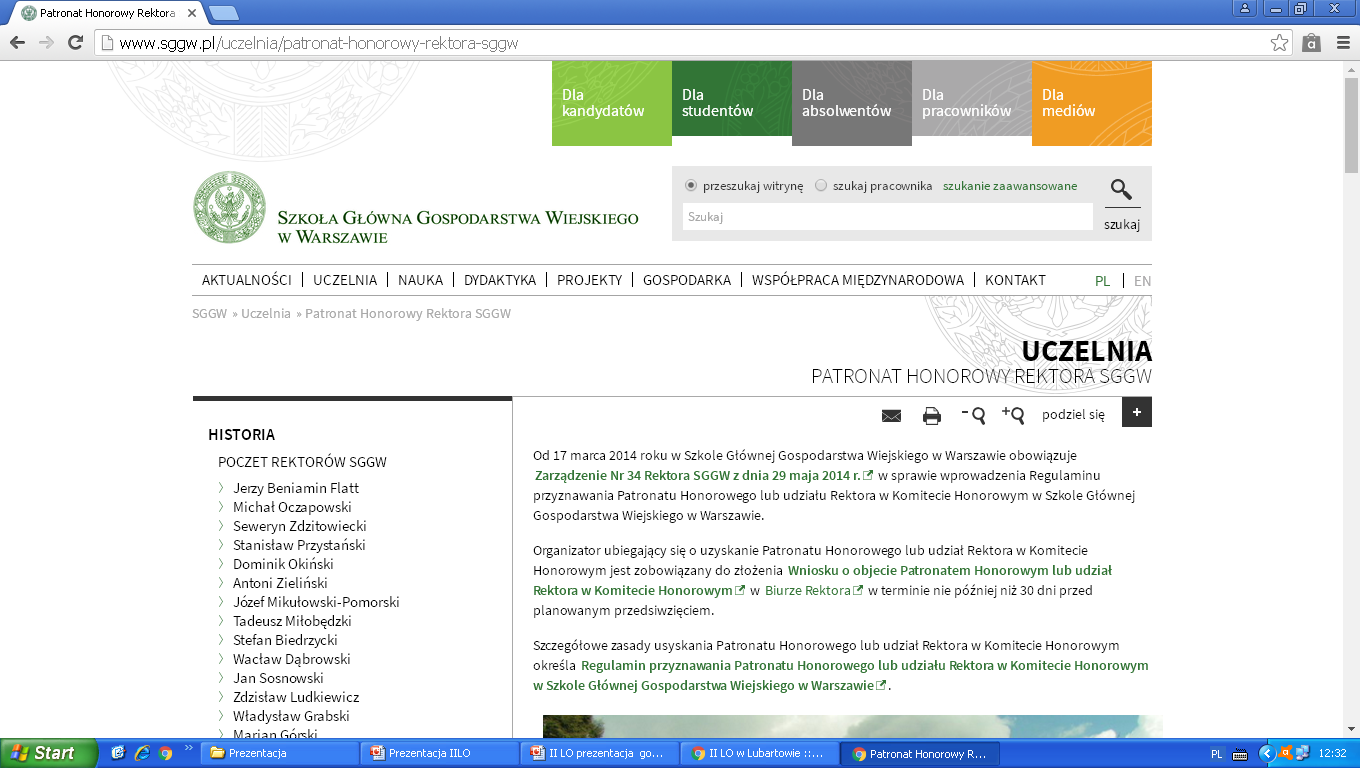 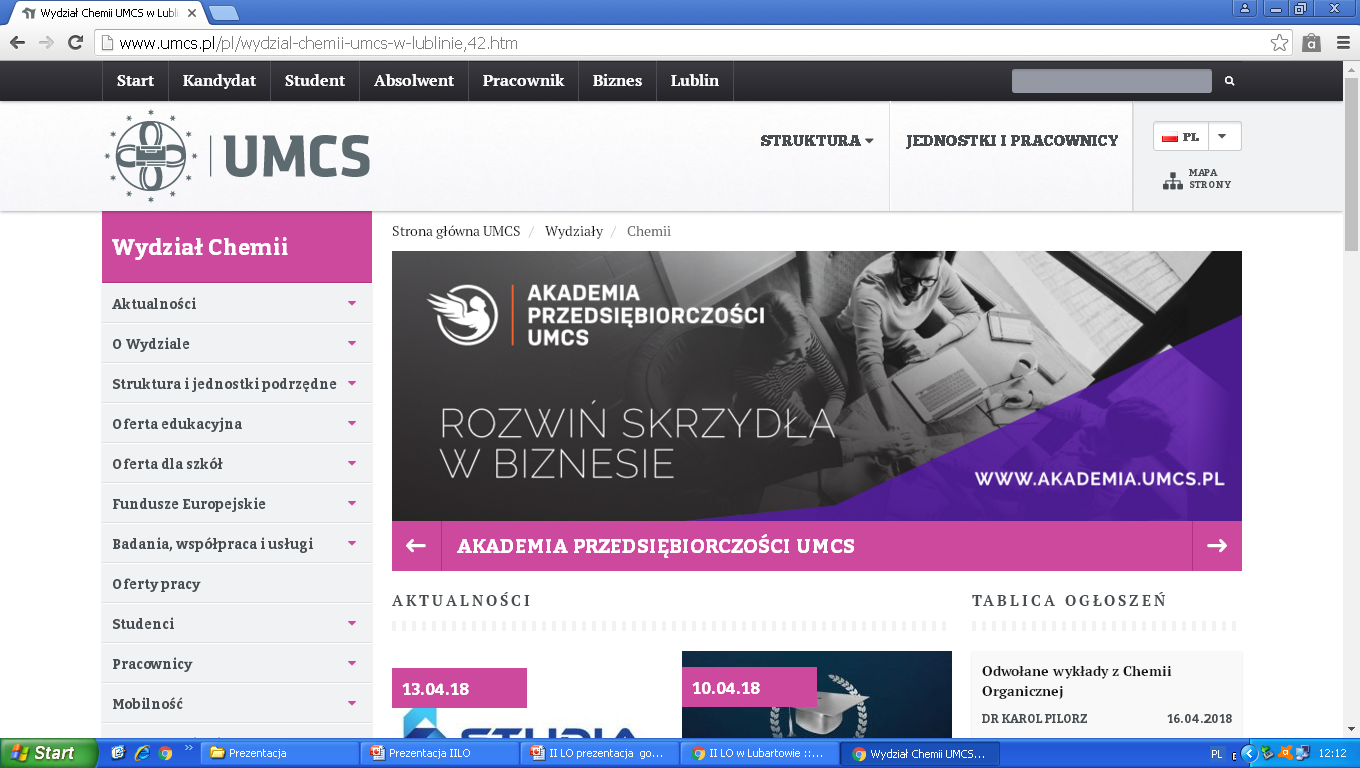 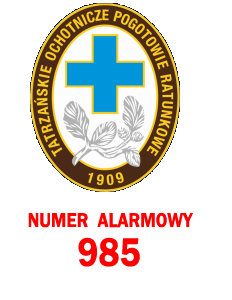 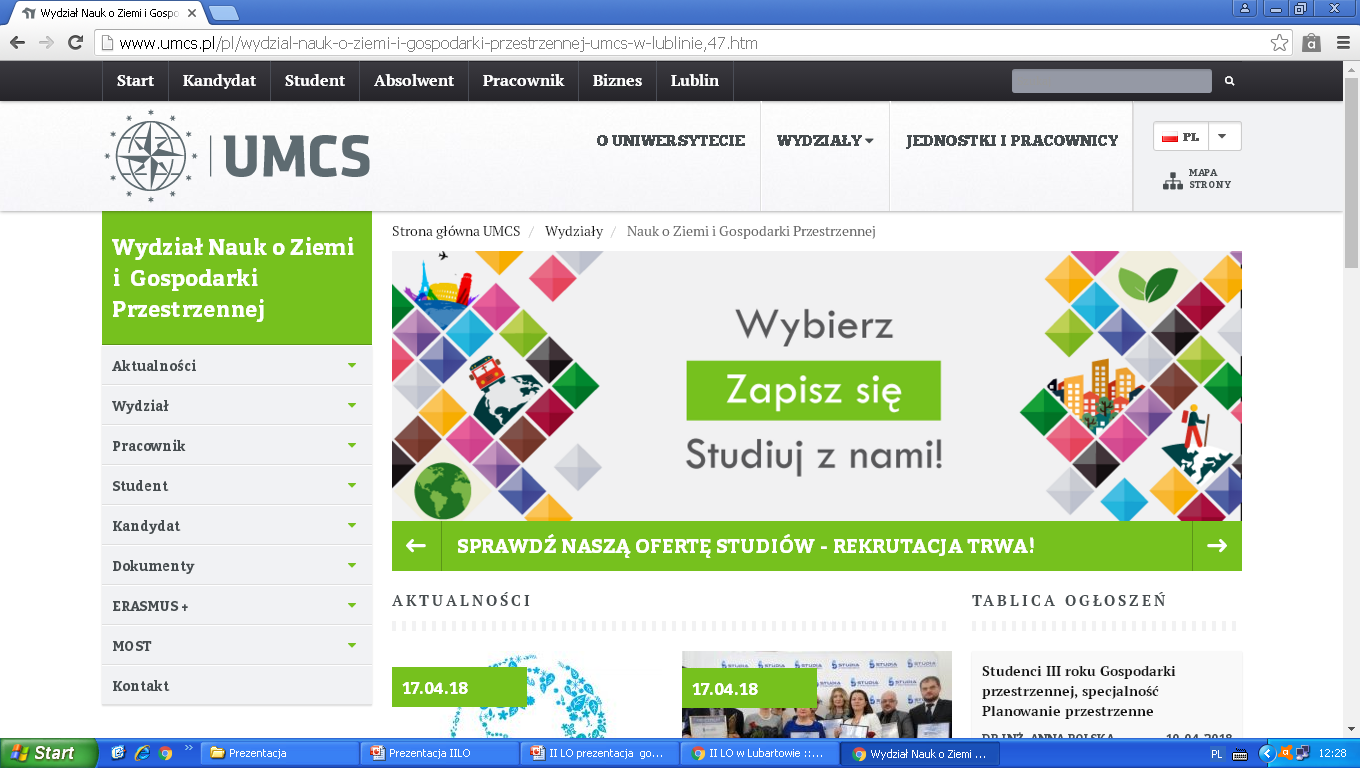 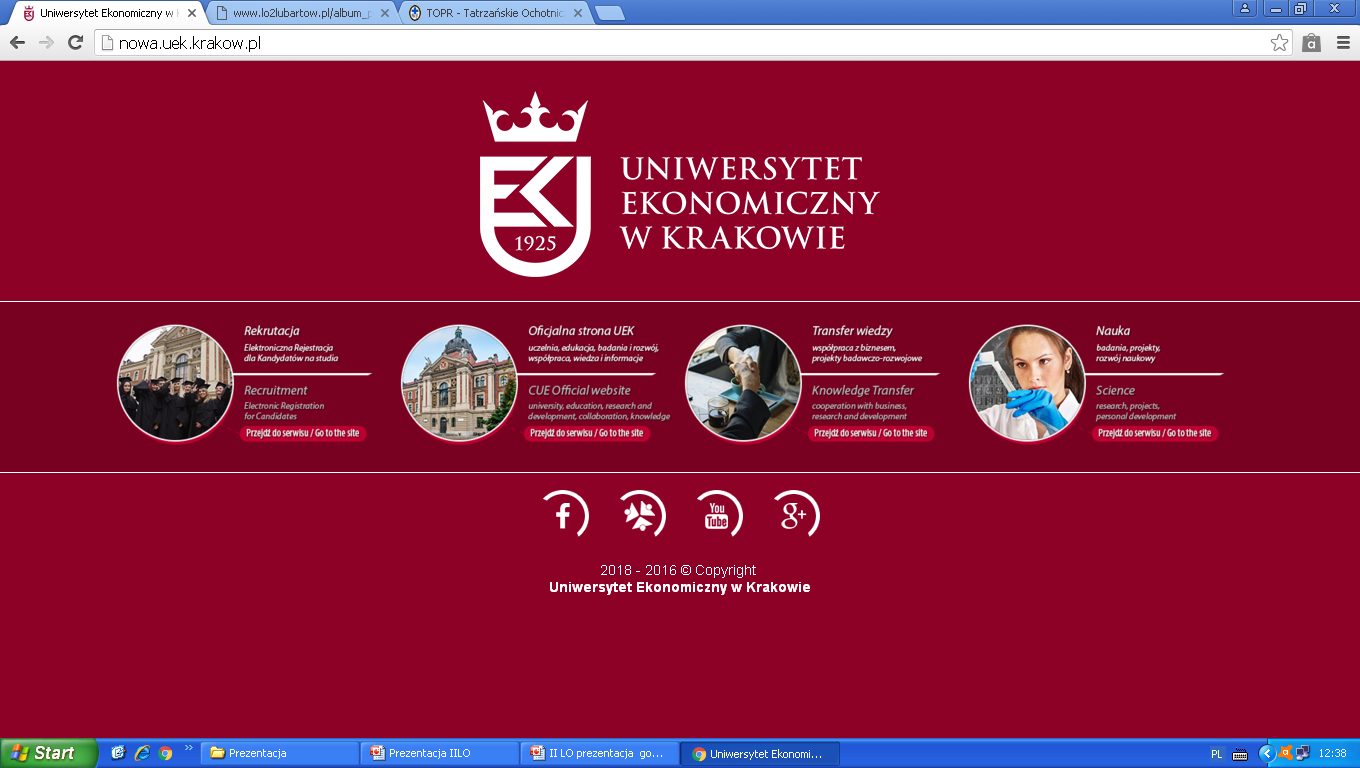 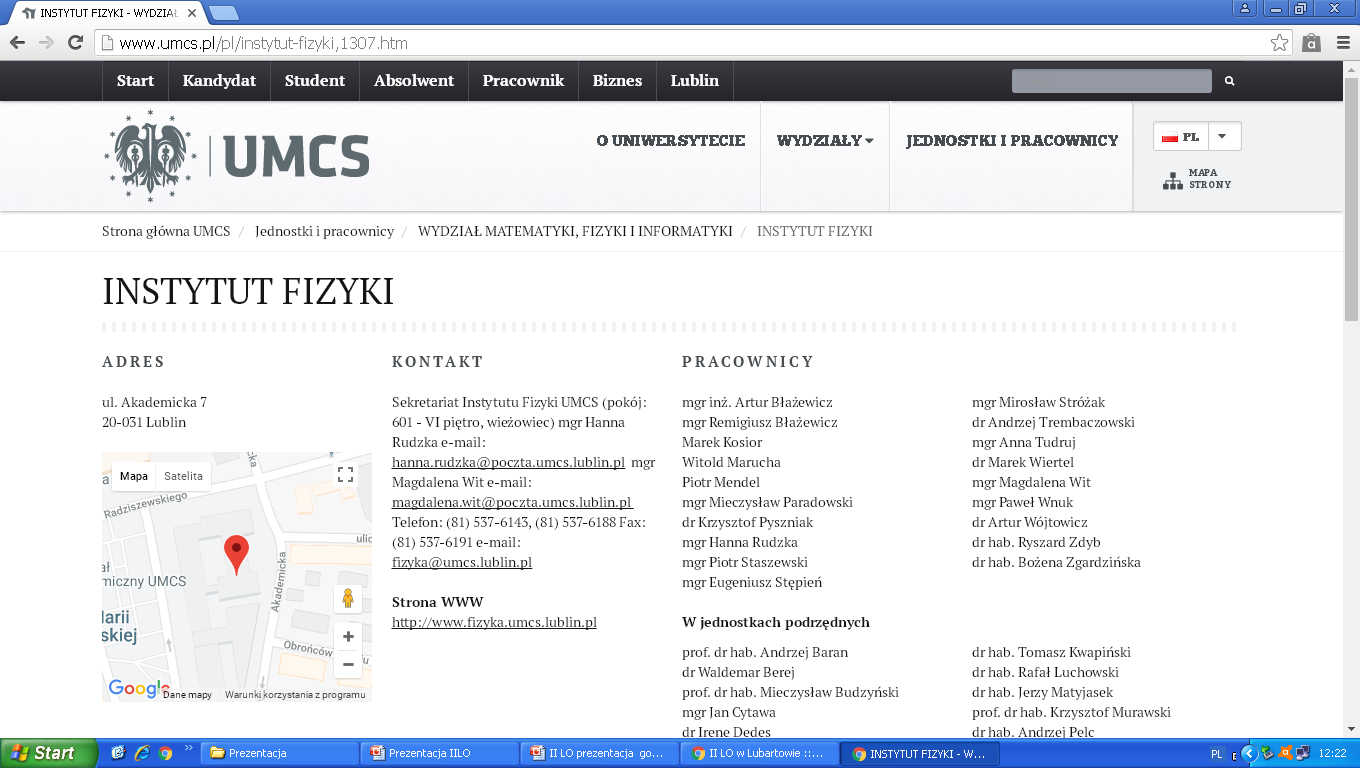 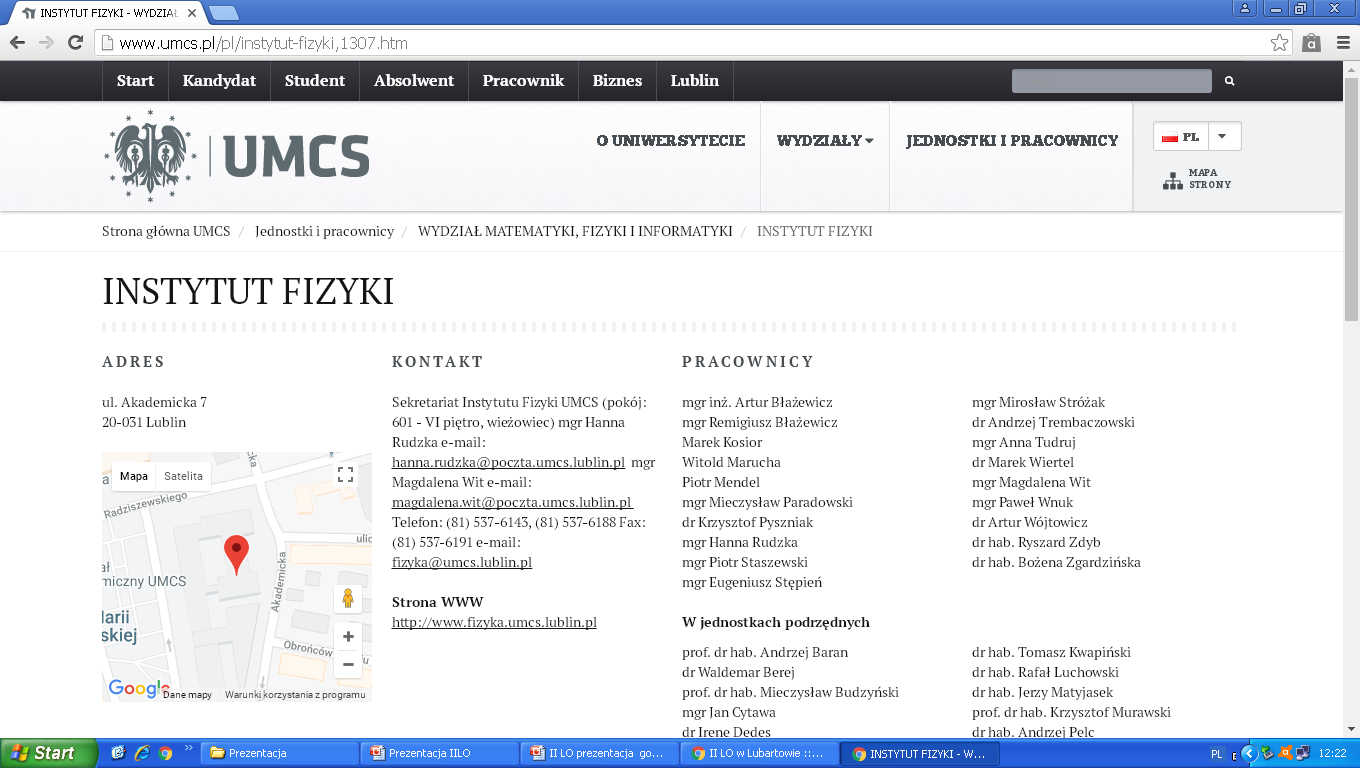 Obóz integracyjny 2022 r.
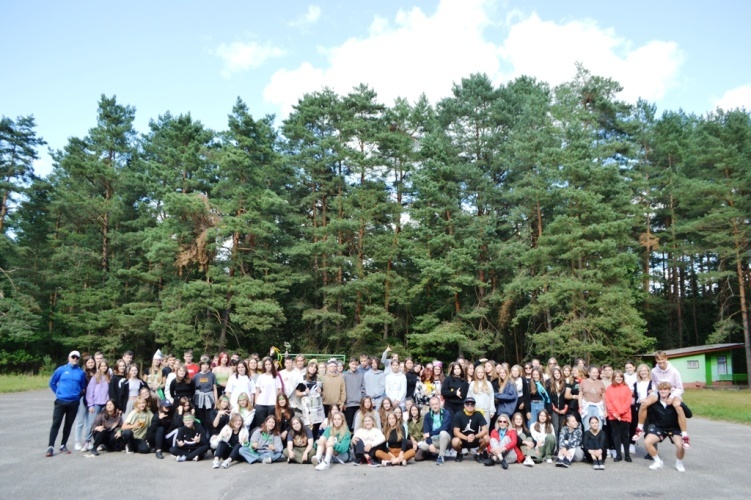 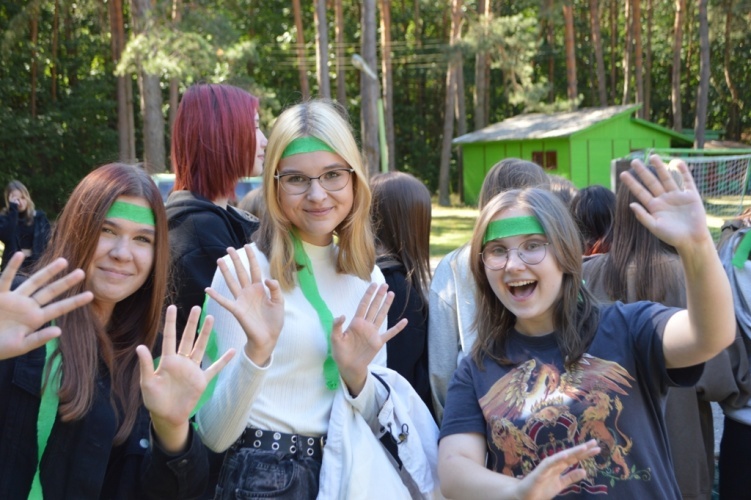 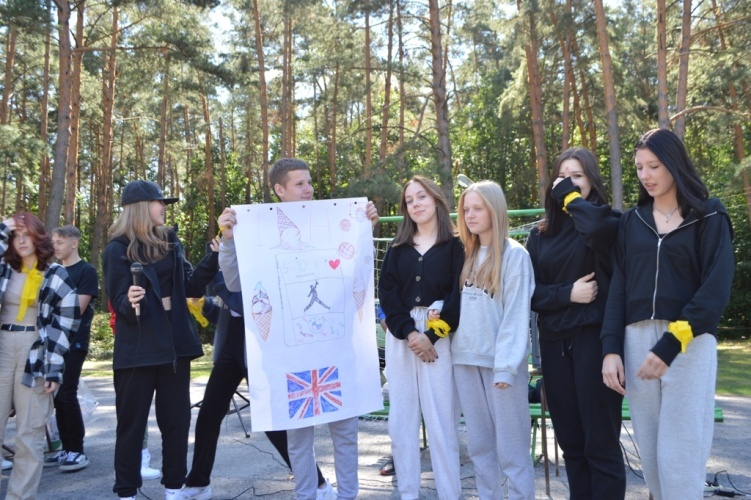 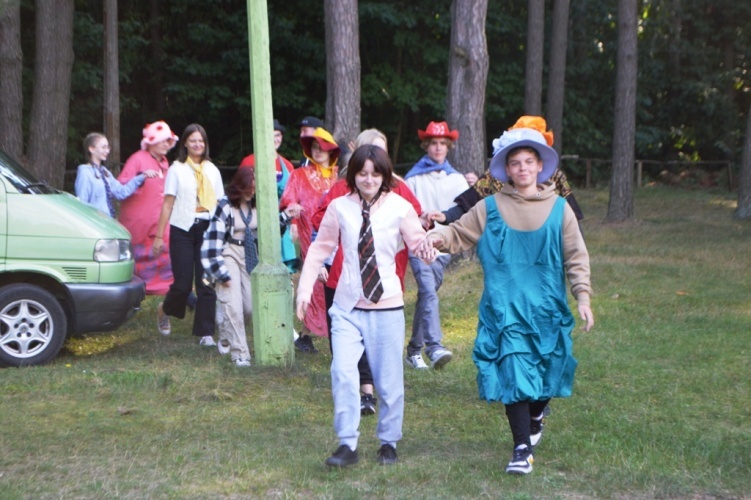 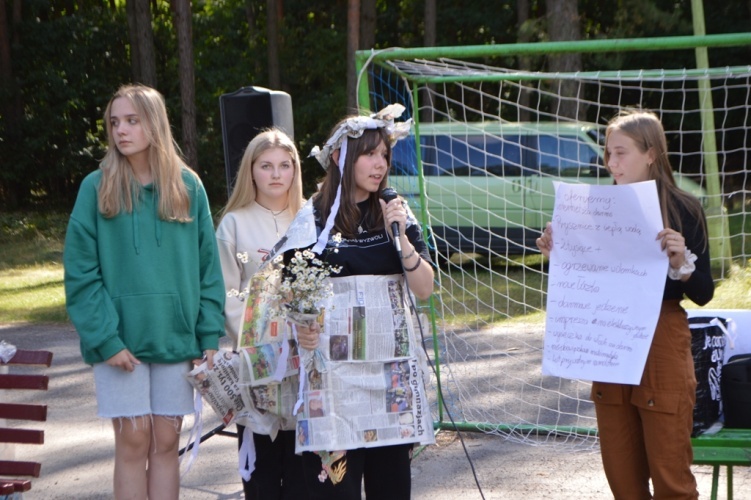 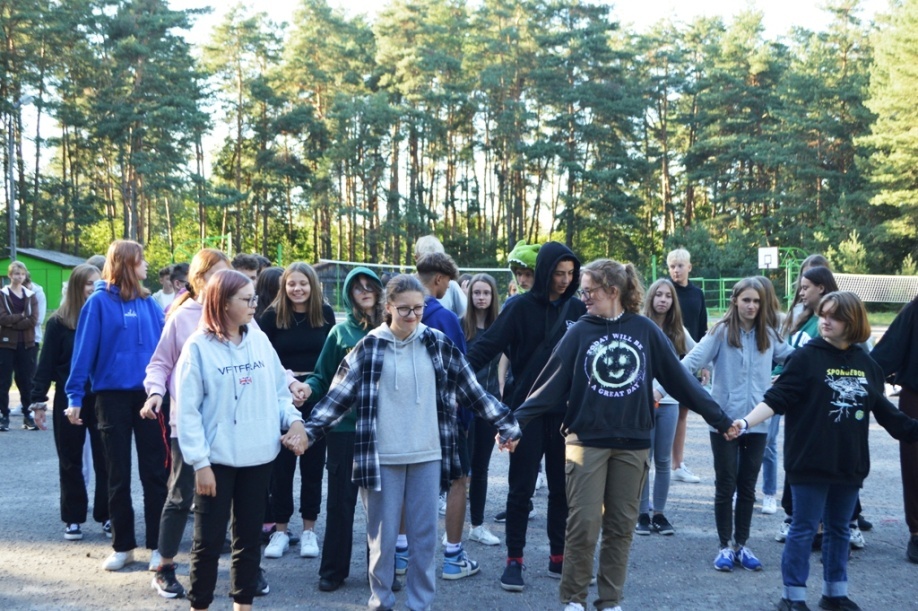 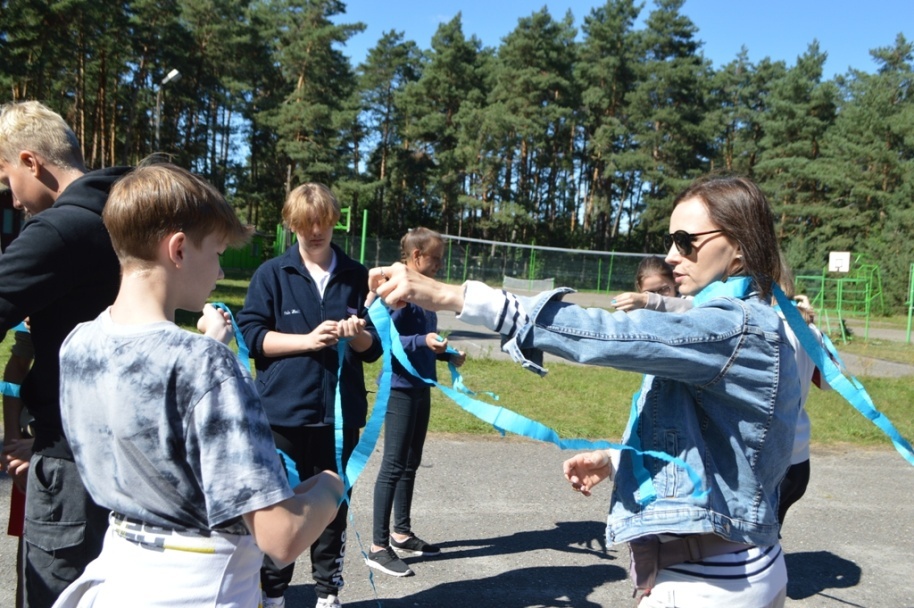 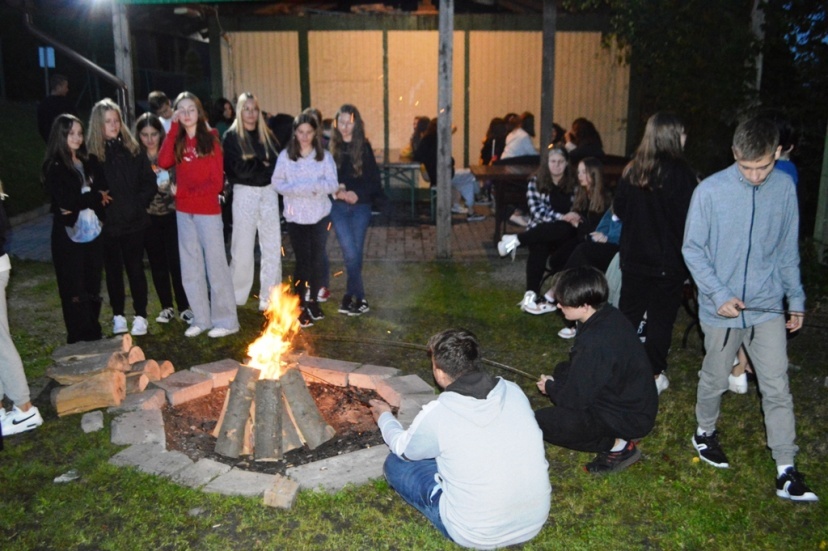 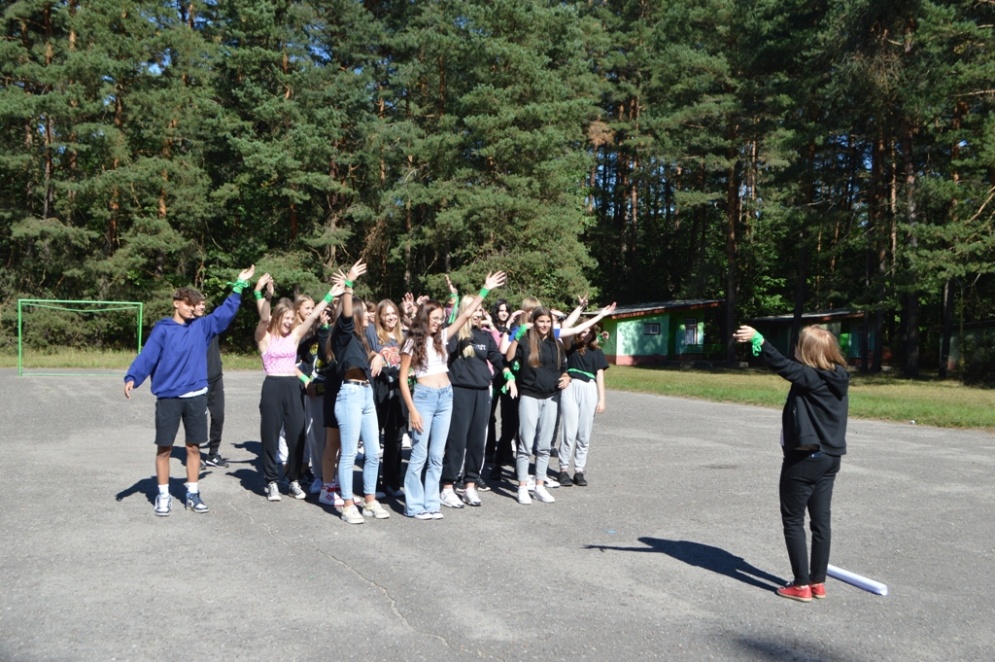 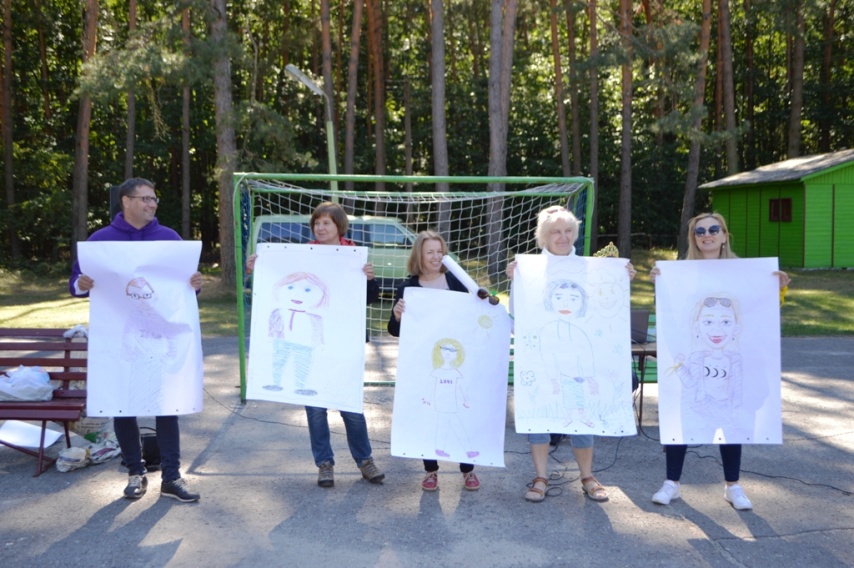 SKKT „Azymut”
Albania i Macedonia 2022 r.
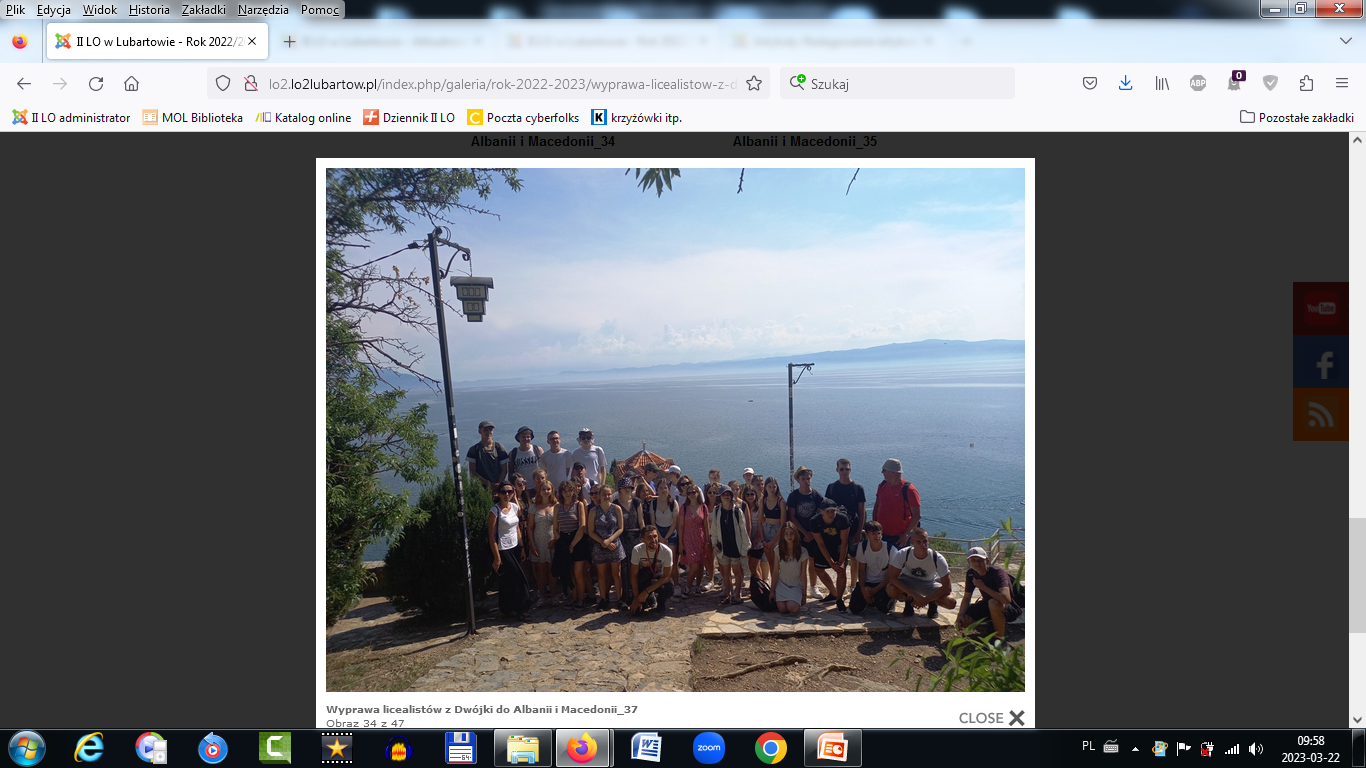 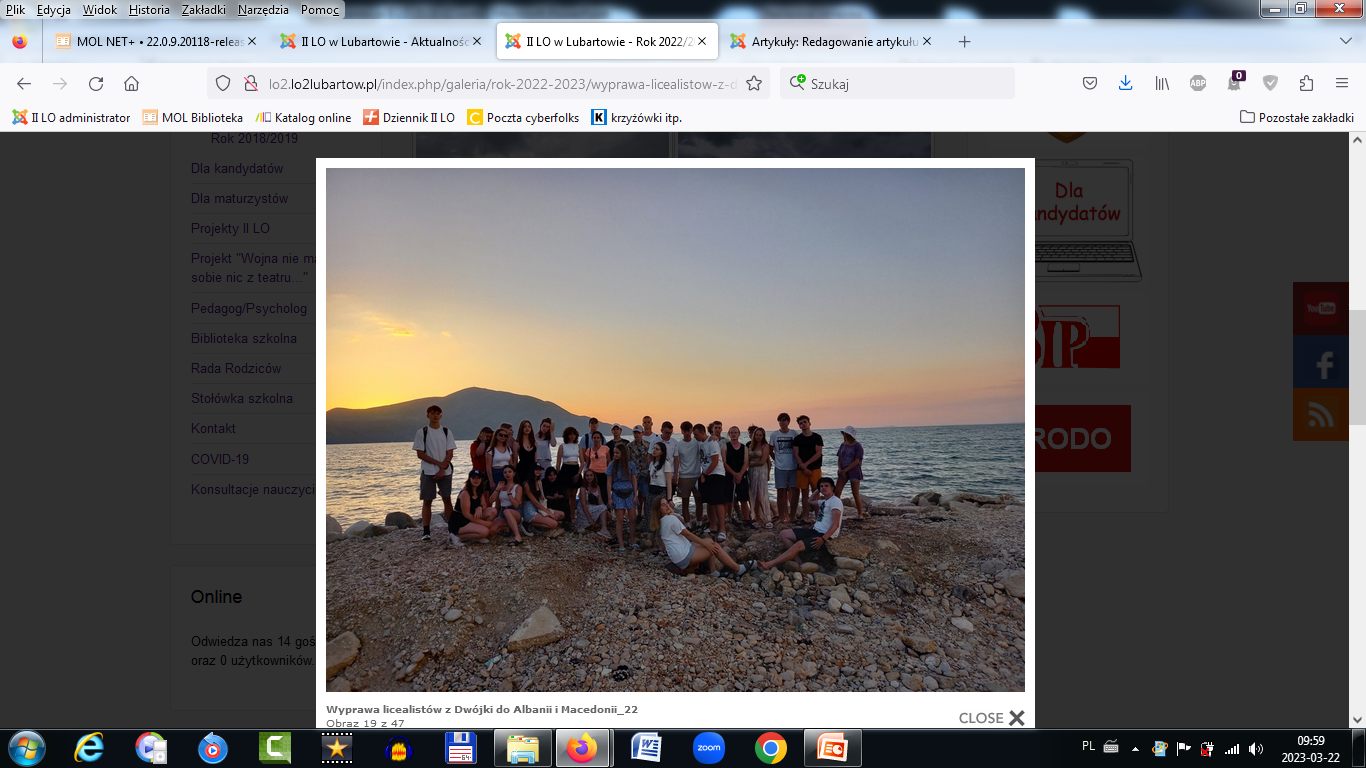 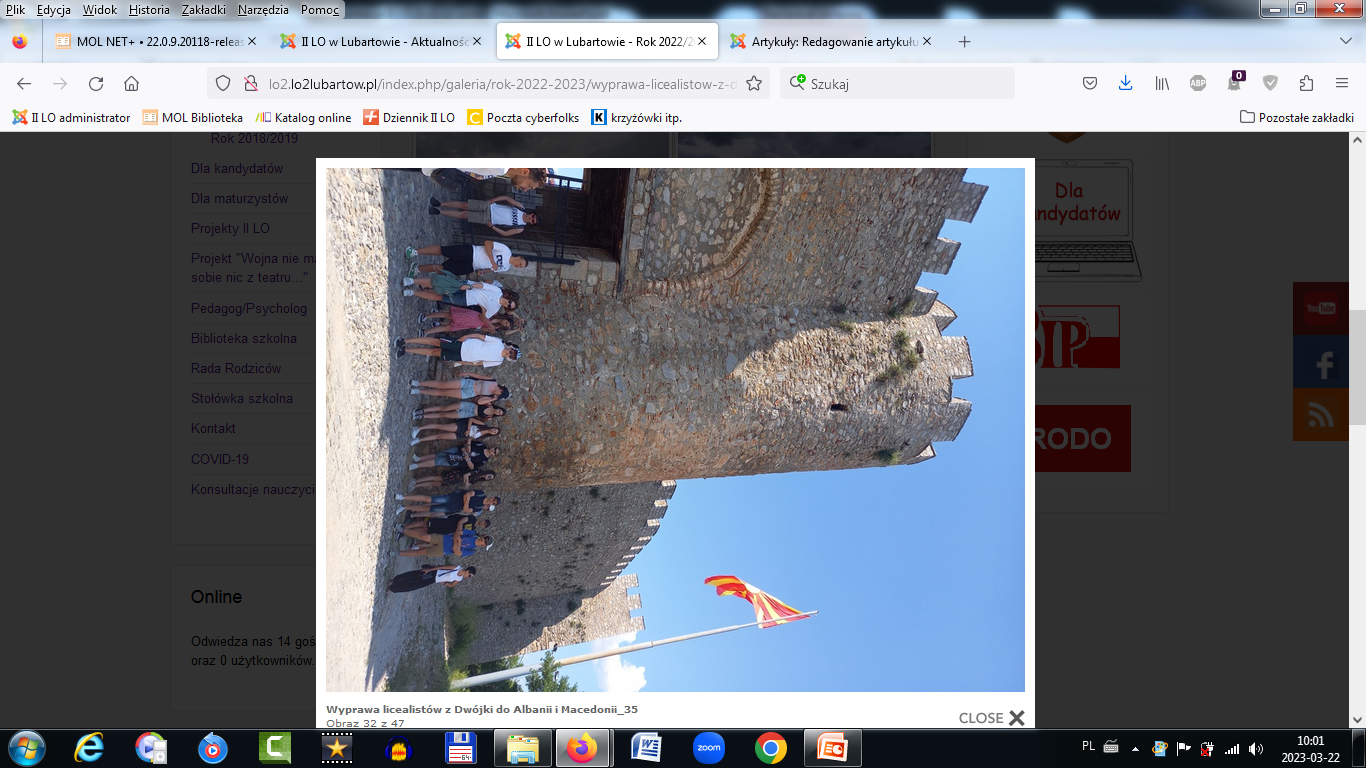 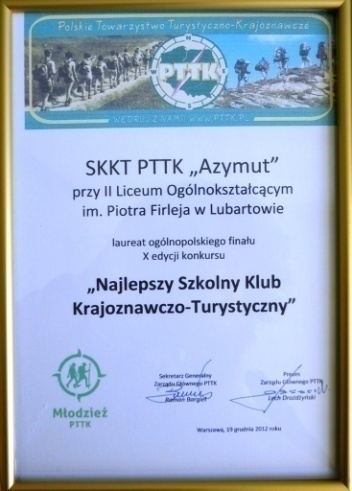 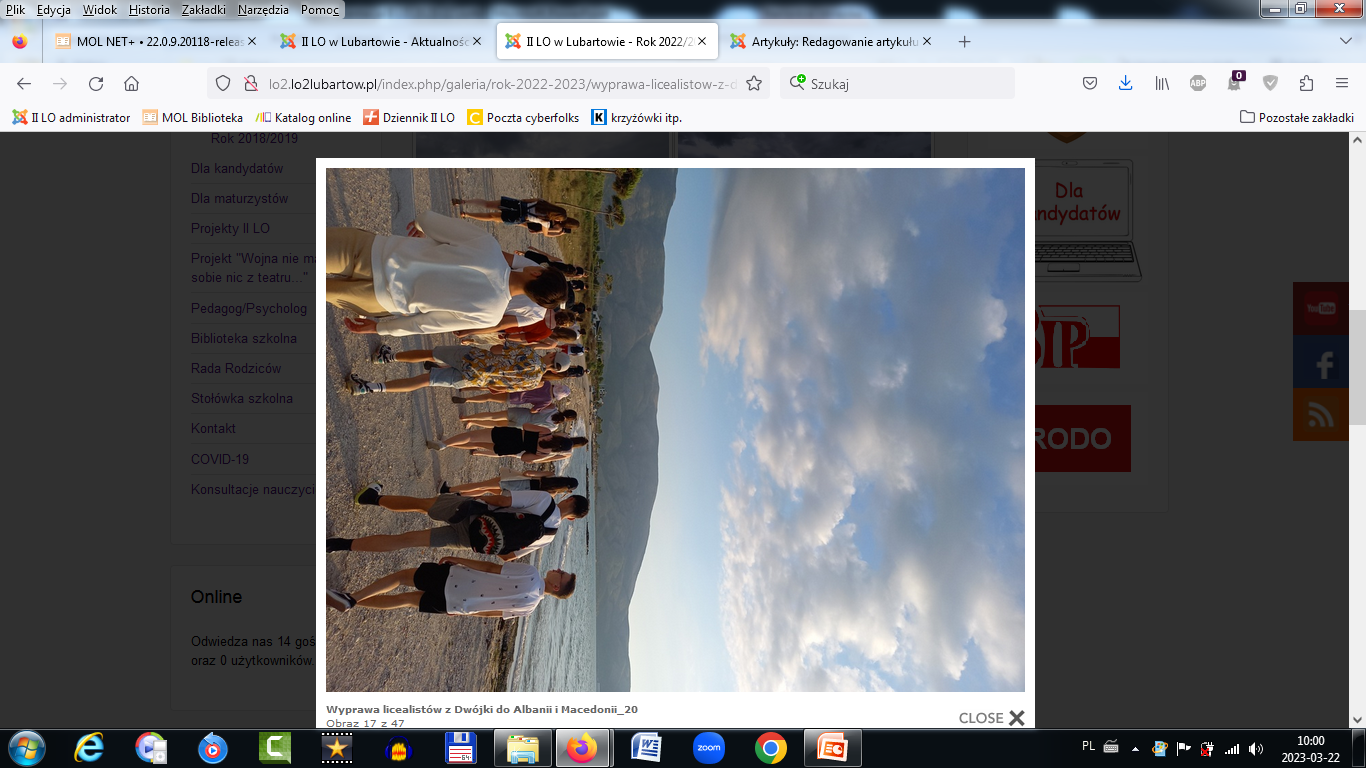 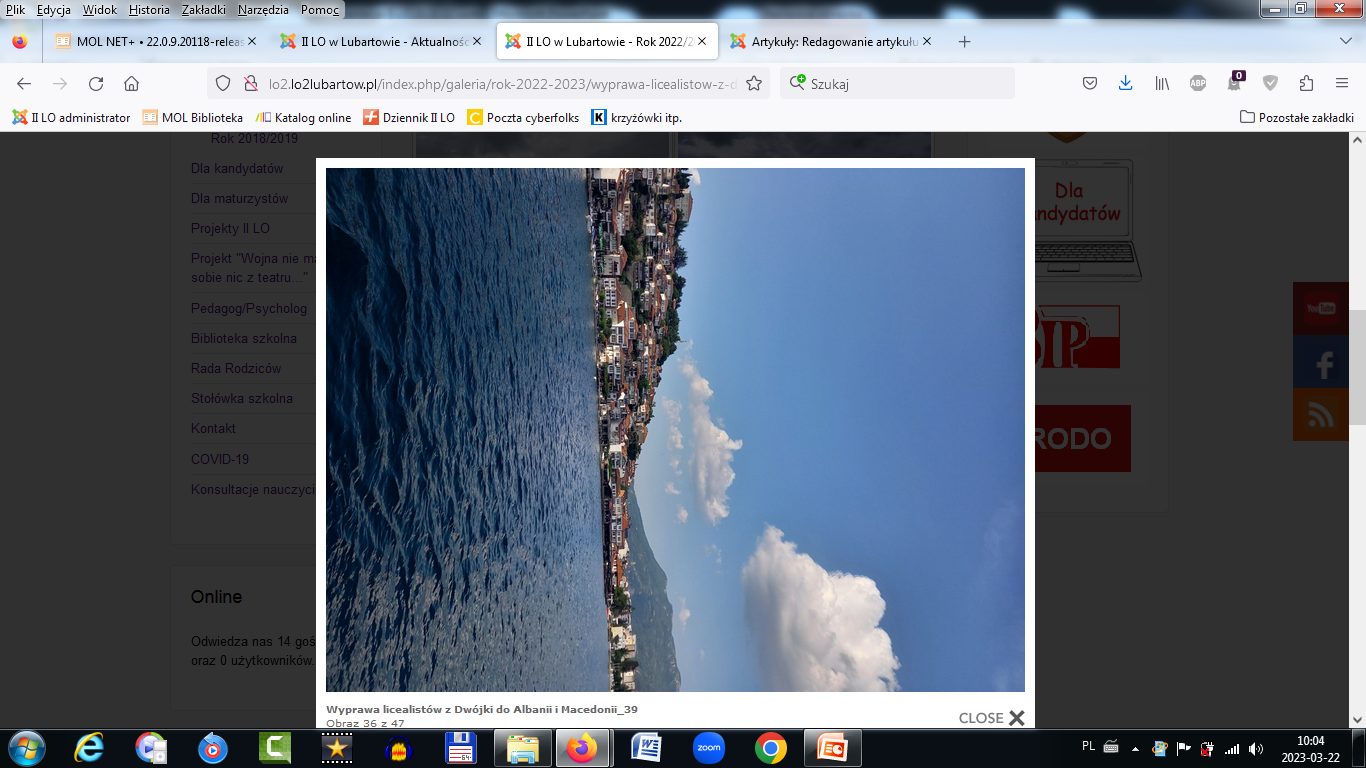 Włochy 2022 r.
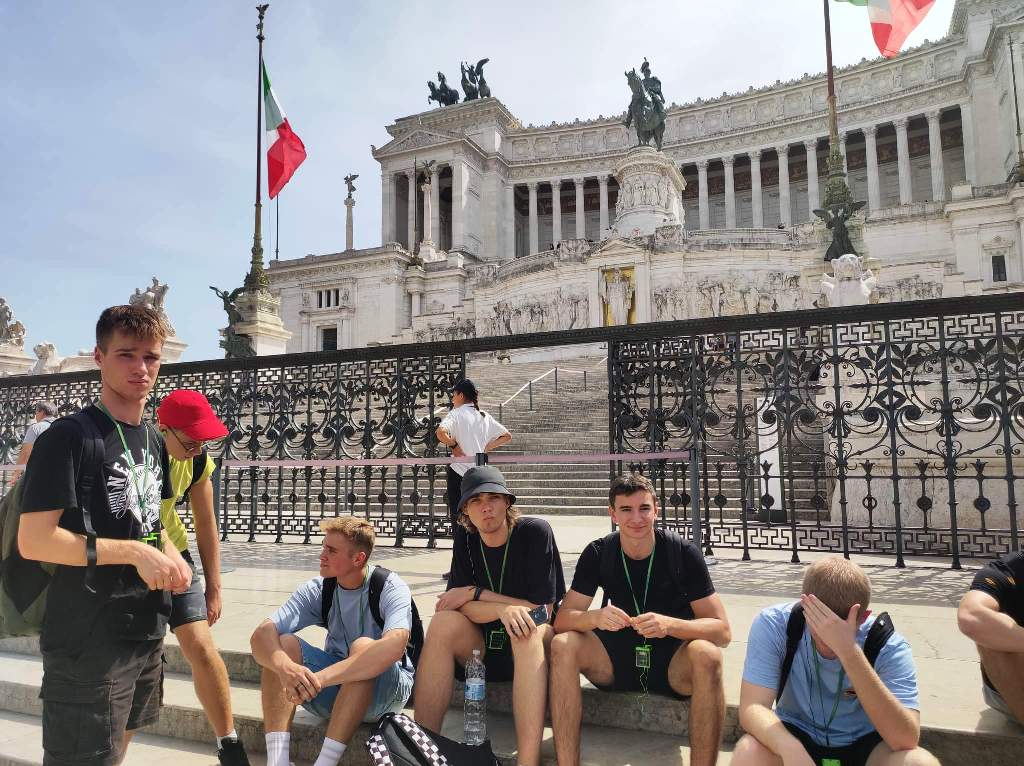 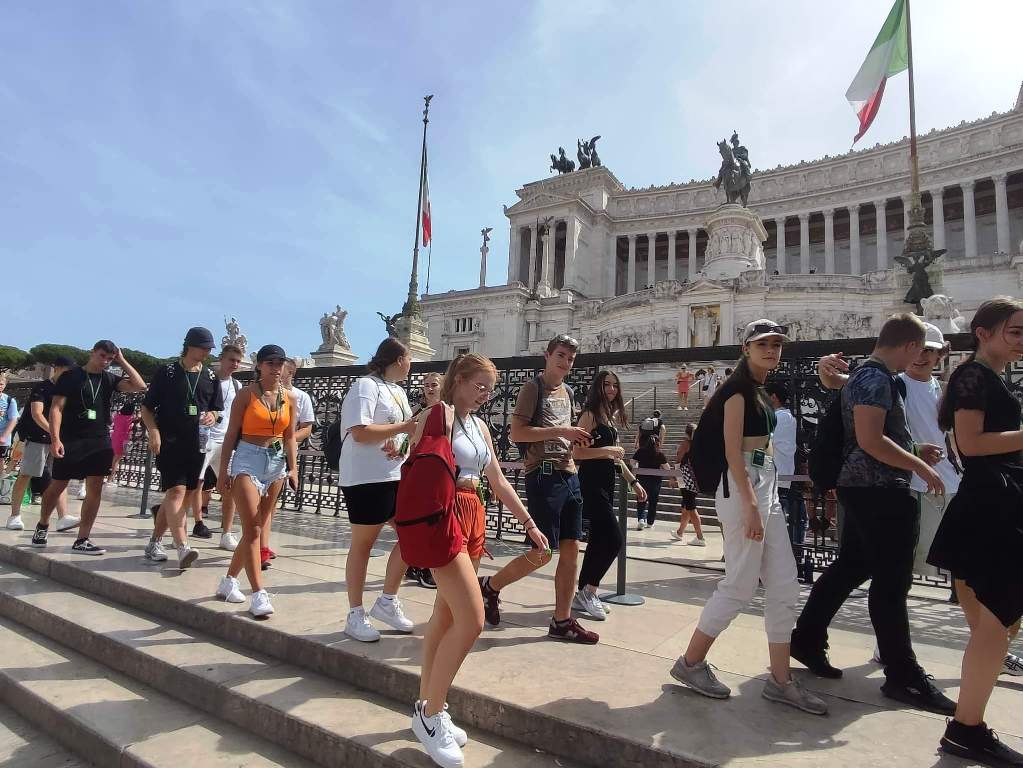 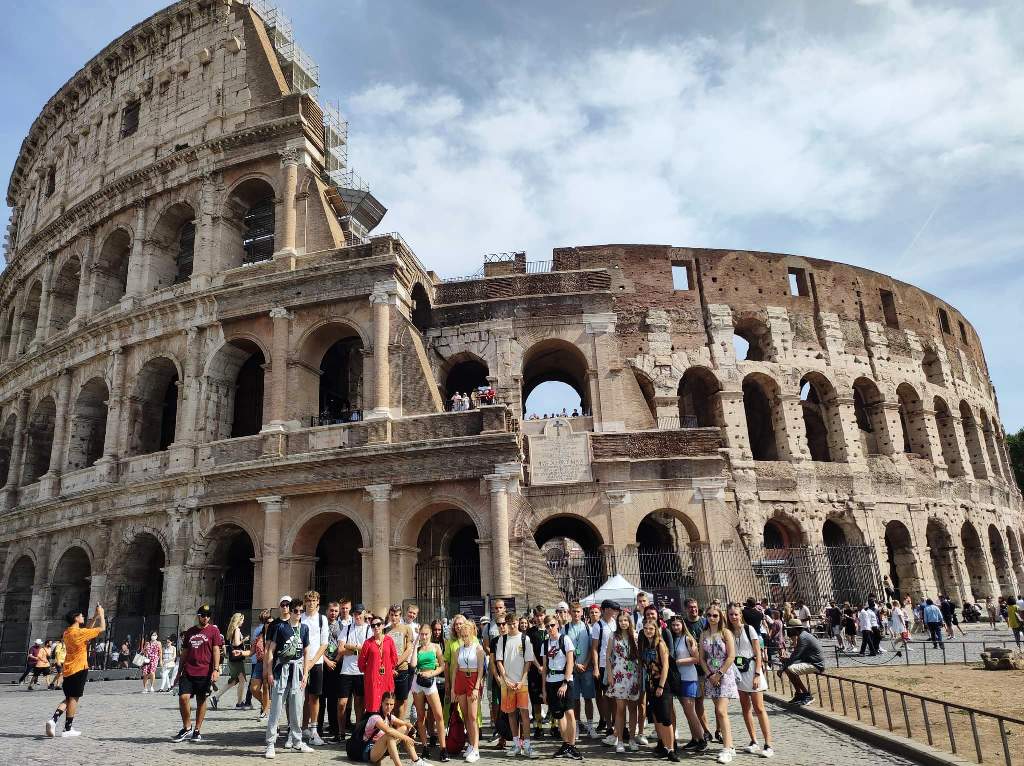 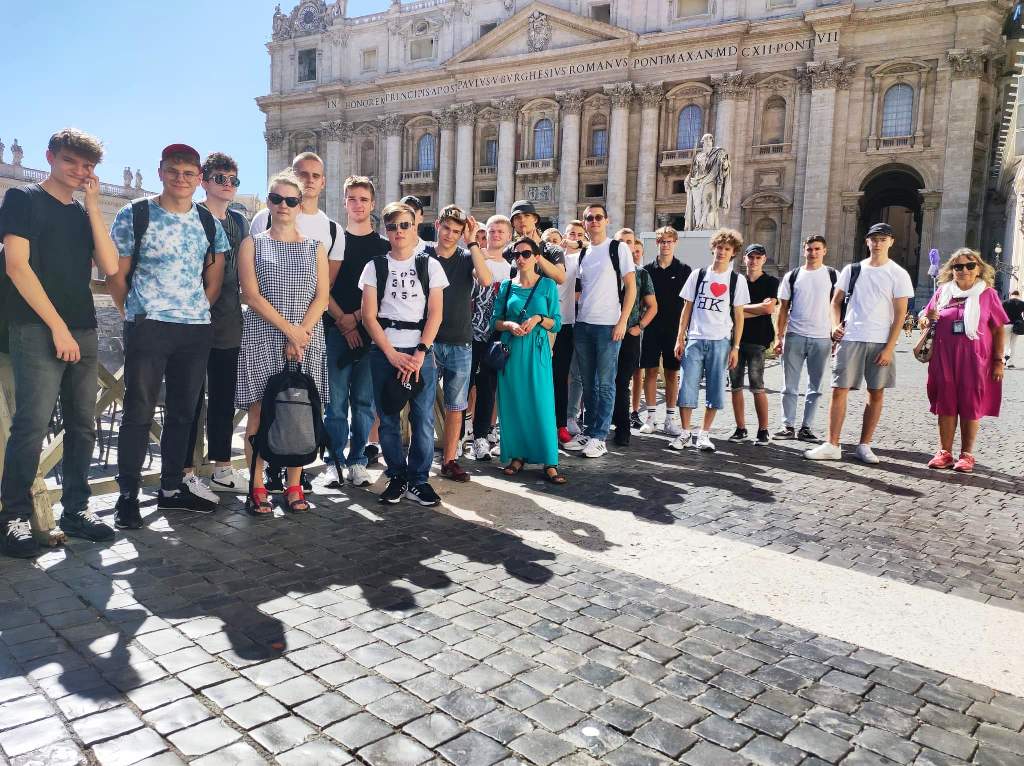 Ciekawe spotkania
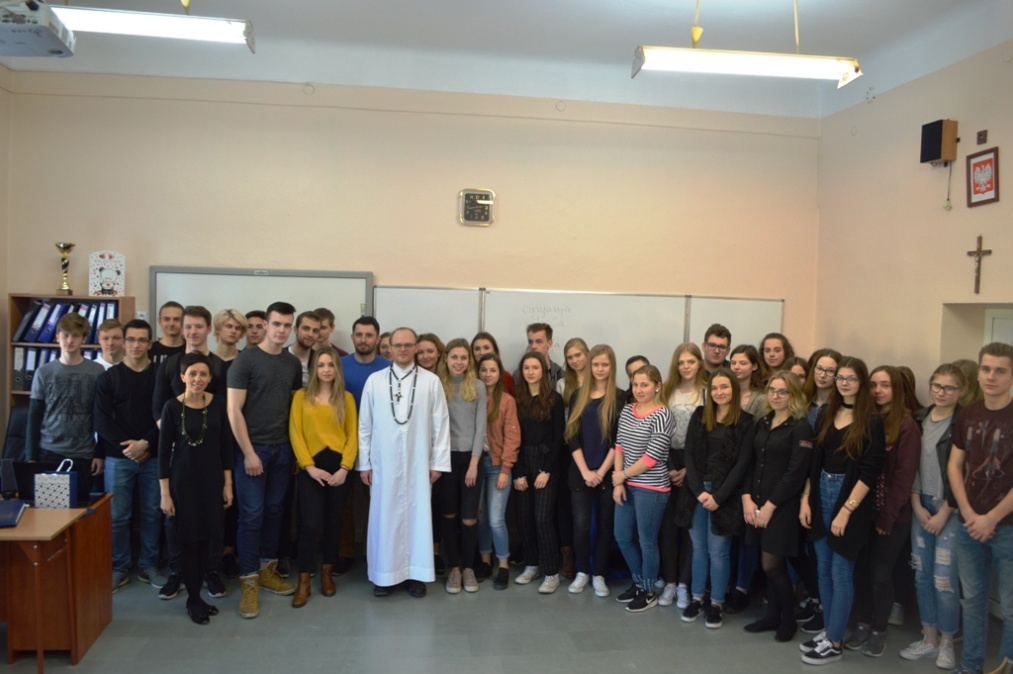 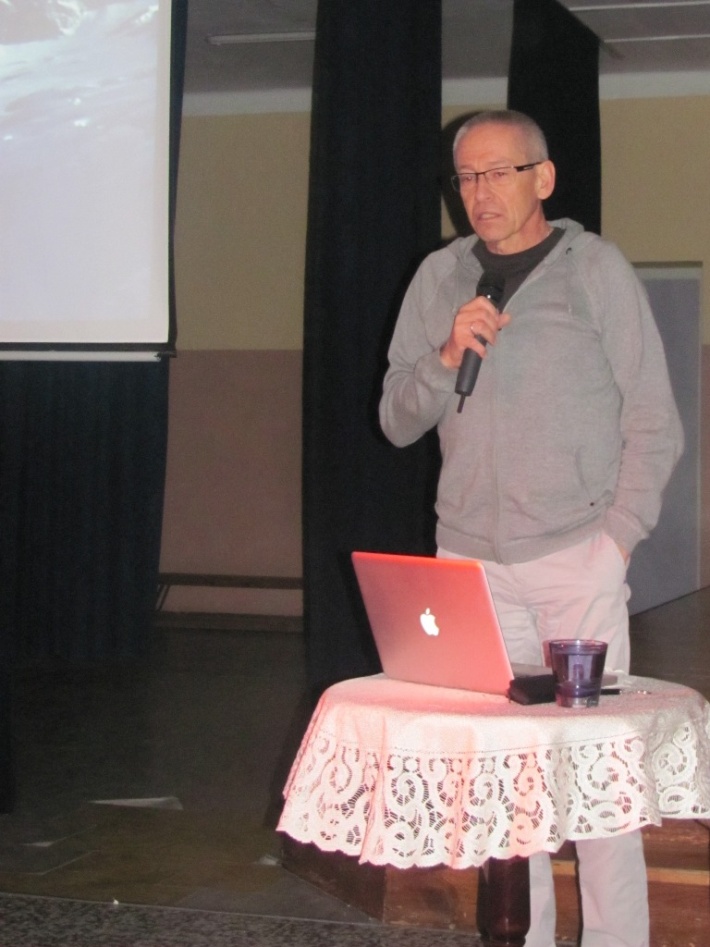 Spotkanie z o. Pawłem Mazurkiem
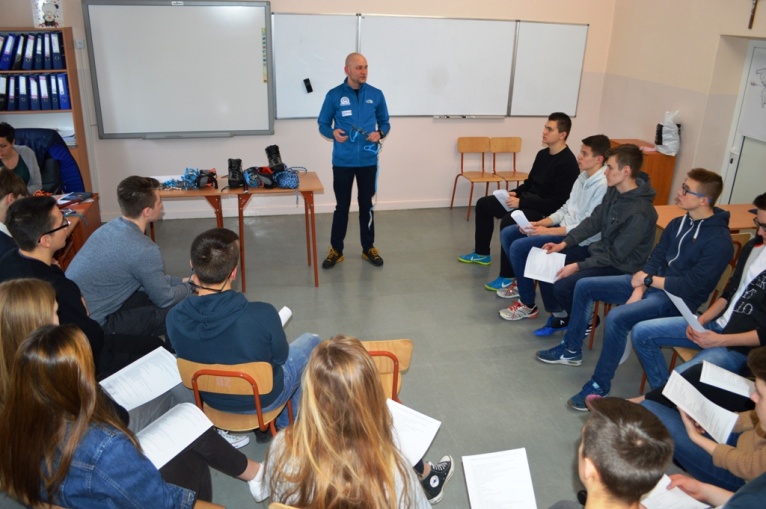 Spotkanie z Piotrem Pustelnikiem
Spotkanie 
z Bartłomiejem Bednarczykiem
Mikołajkowe Marsze na Orientację
Nocne Marsze na Orientację
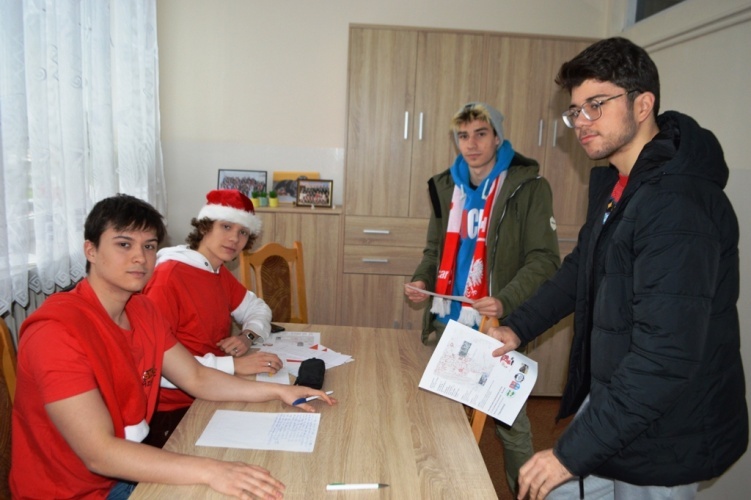 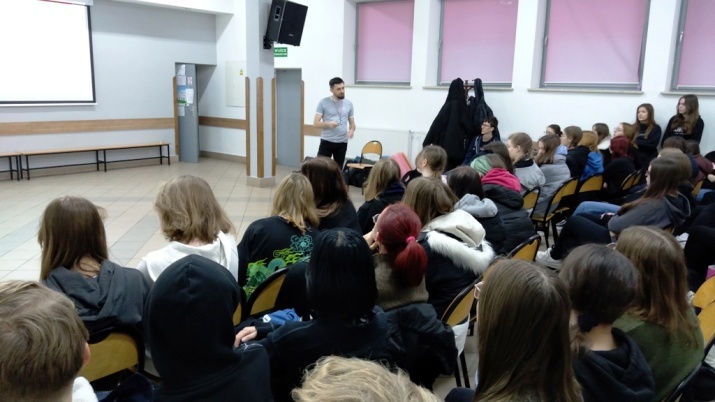 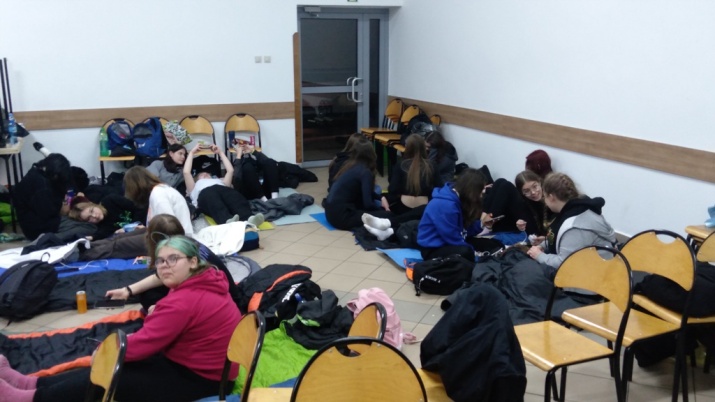 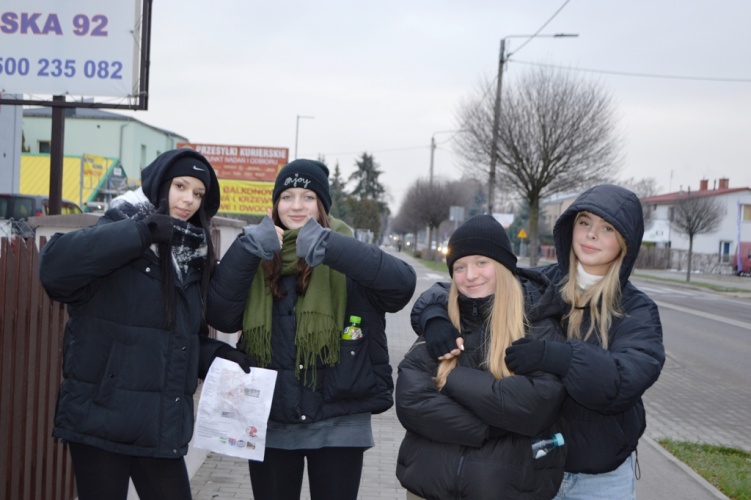 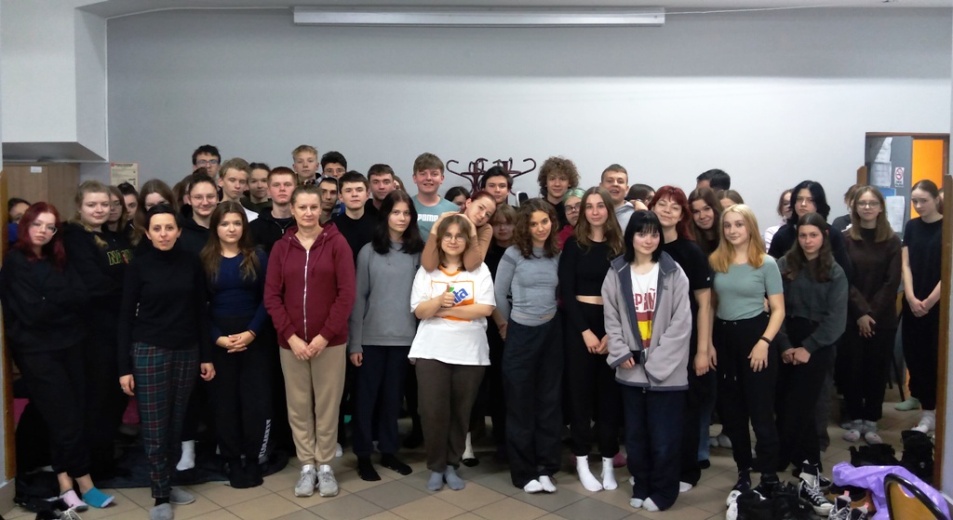 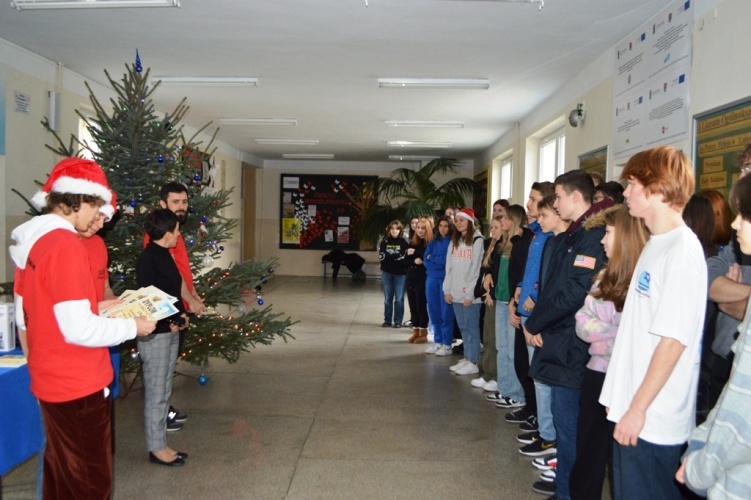 Anioły z II LOLwów
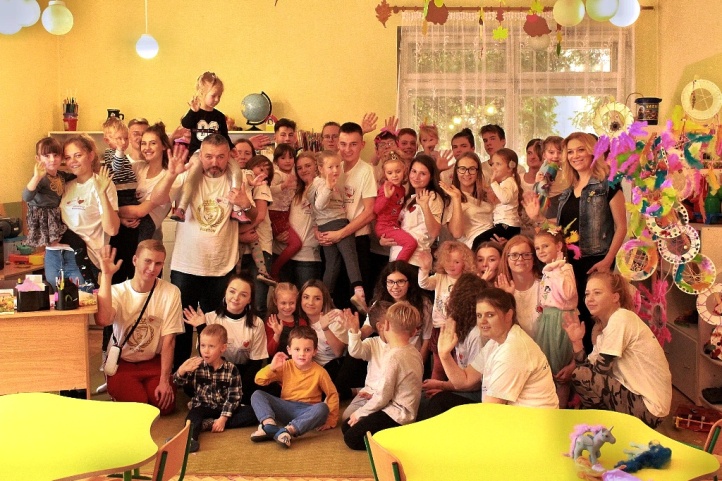 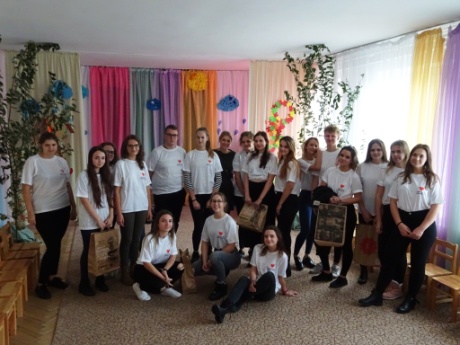 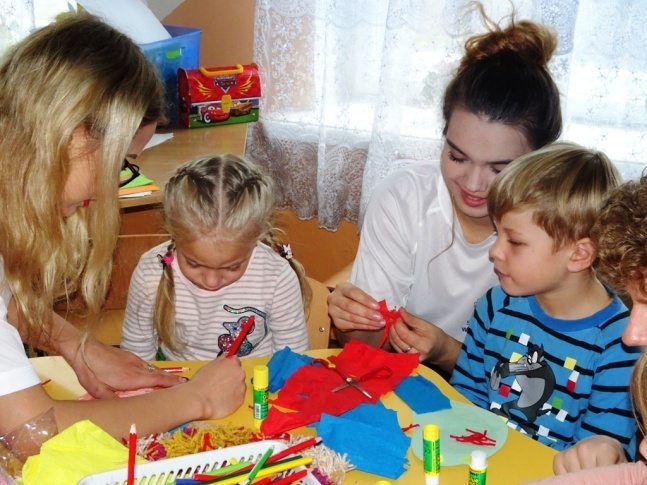 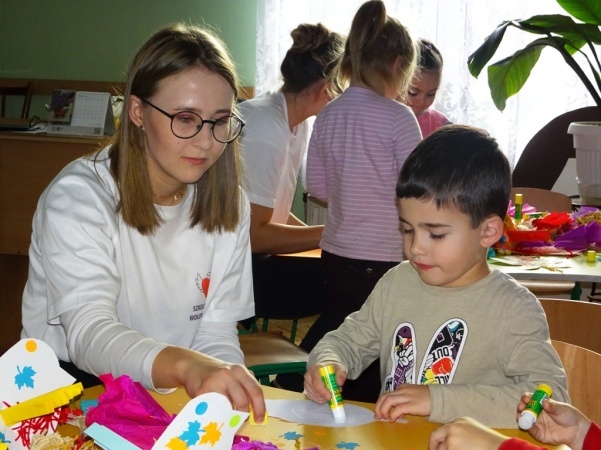 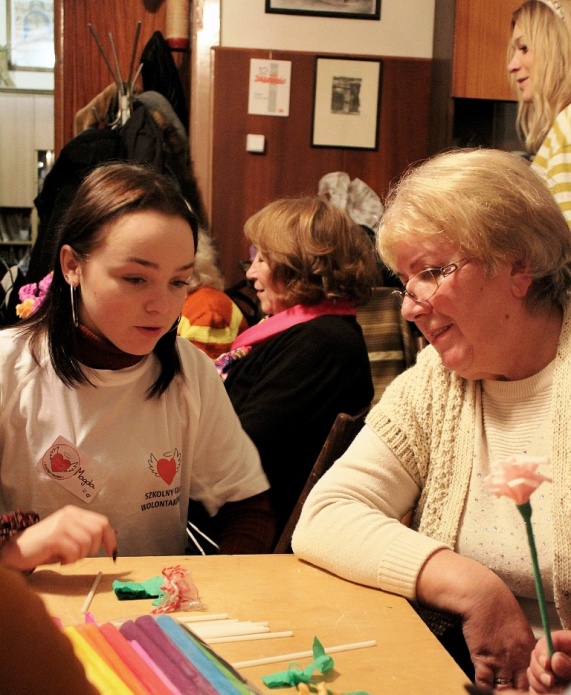 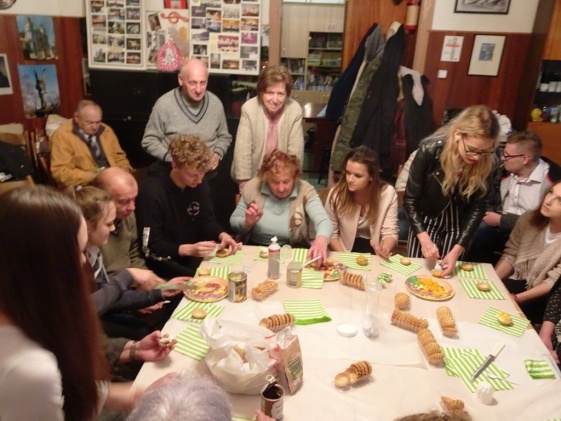 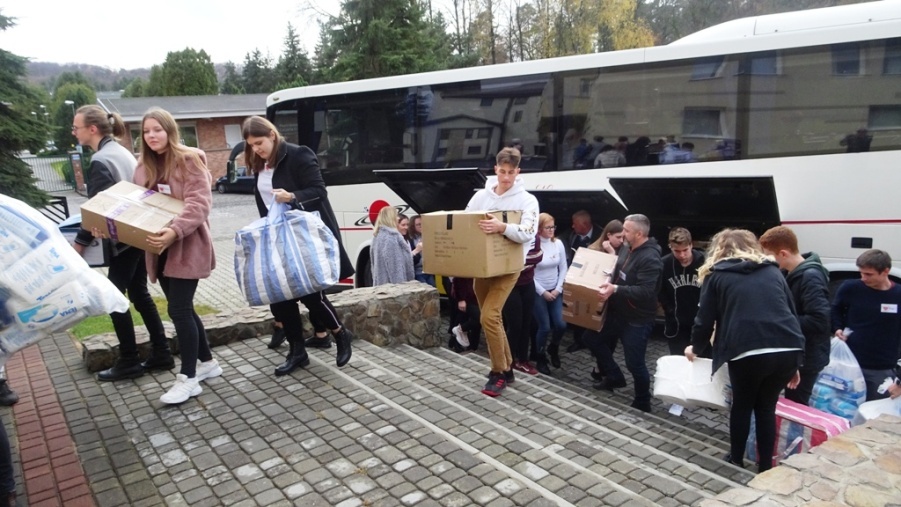 Anioły w akcji
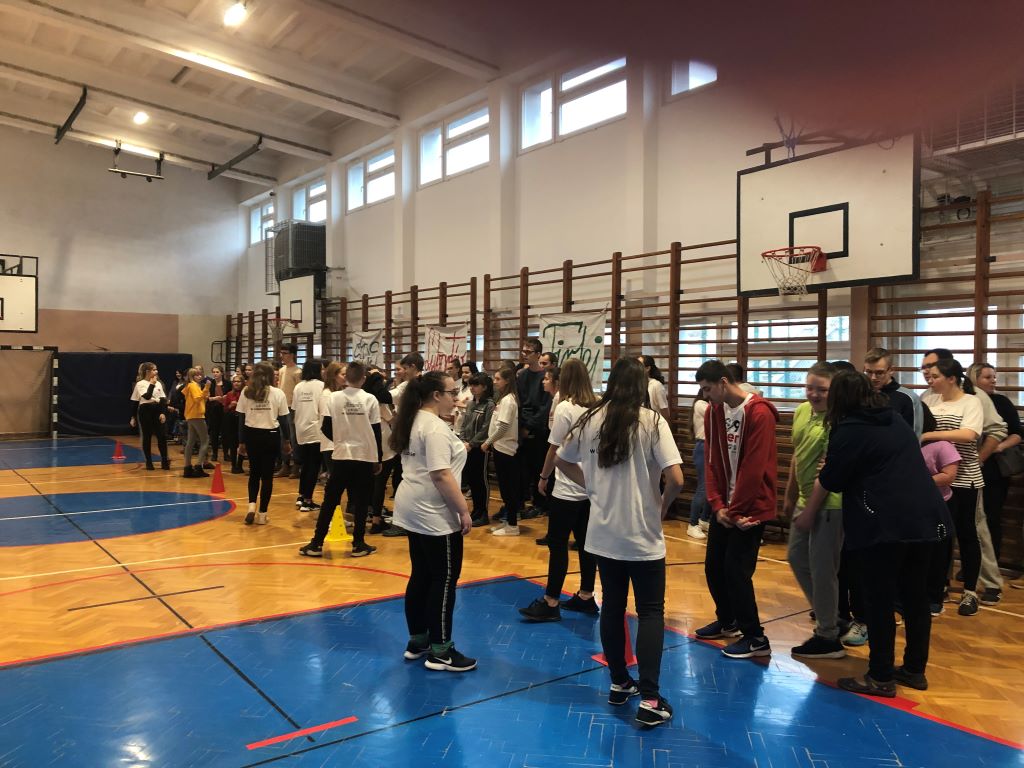 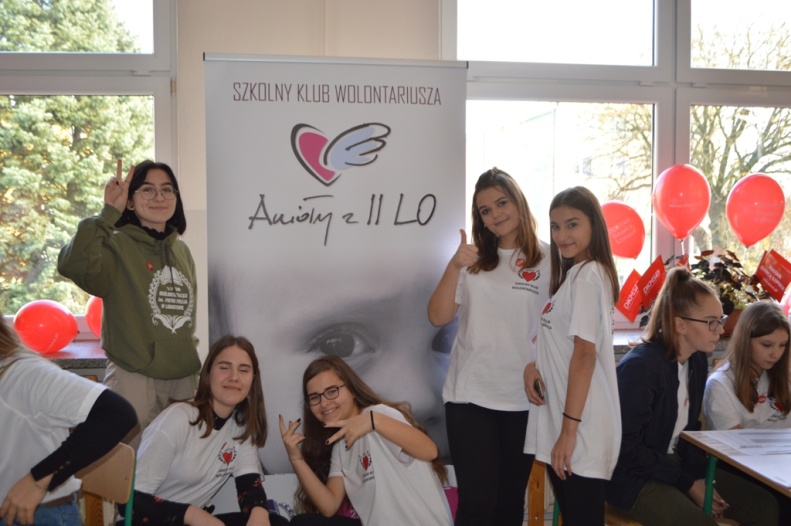 Komórkomania
Paraolimpiada
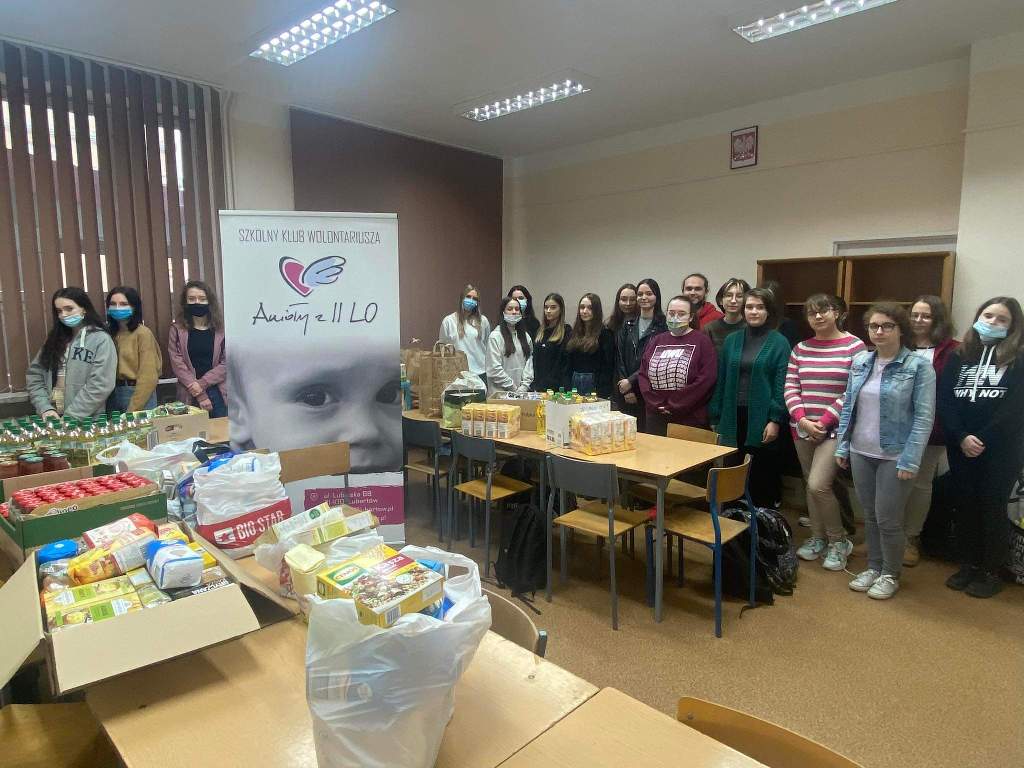 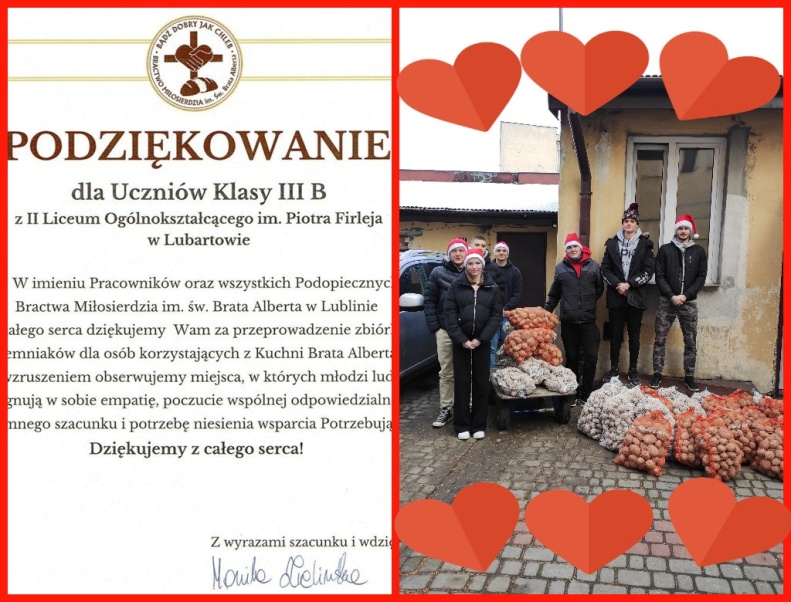 Pracowity grudzień
Anioły w Domu Pomocy Społecznej
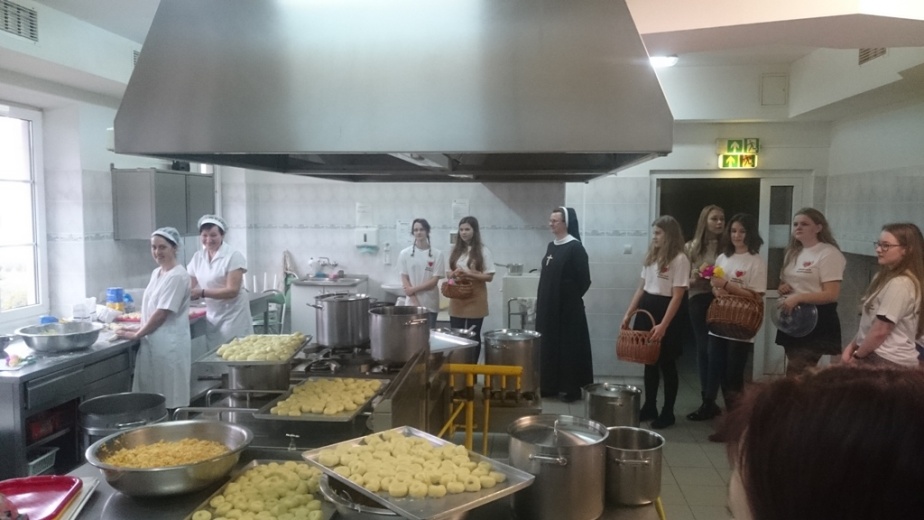 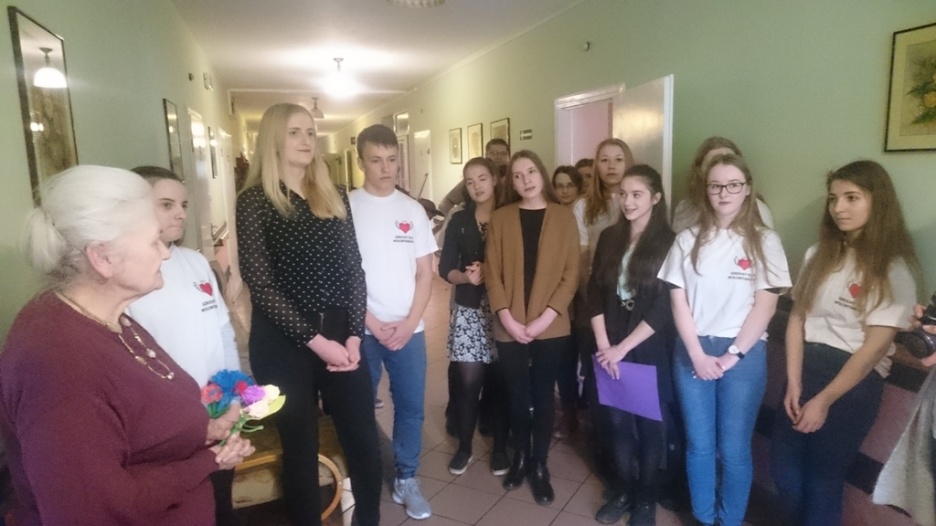 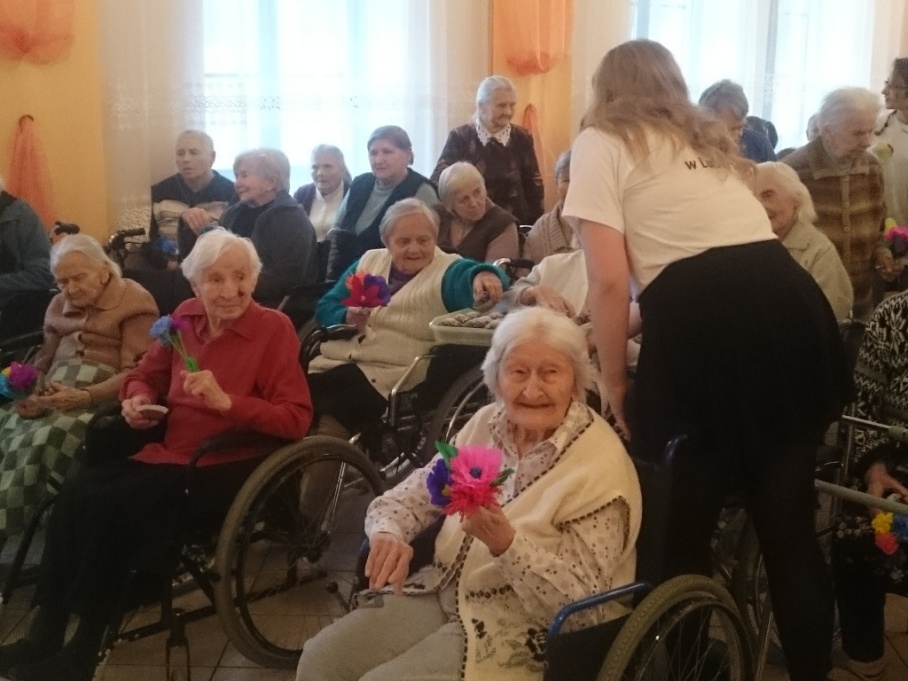 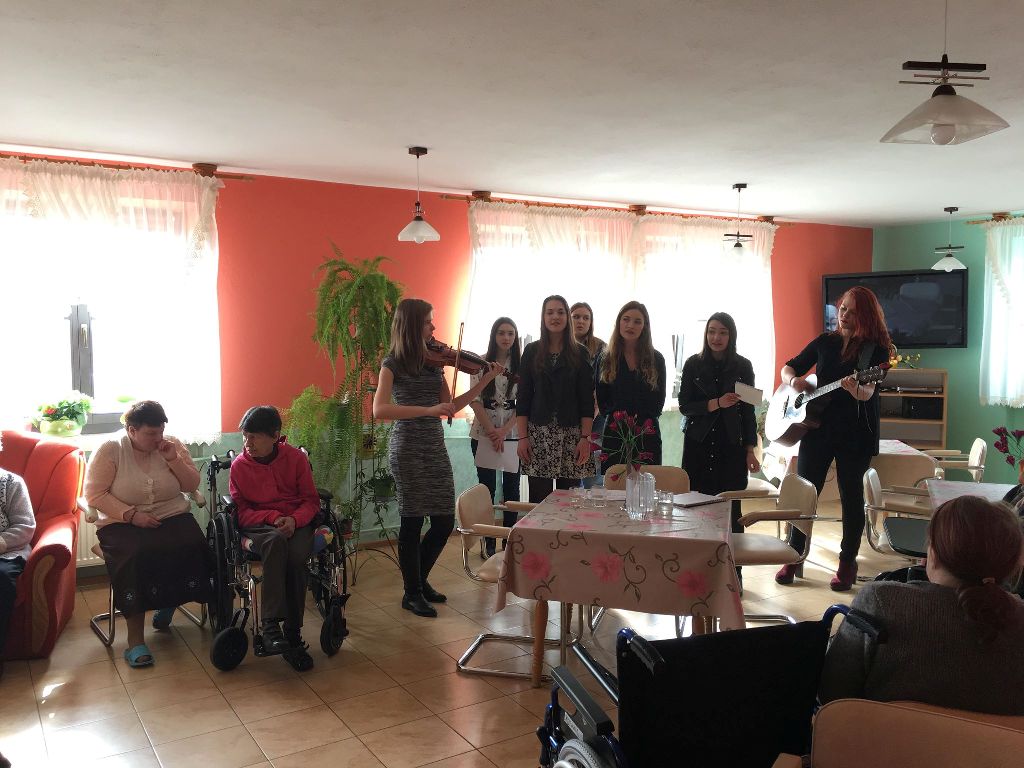 Szkolne Koło PCK
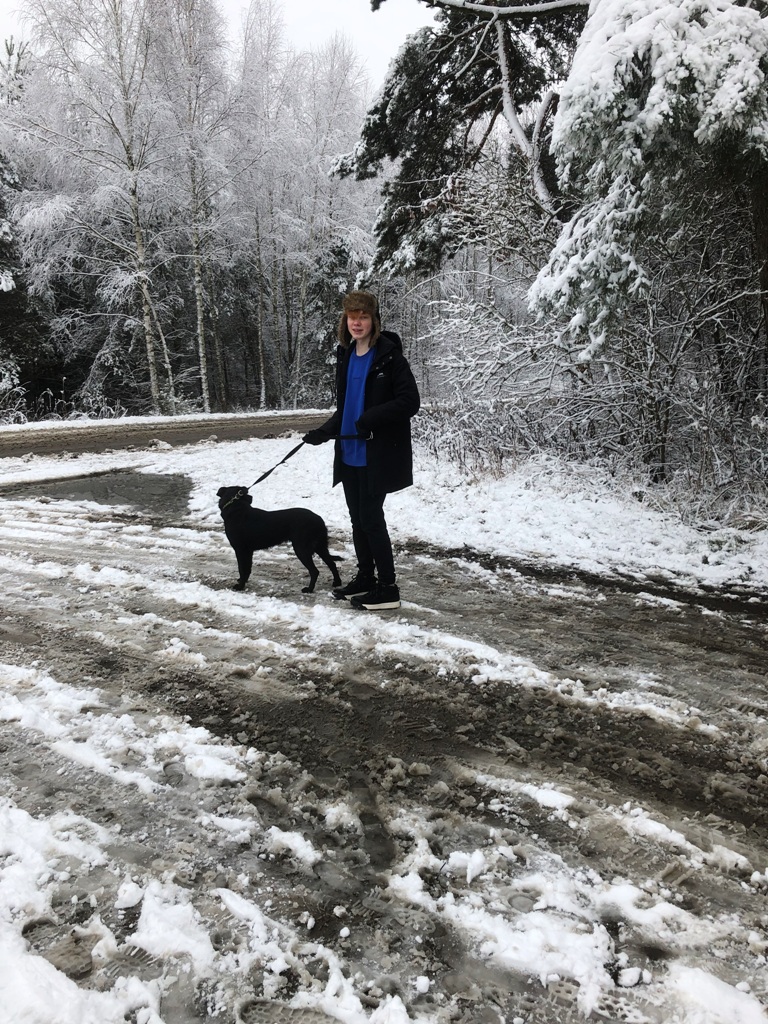 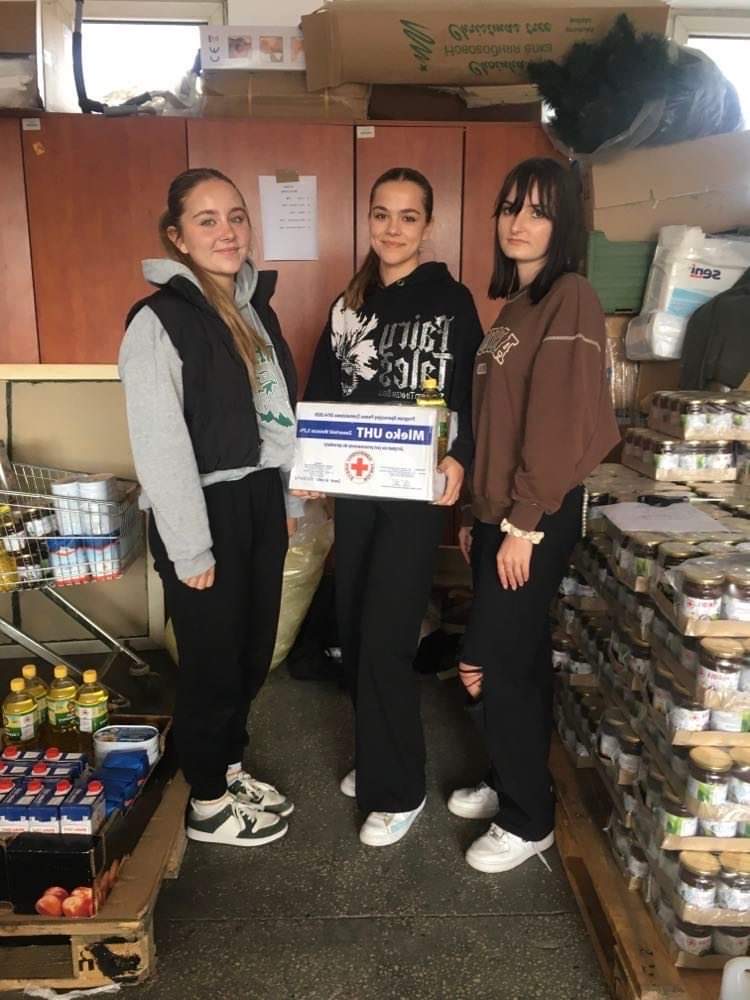 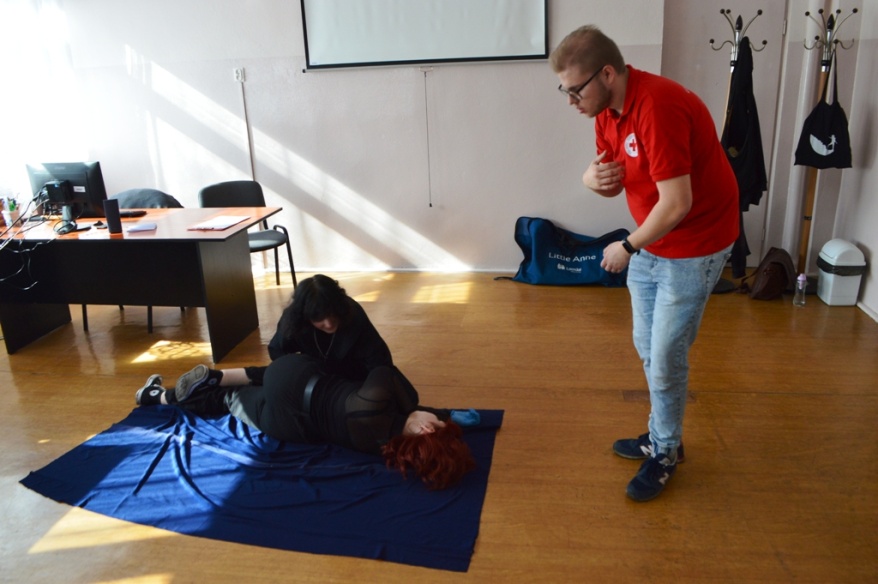 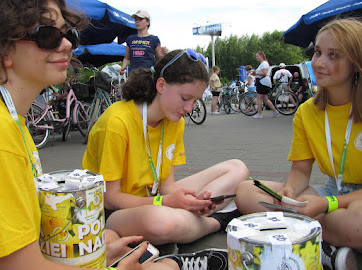 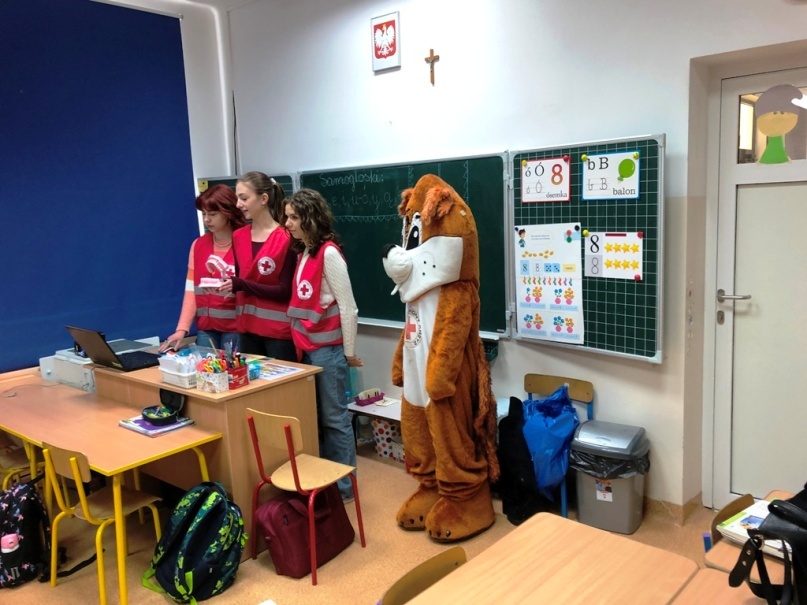 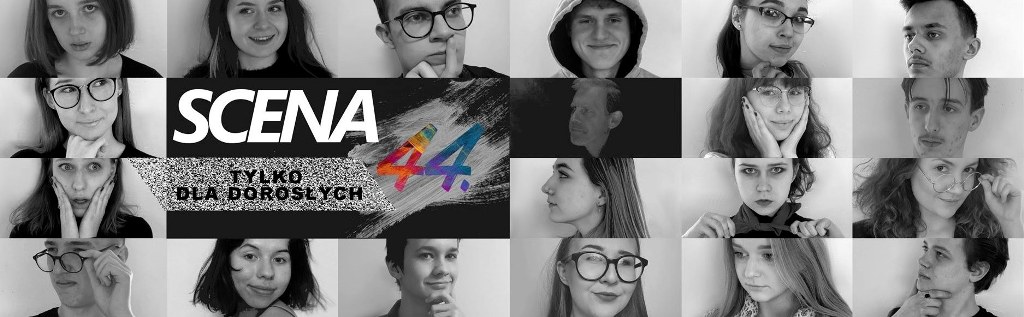 Scena 44„Tylko dla dorosłych”
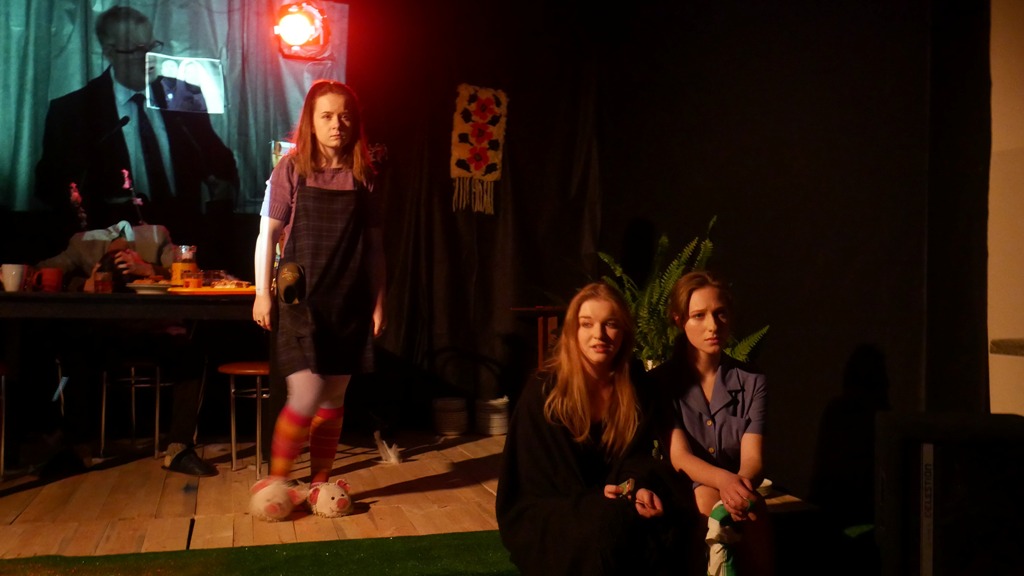 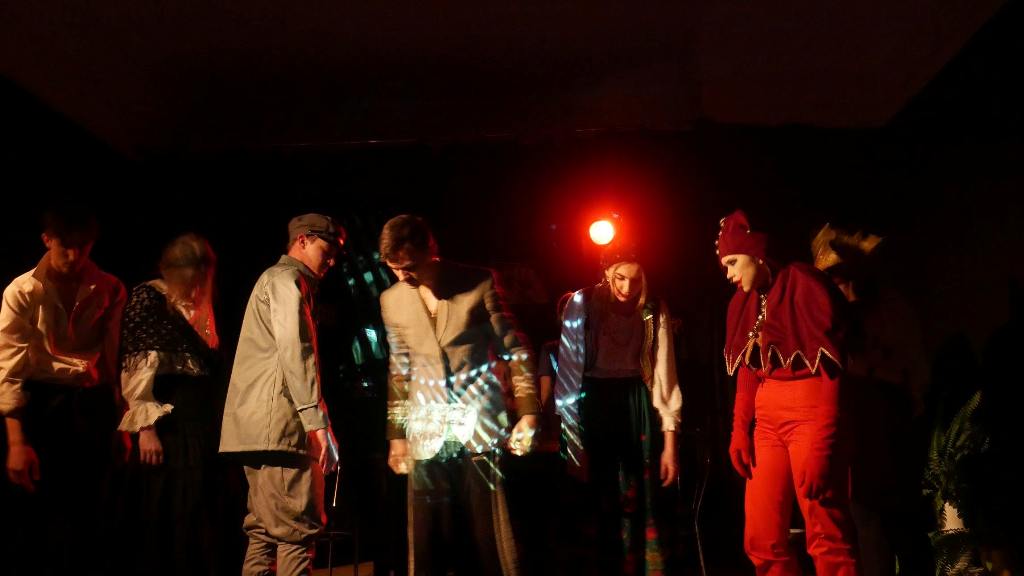 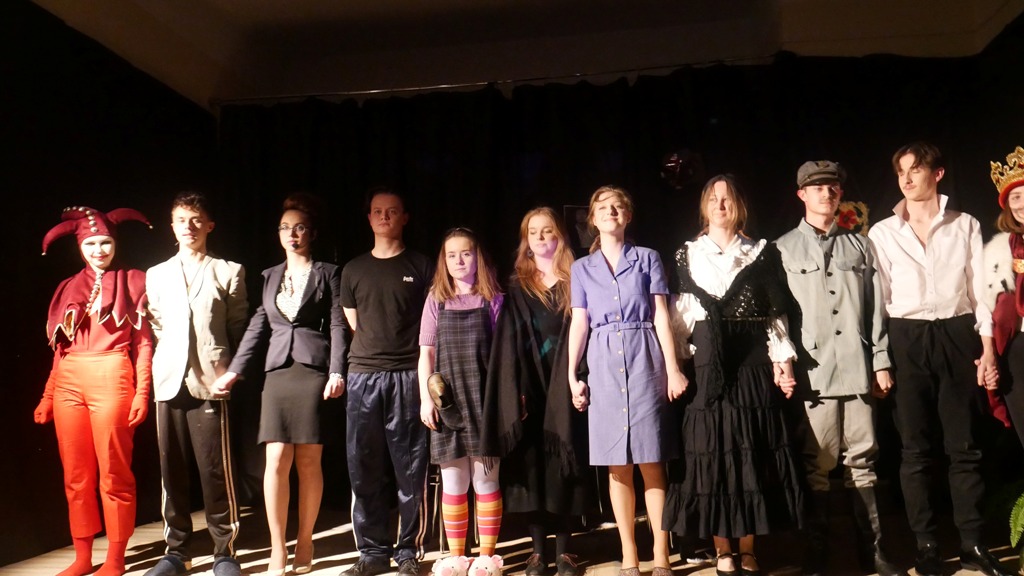 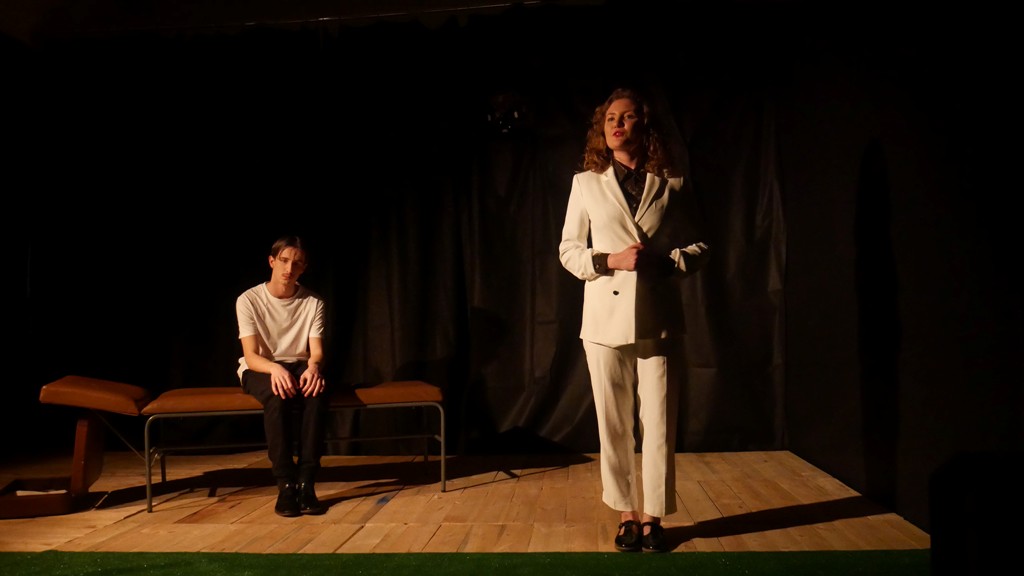 „Przypadki Dariusza N.”
      Festiwal Zwierciadła - marzec 2020
„To love or not to love” Ogólnopolski Przegląd Inscenizacji Fragmentów Dzieł Williama Shakespeare’a  w Języku Angielskim - marzec 2023
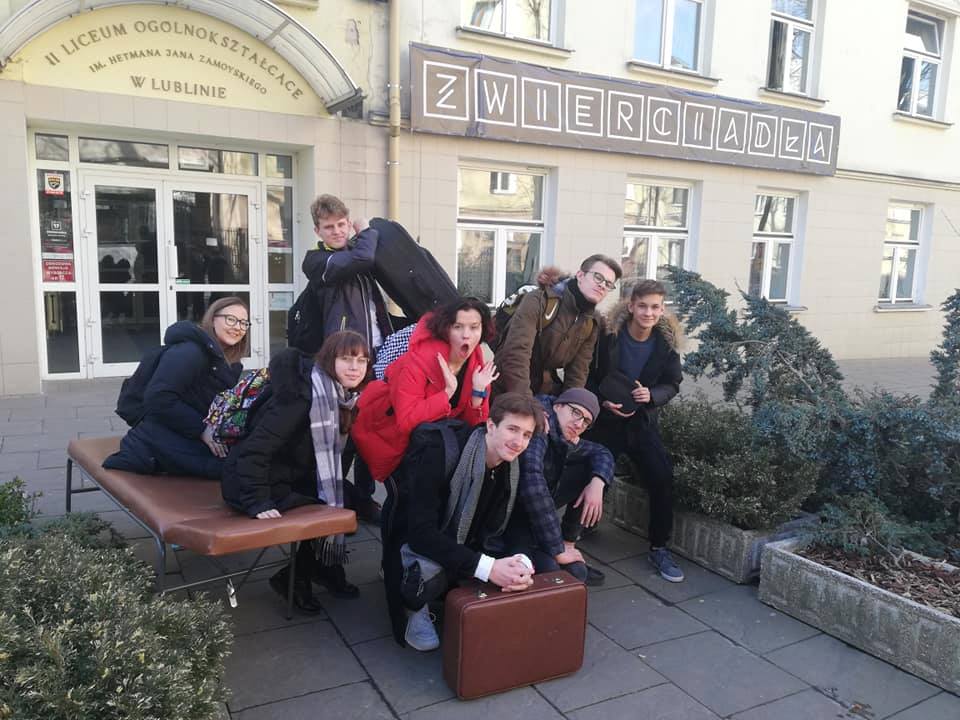 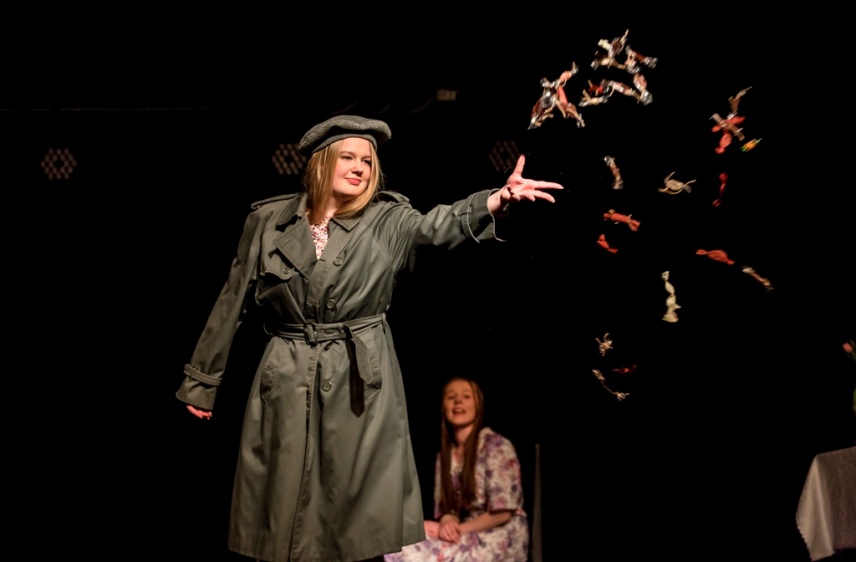 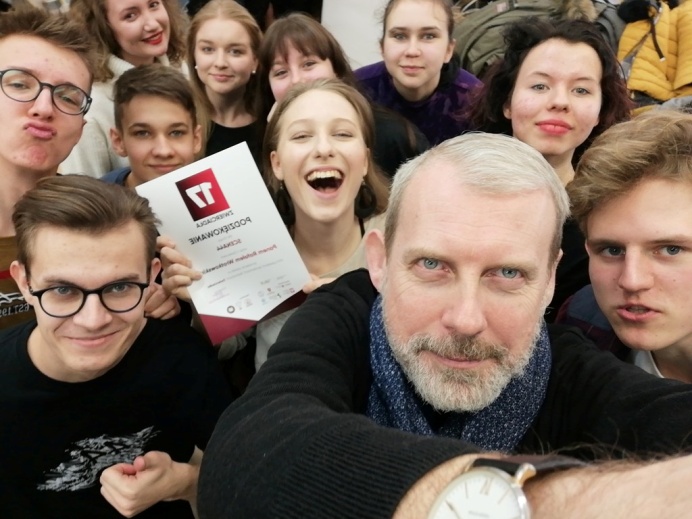 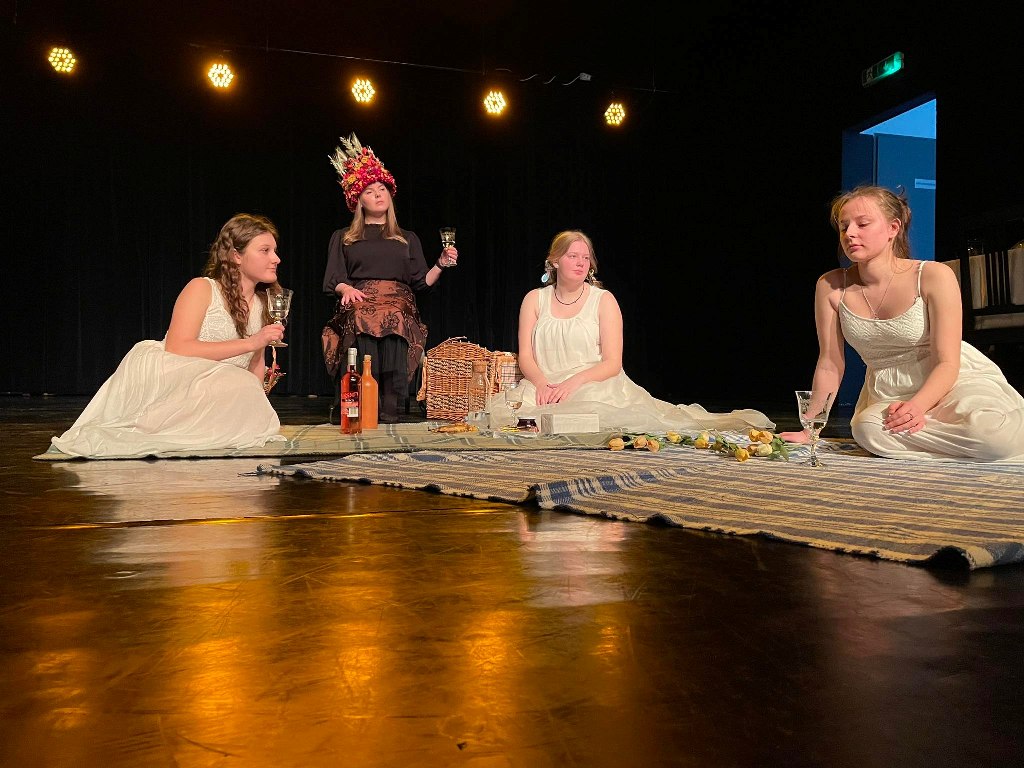 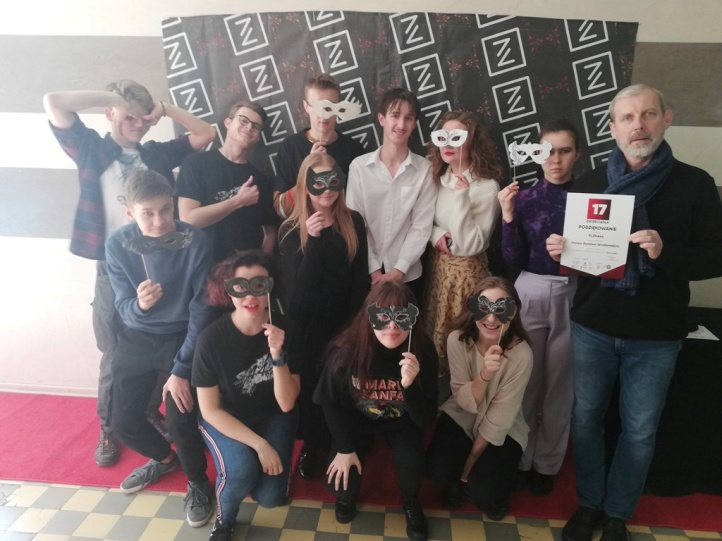 Kawiarnia Poetów
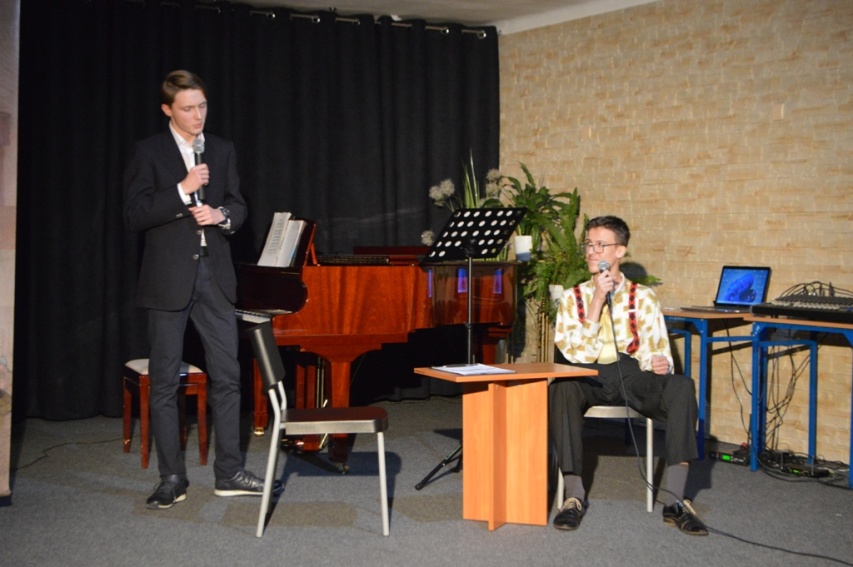 „Powróćmy jak za dawnych lat…”  2023
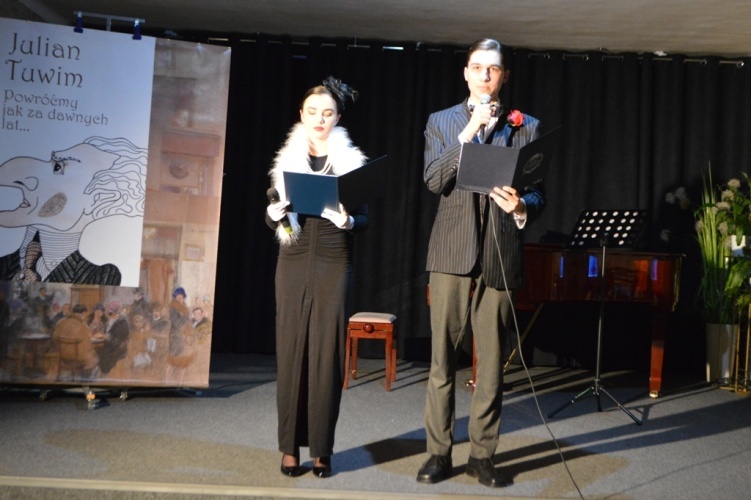 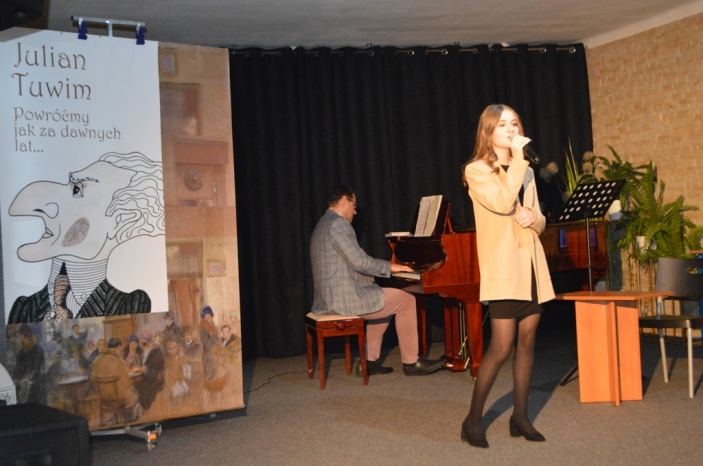 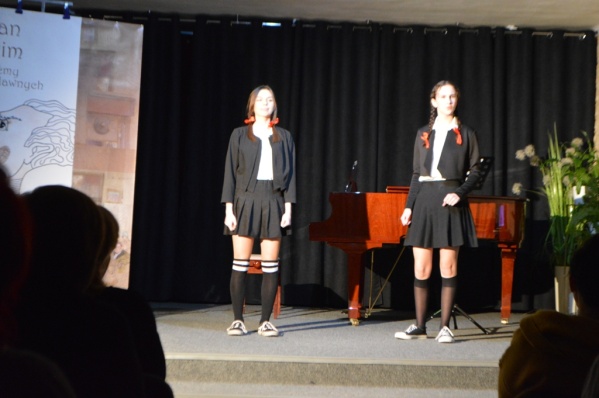 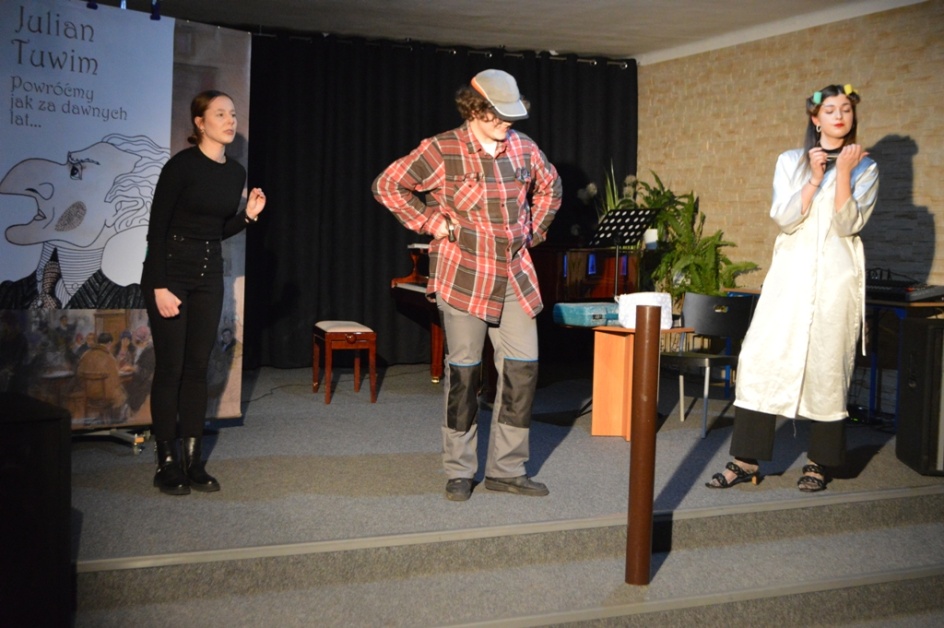 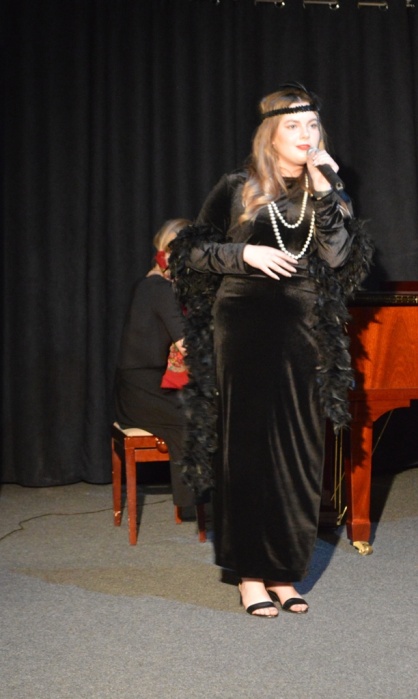 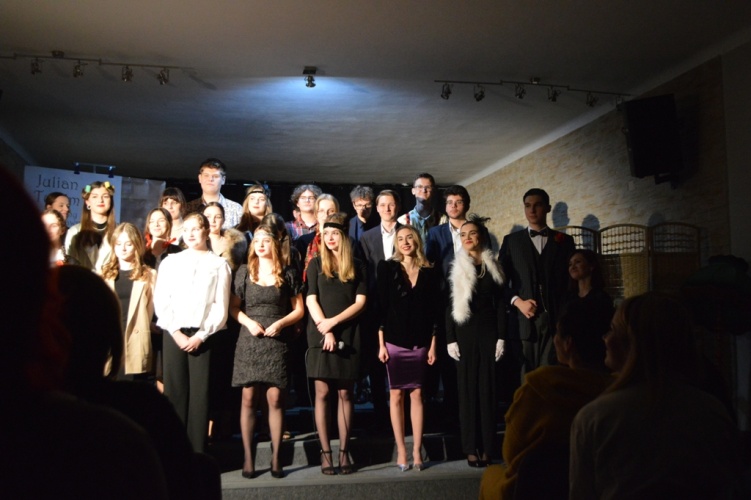 Klub Europejski „Eurostop”
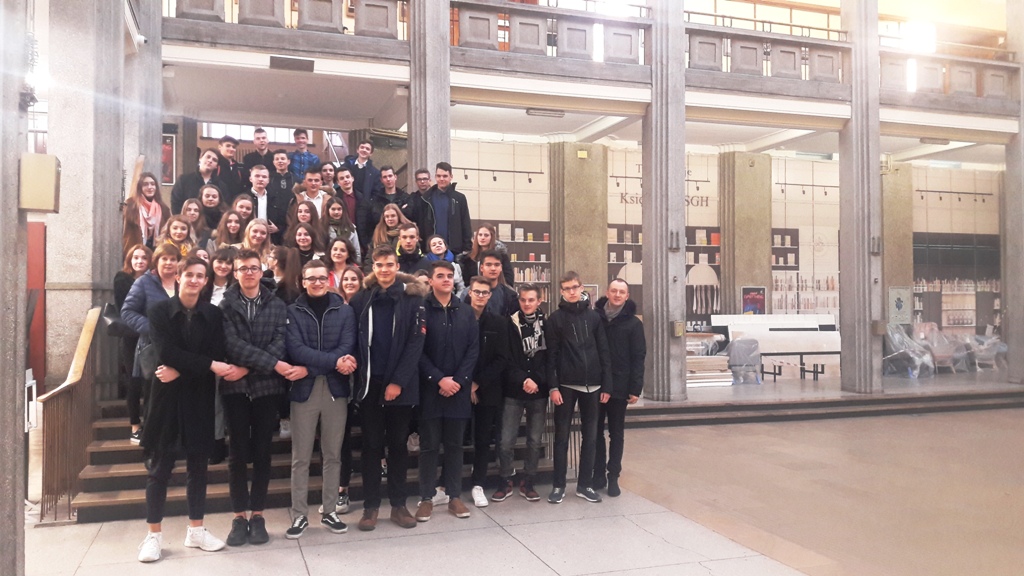 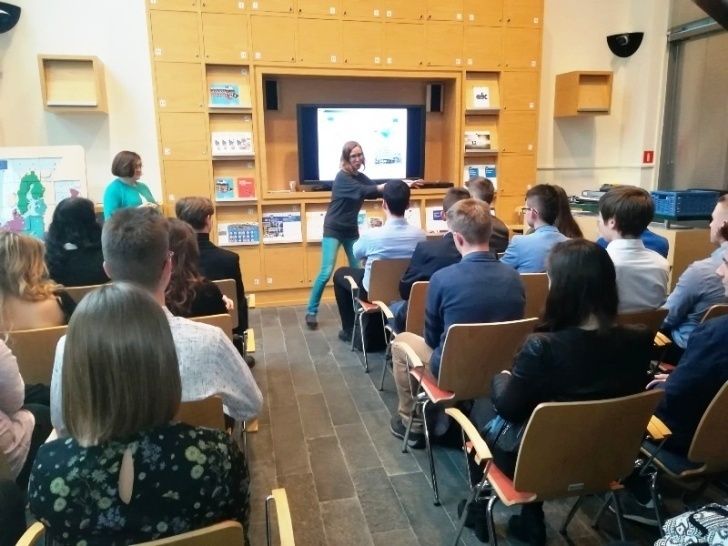 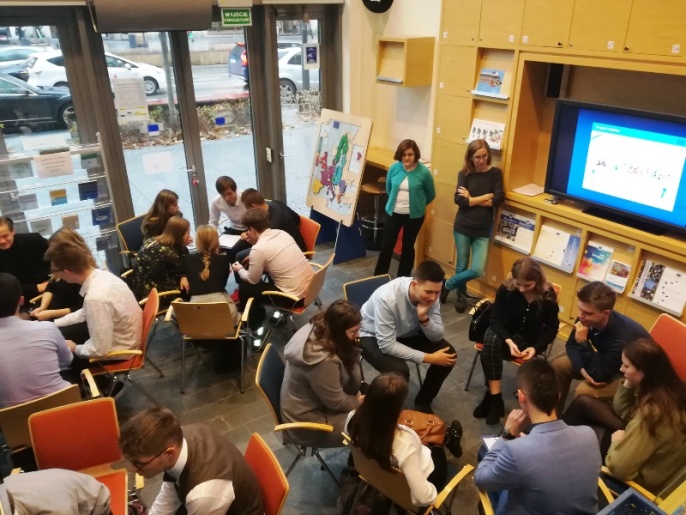 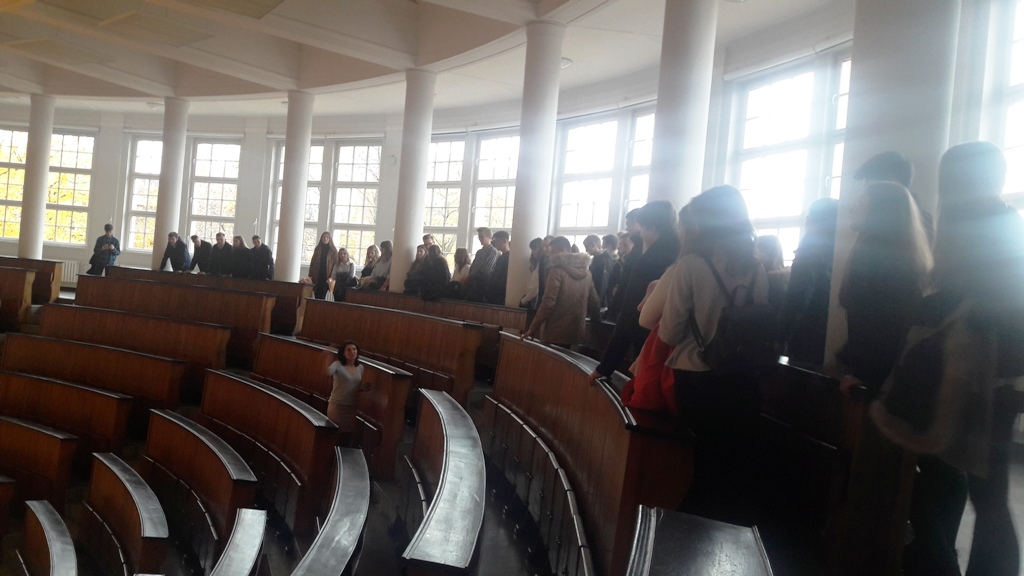 Wizyta w Przedstawicielstwie Komisji Europejskiej w Polsce
Z wizytą w Punkcie Informacyjnym Unii Europejskiej w Warszawie
Strasburg – Mont Saint-Michel - Paryż
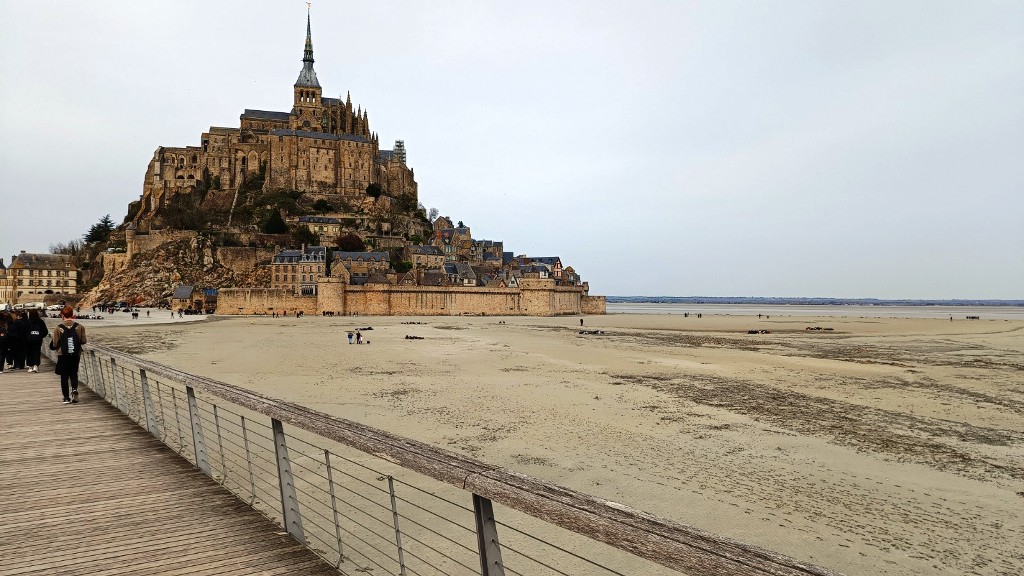 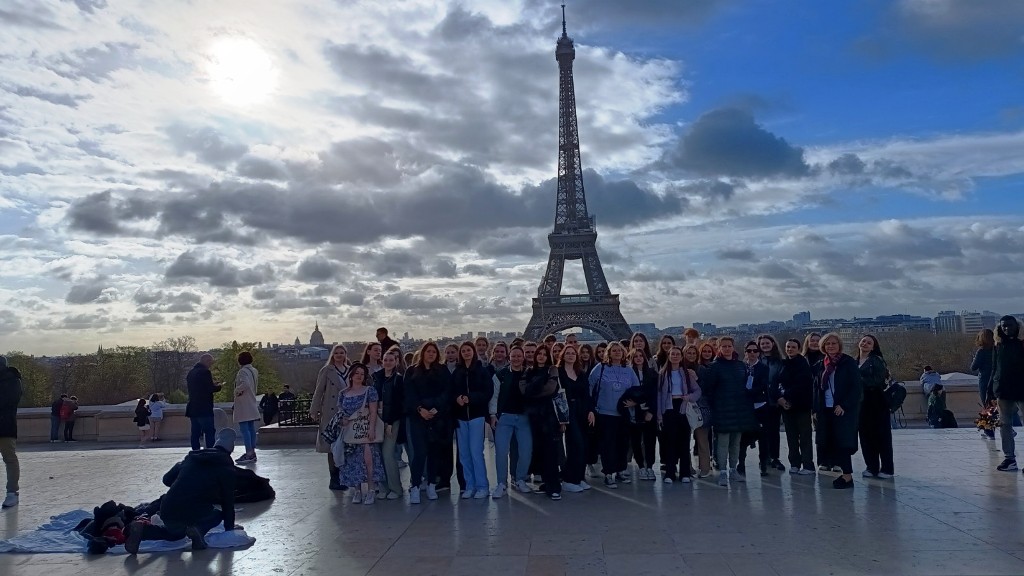 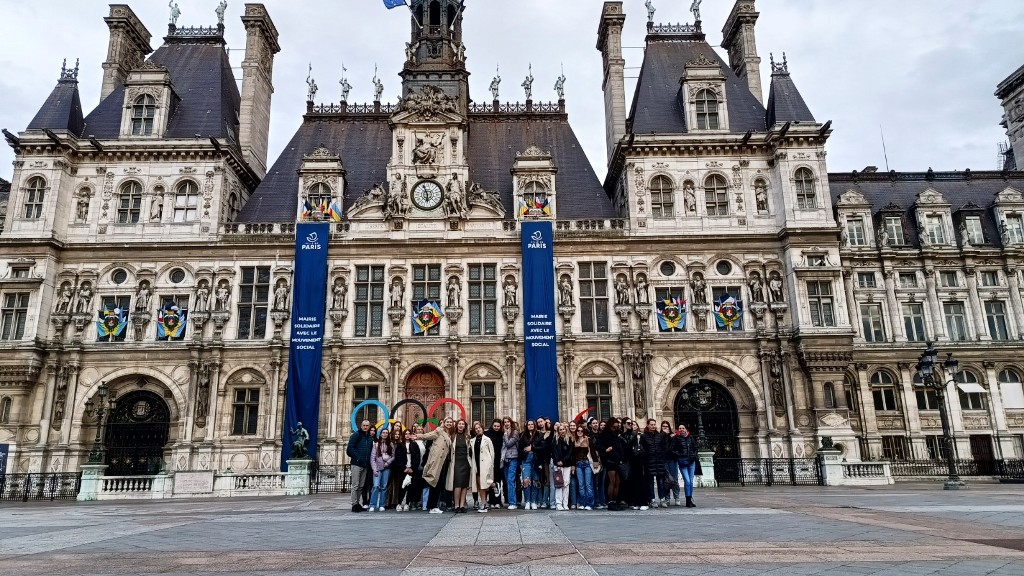 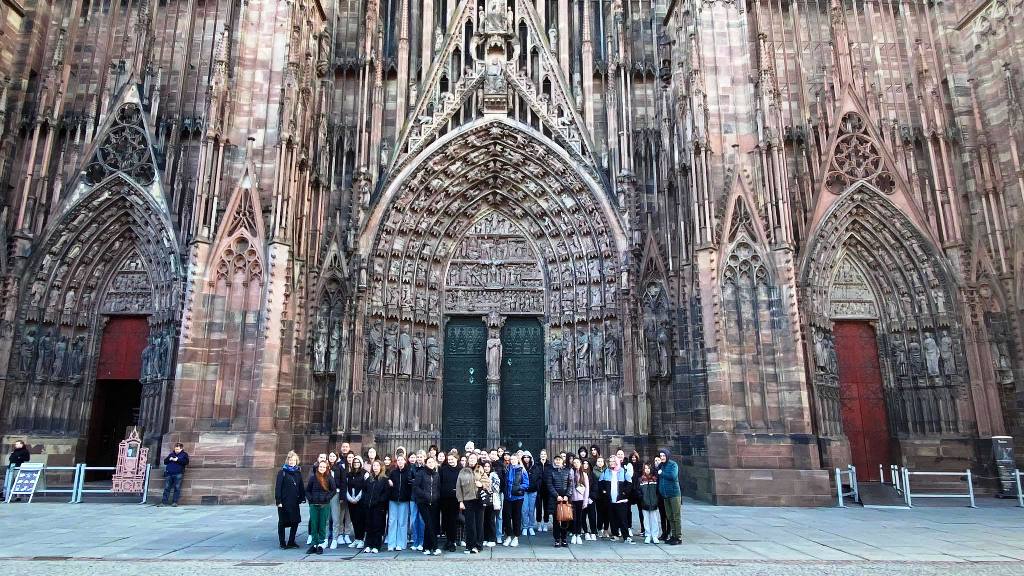 Wizyta w siedzibie Parlamentu Europejskiego w Strasburgu na sesji „Euroscola”
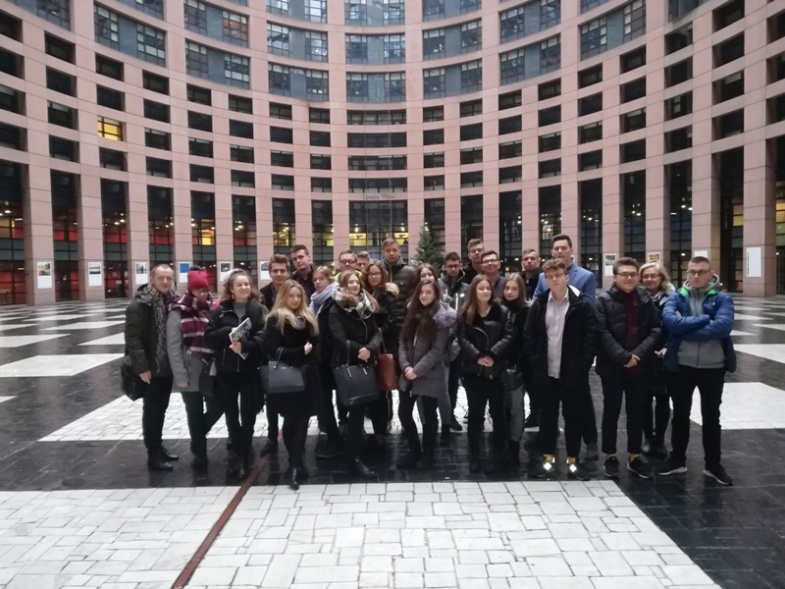 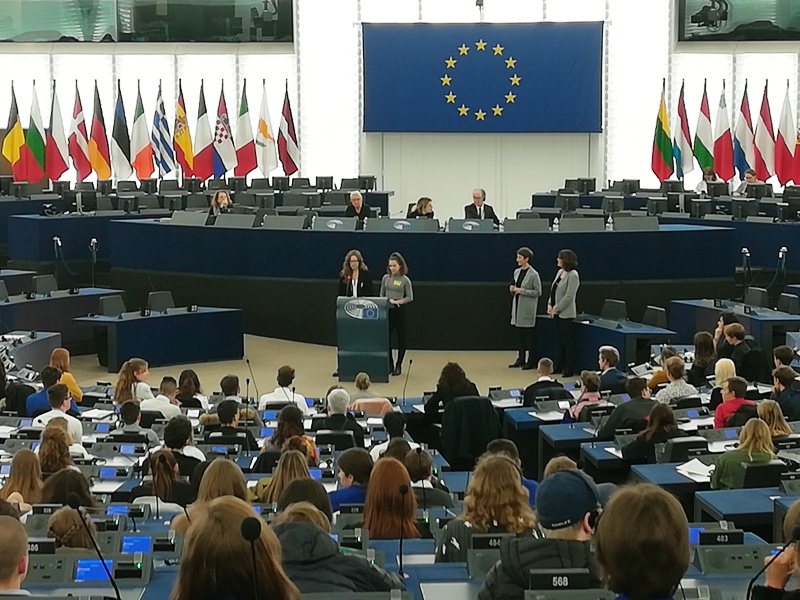 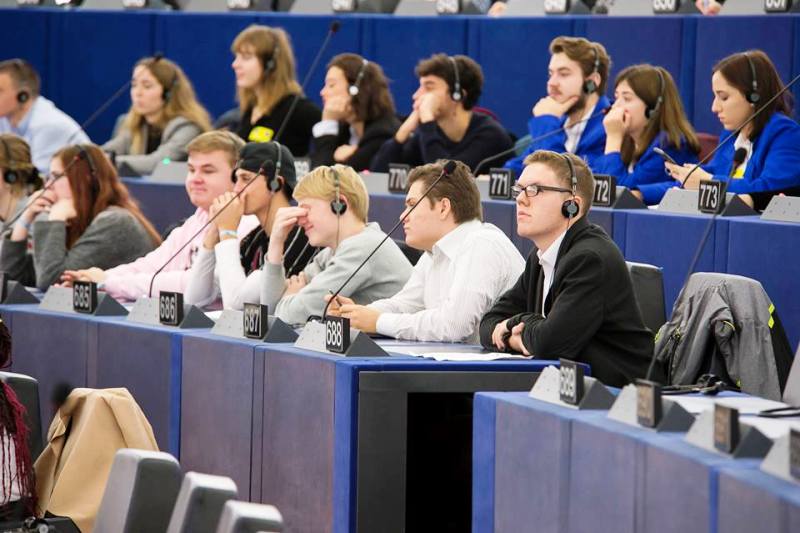 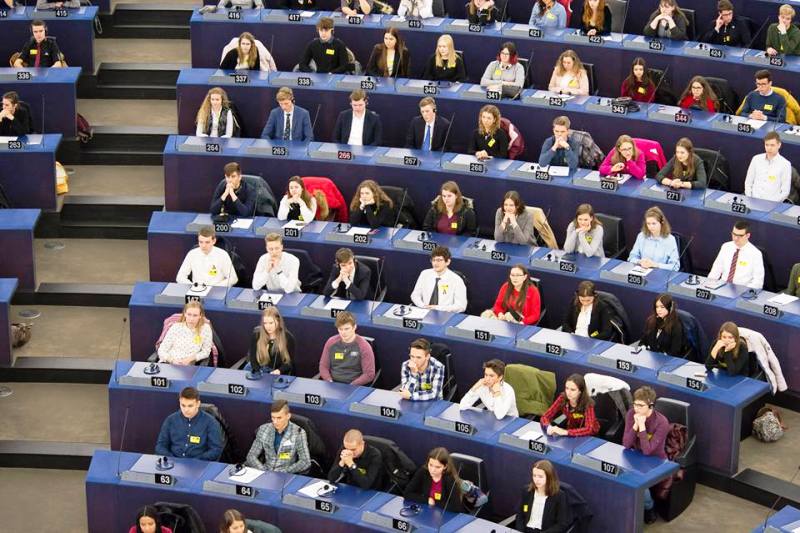 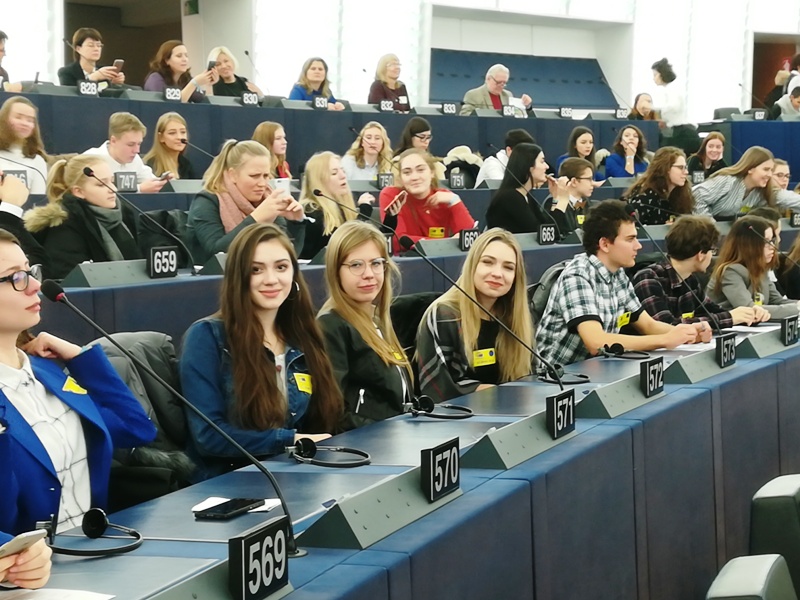 Samorząd Uczniowski II LOProjekt „II LO dla schroniska w Nowodworze”
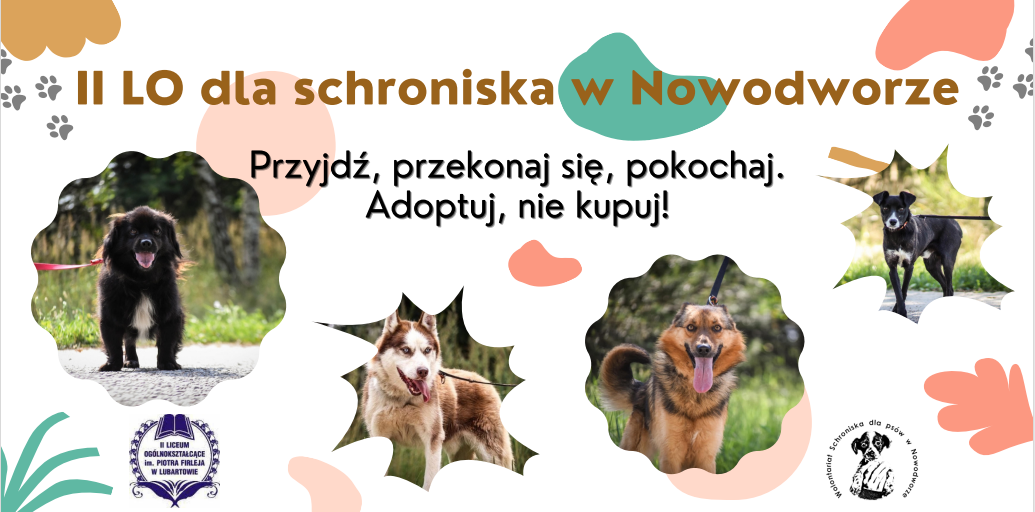 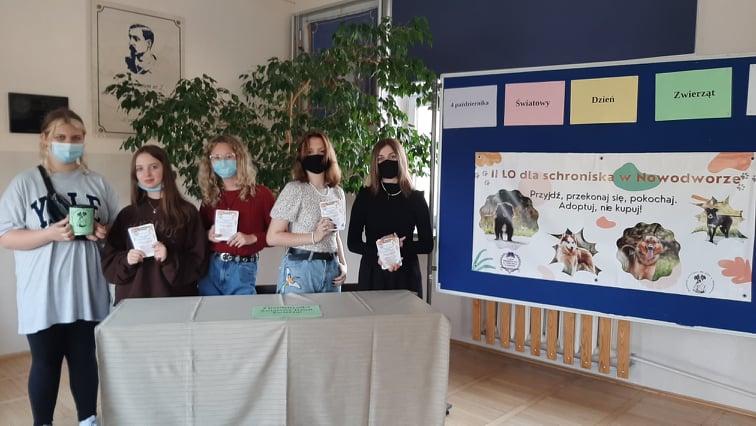 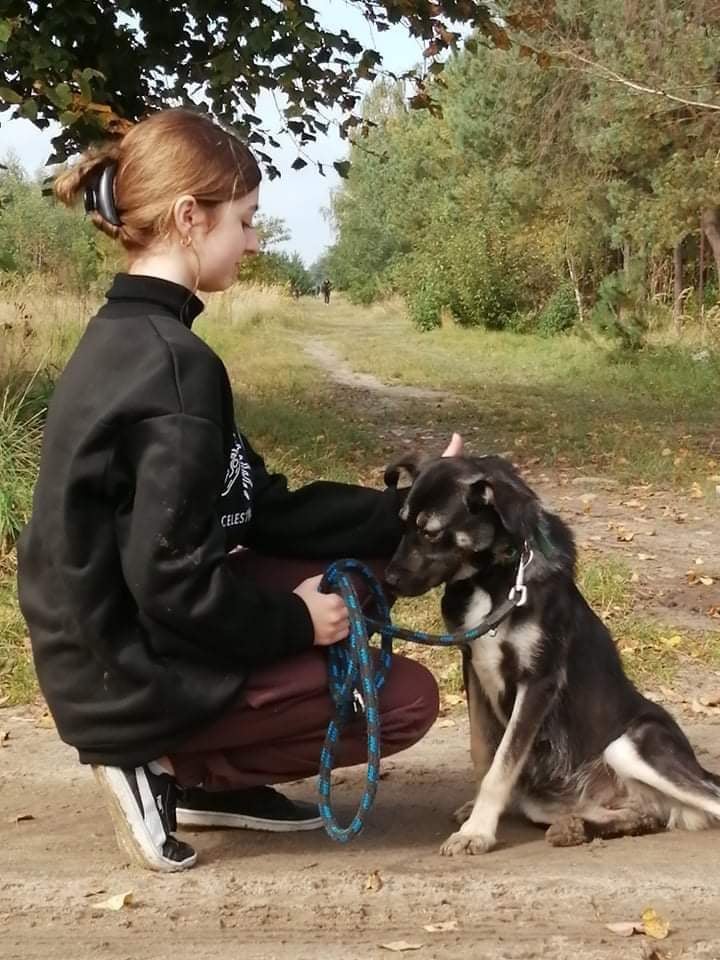 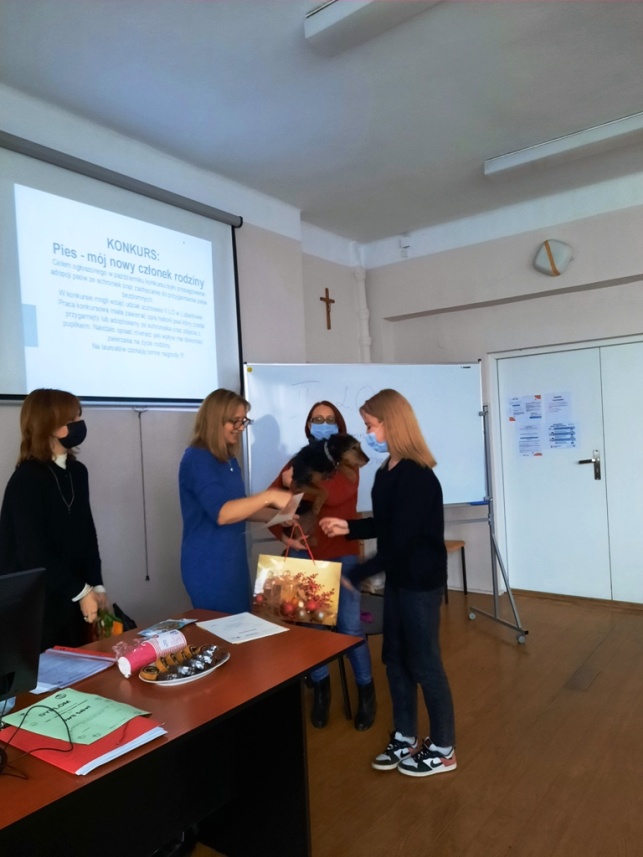 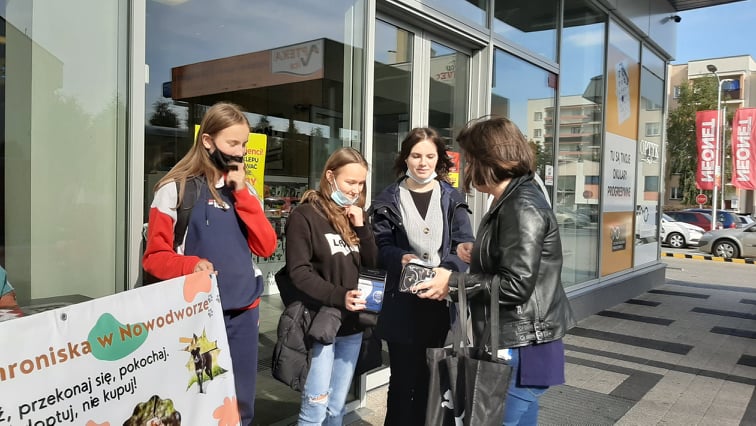 Walentynki			          Andrzejki
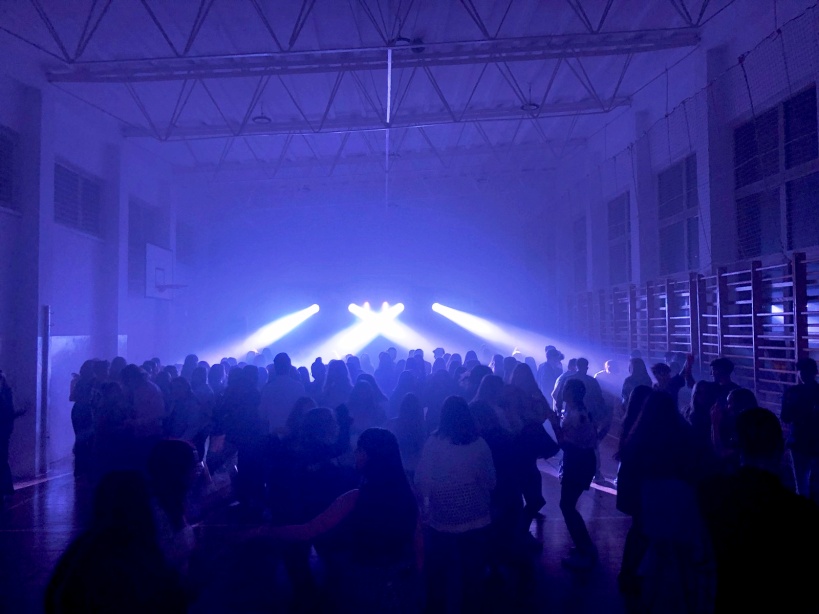 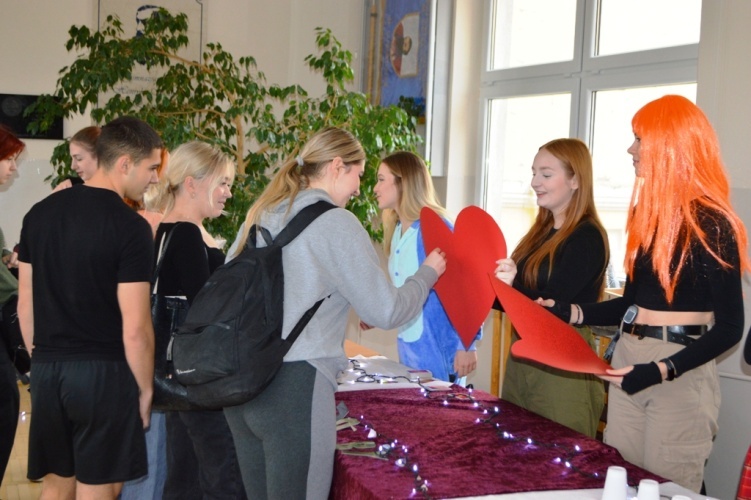 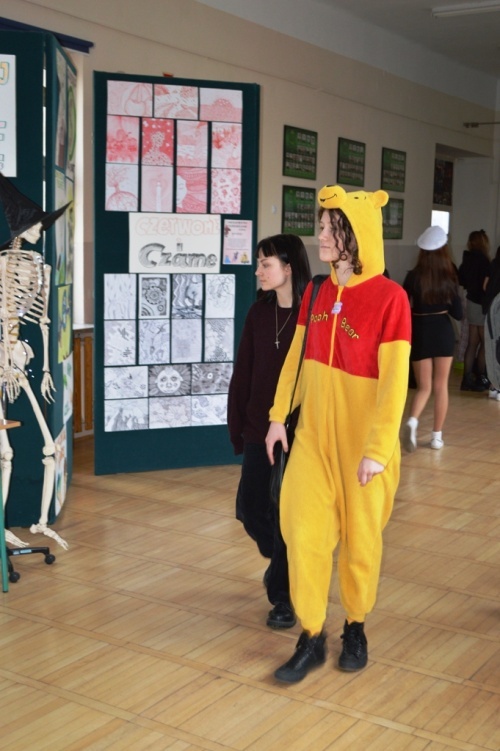 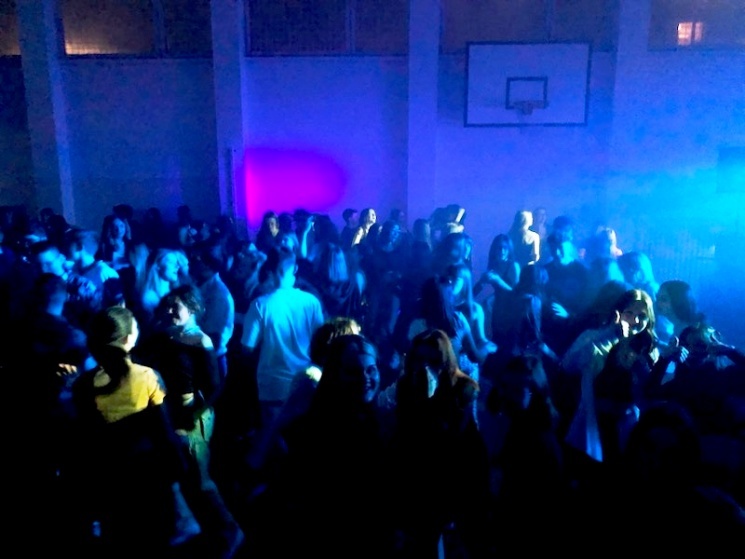 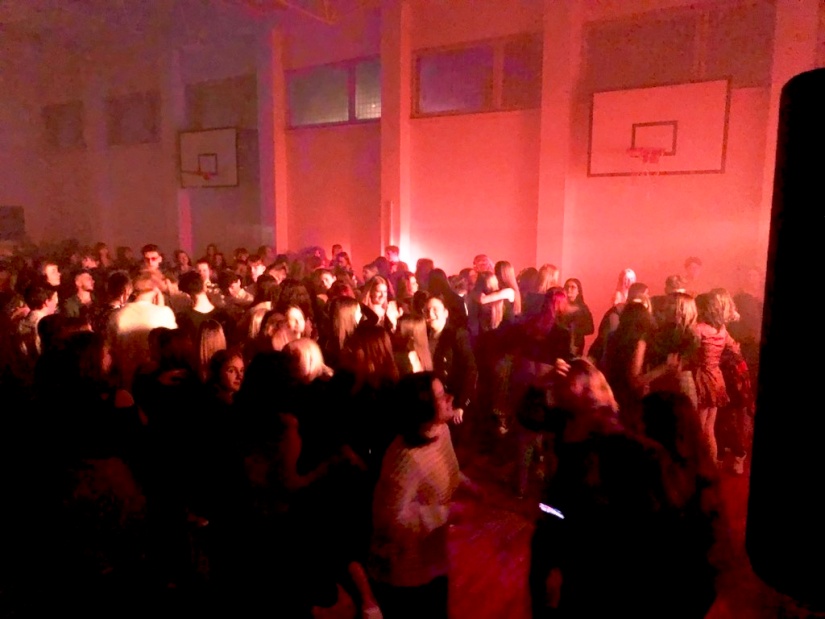 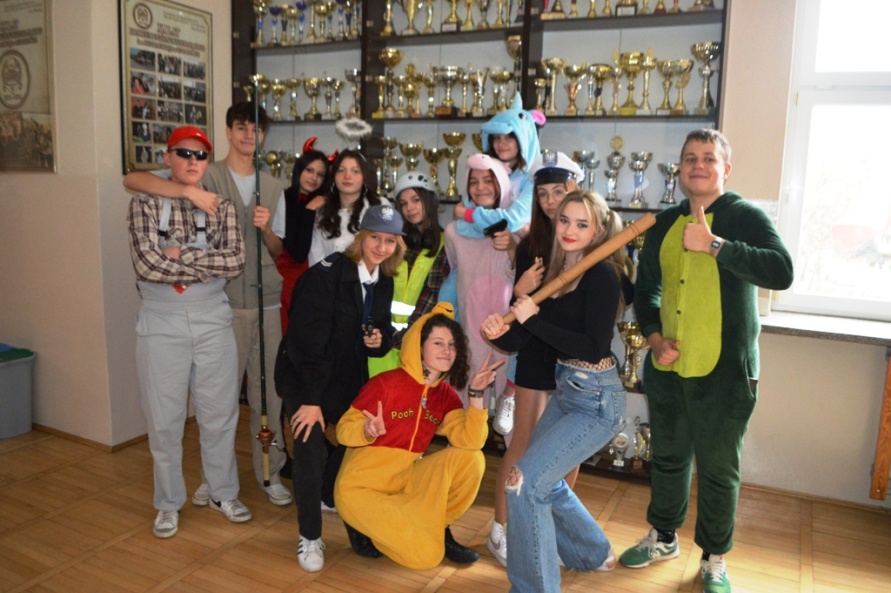 Centrum Zasobów Dydaktycznych Języka AngielskiegoSpotkanie z Attache ds. Kultury Ambasady USA
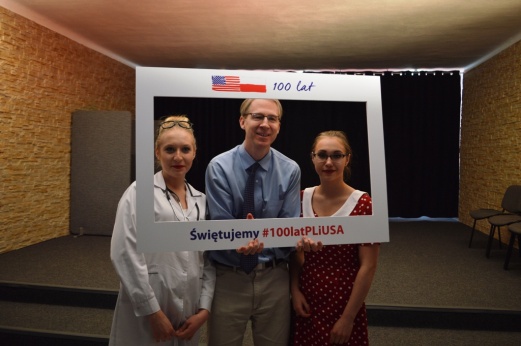 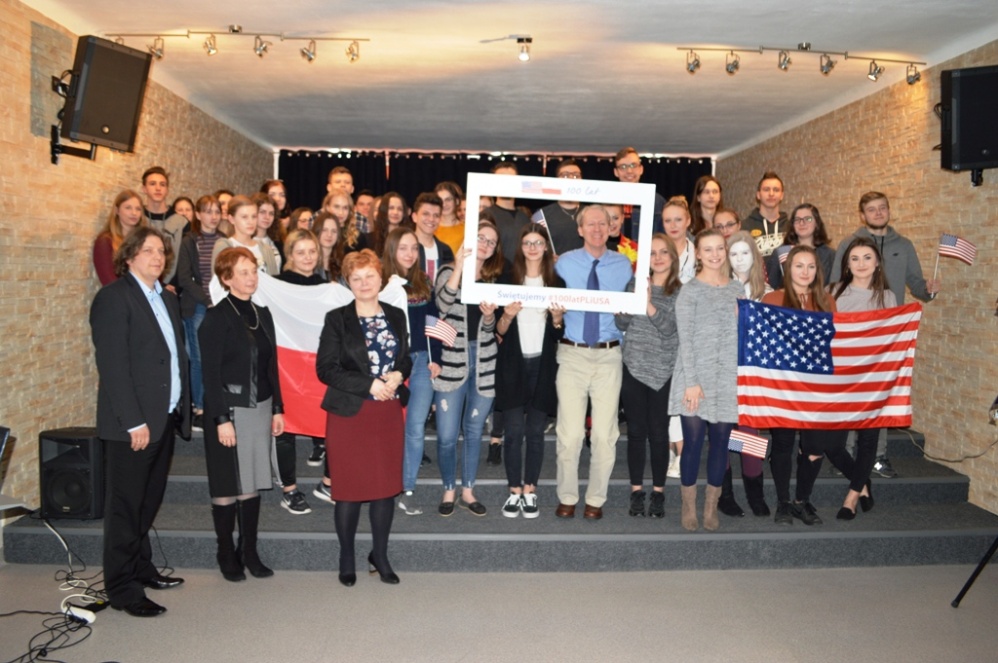 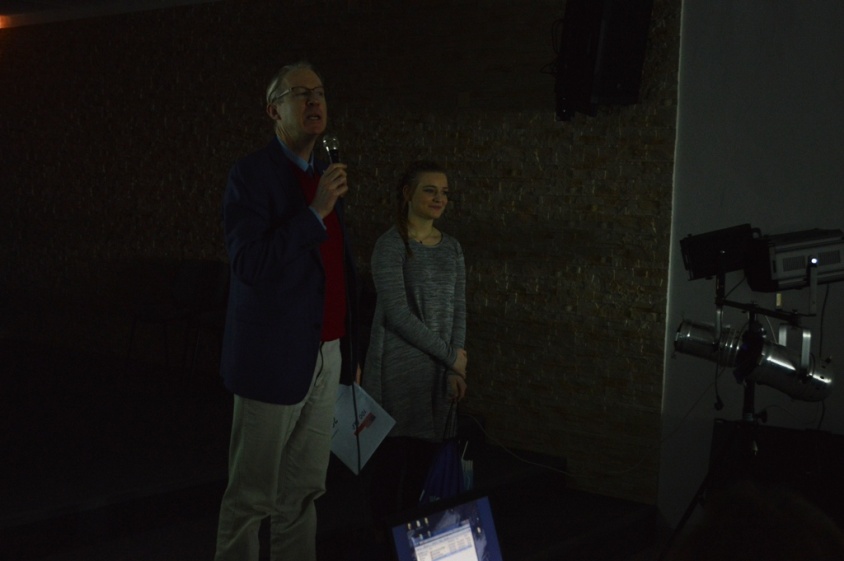 Spotkanie ze stypendystami Polsko-Amerykańskiej Komisji Fulbrighta
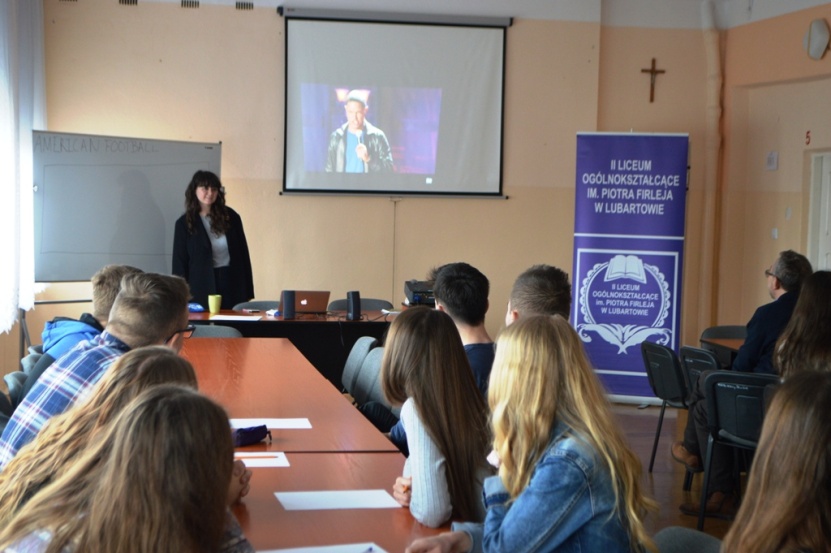 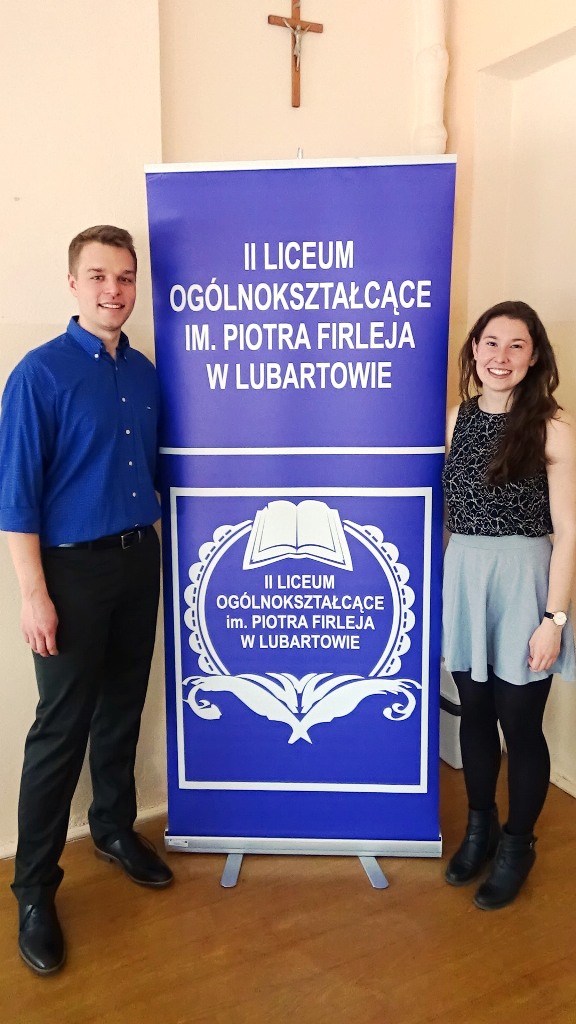 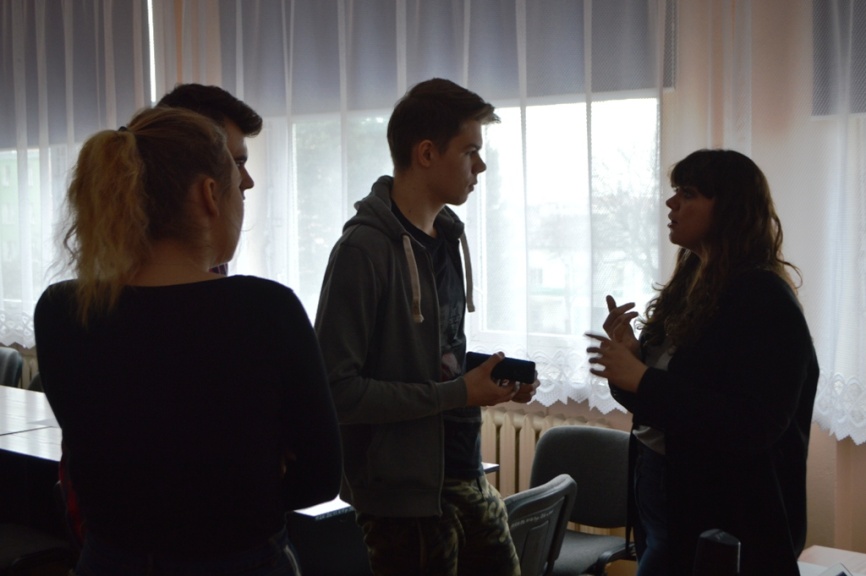 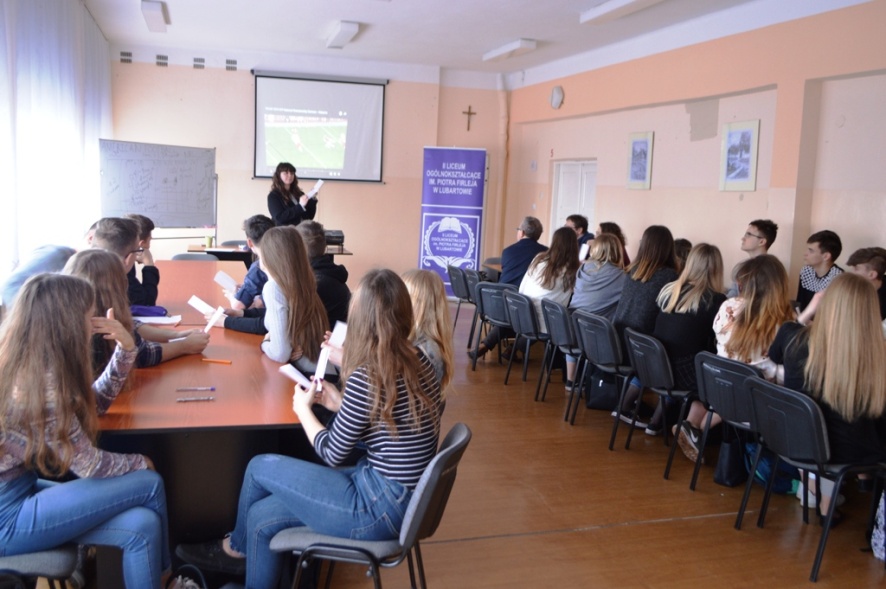 Spotkanie ze stypendystami Polsko-Amerykańskiej Komisji Fulbrighta
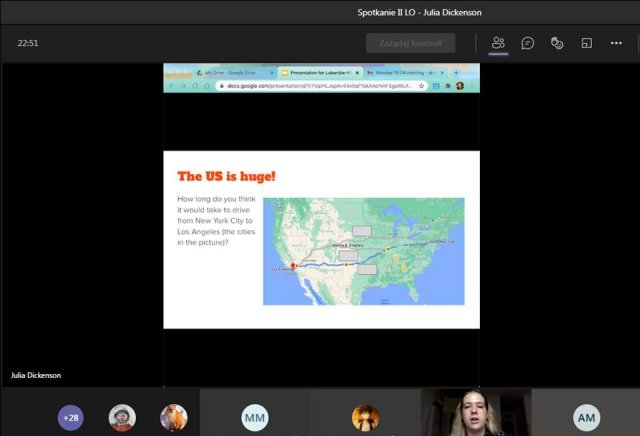 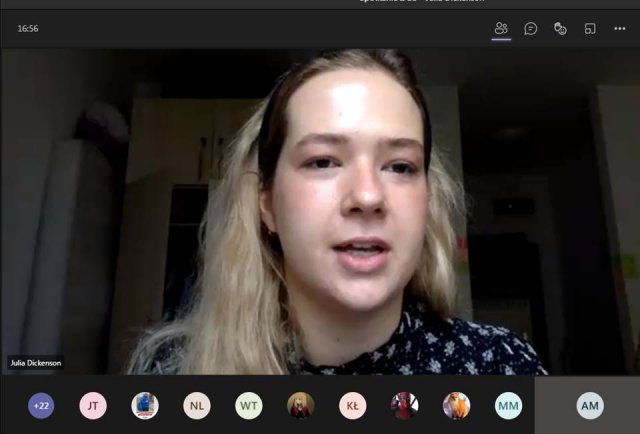 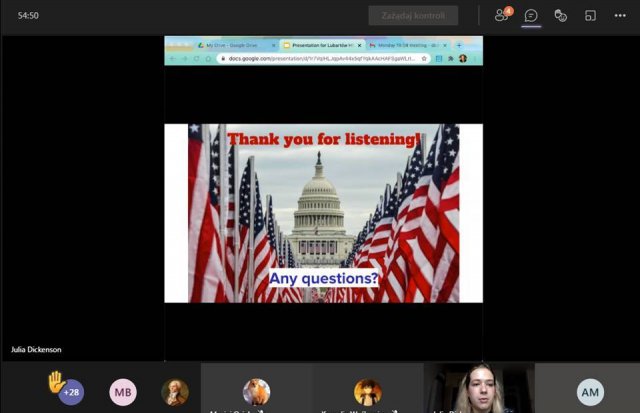 Wymiany międzynarodowe
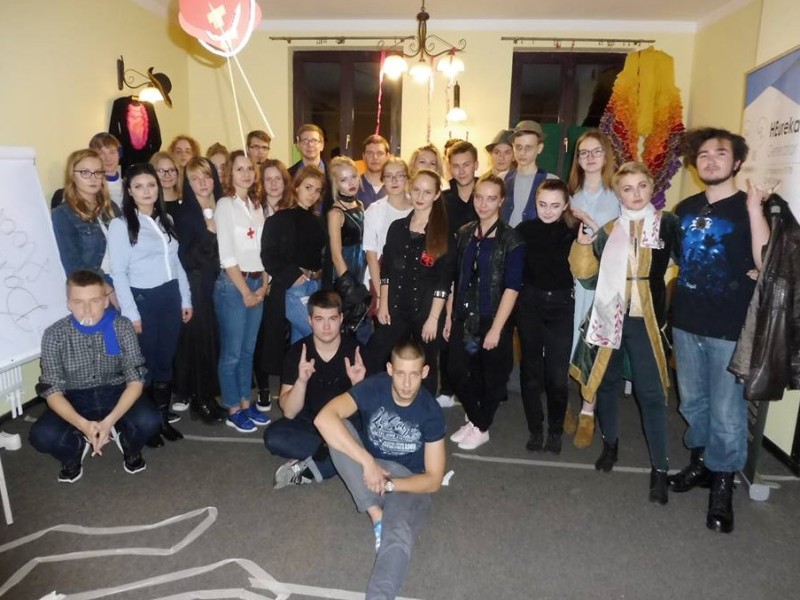 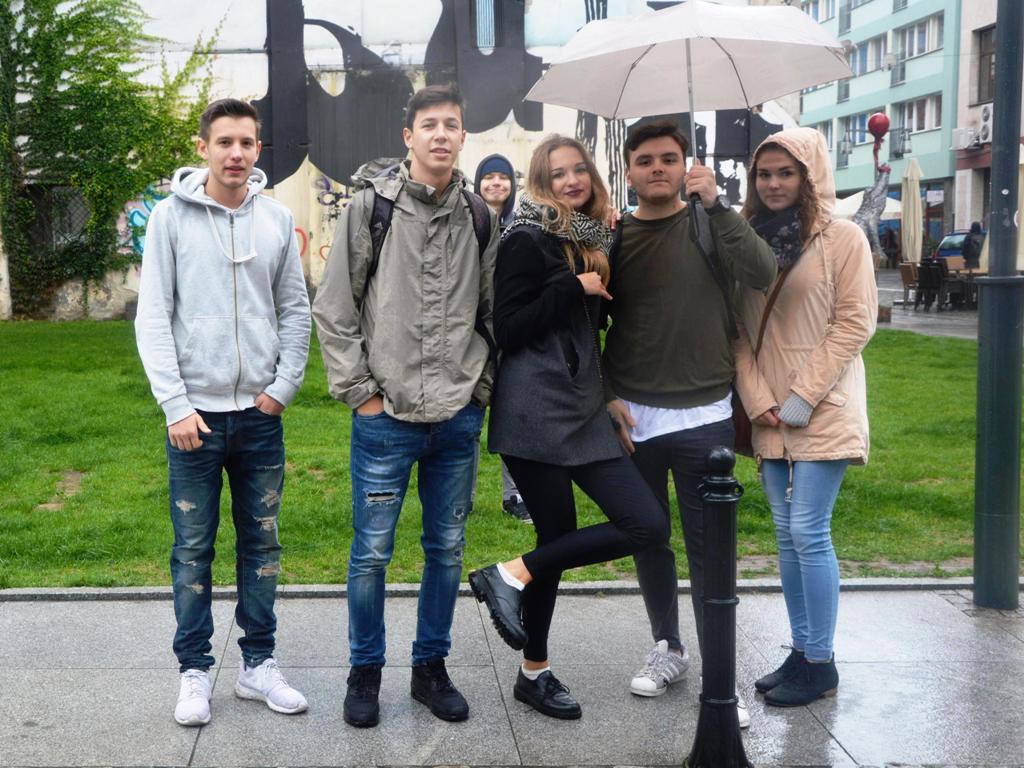 Polsko-ukraińska wymiana młodzieży
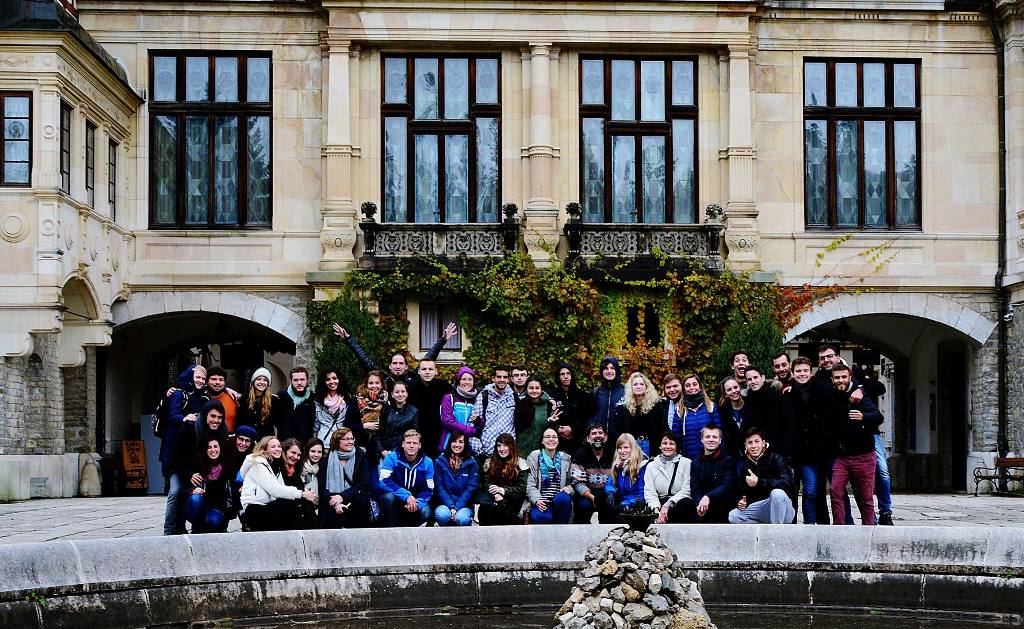 Wymiana młodzieży ze szkoły partnerskiej z Düsseldorfu
„Should I stay or should I go?” – projekt młodzieżowy w Rumunii
Międzynarodowy Projekt„Wojna nie ma w sobie nic z teatru…”2022/2023
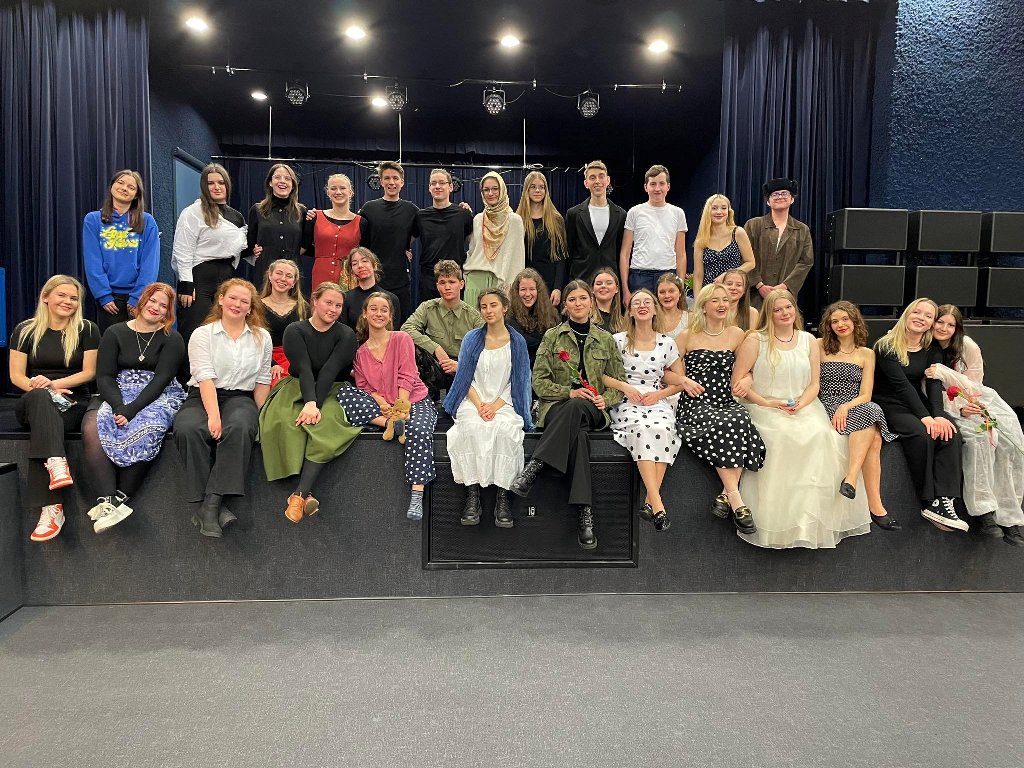 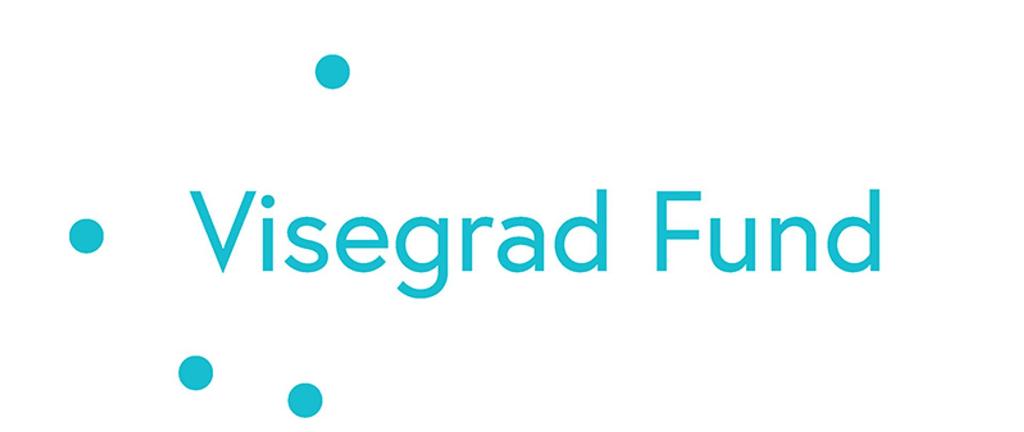 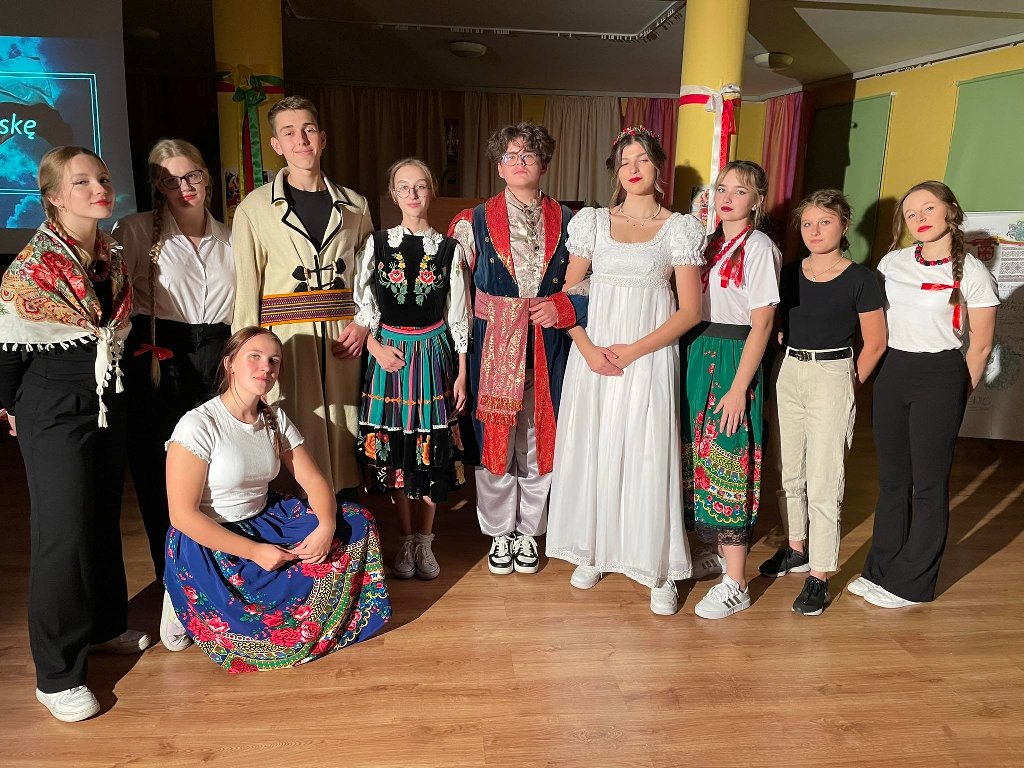 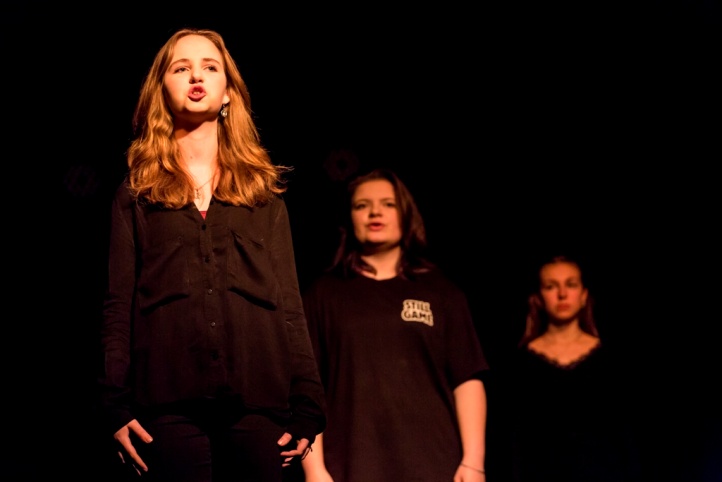 Muzyka w II LO
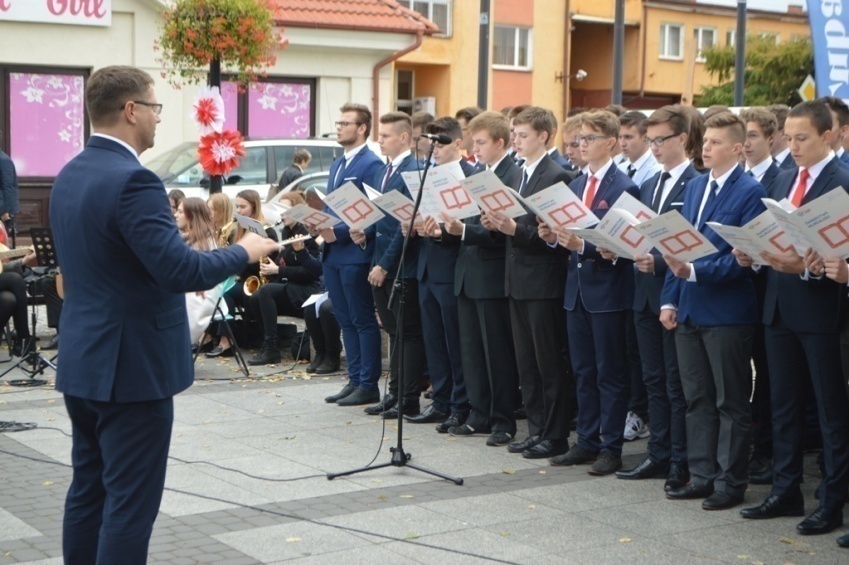 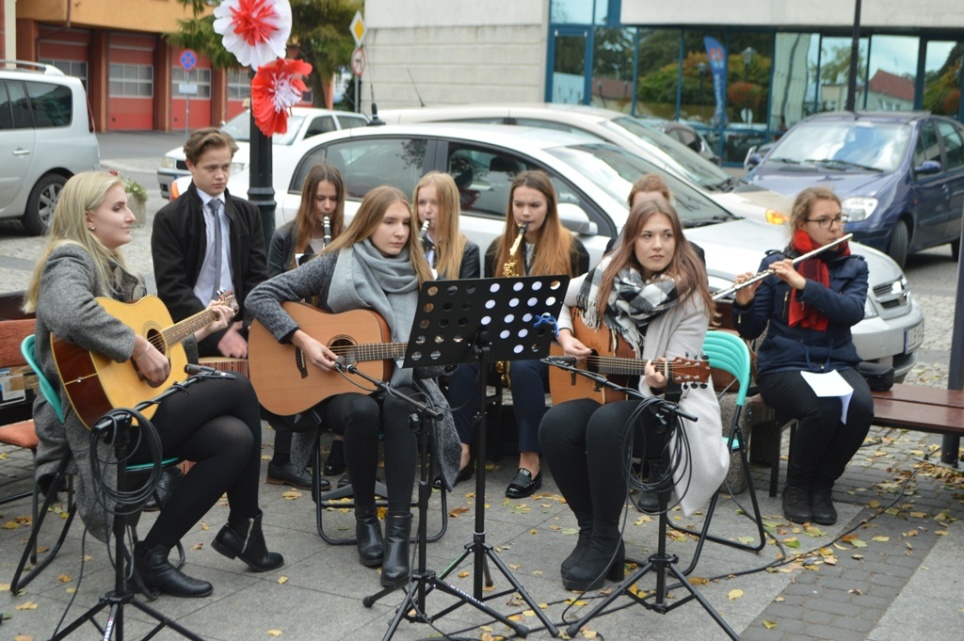 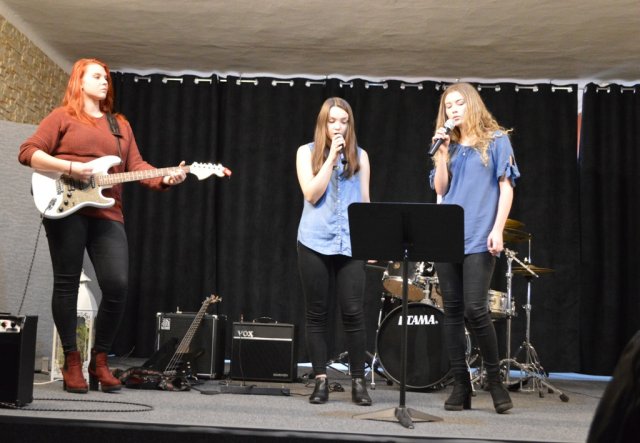 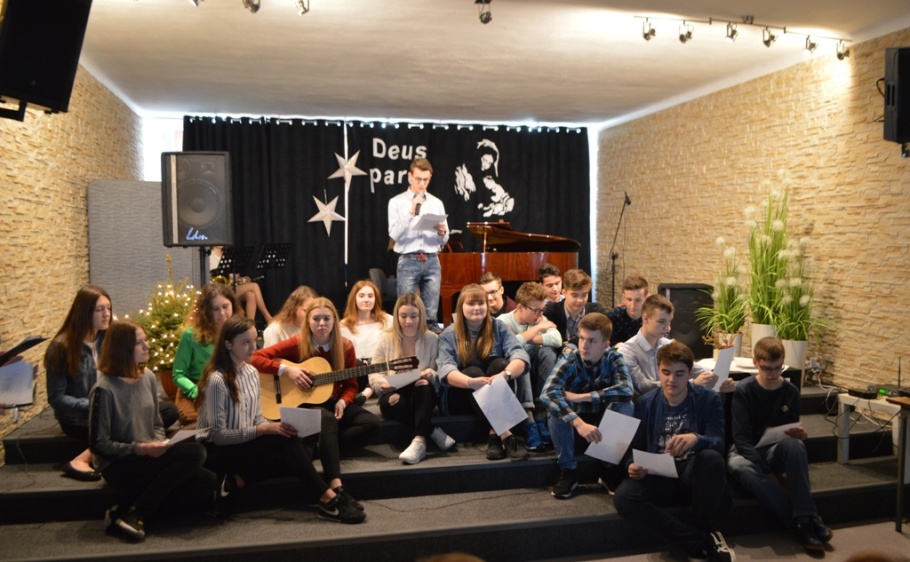 Sport w II LO
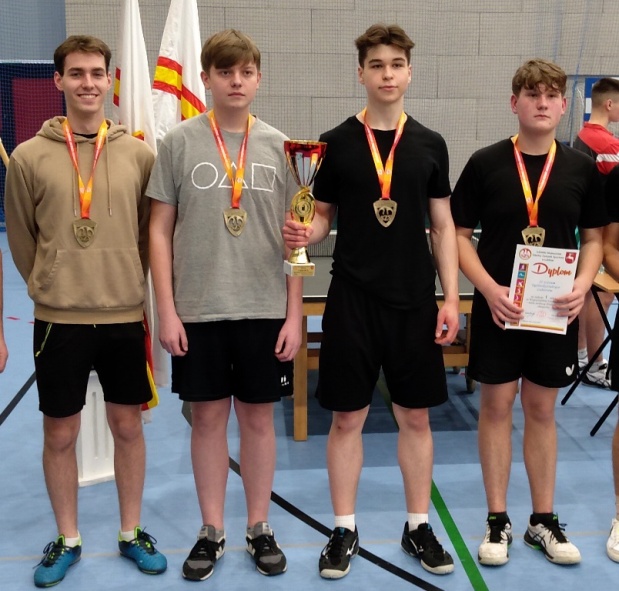 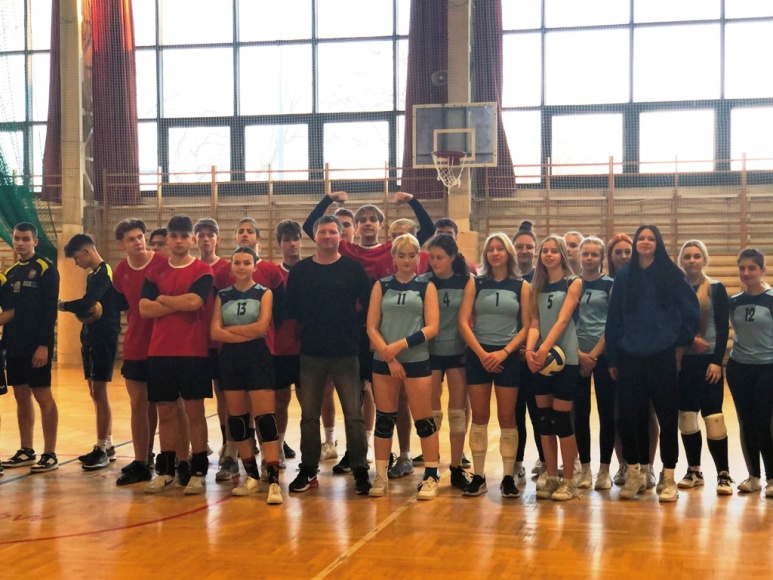 I miejsce 
w Mistrzostwach Powiatu 
w Siatkówce dziewcząt 2022
I miejsce w Mistrzostwach Województwa  w Tenisie Stołowym 2023
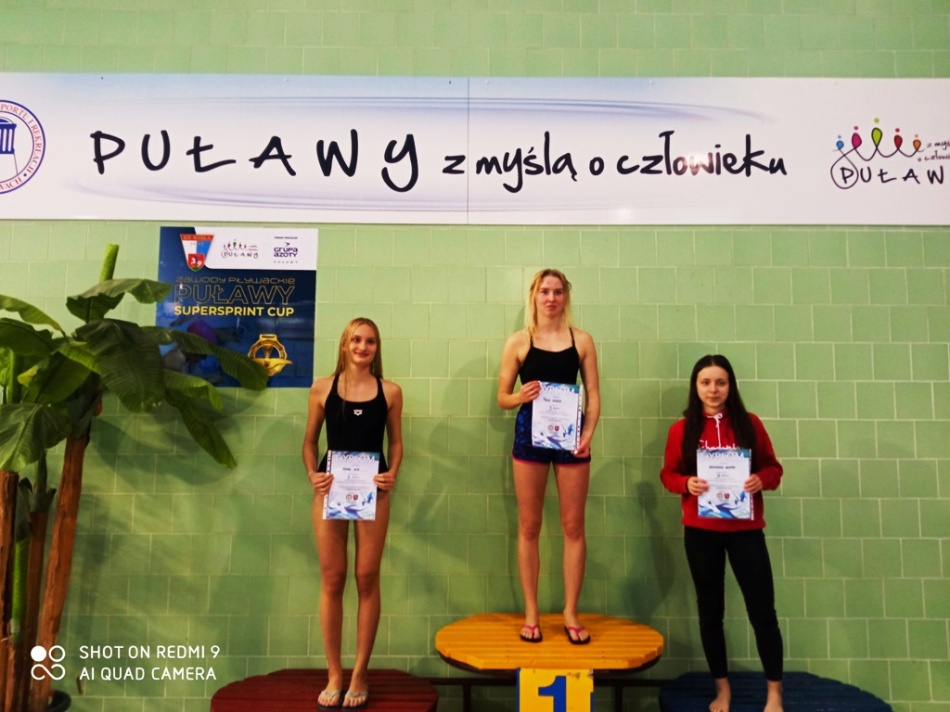 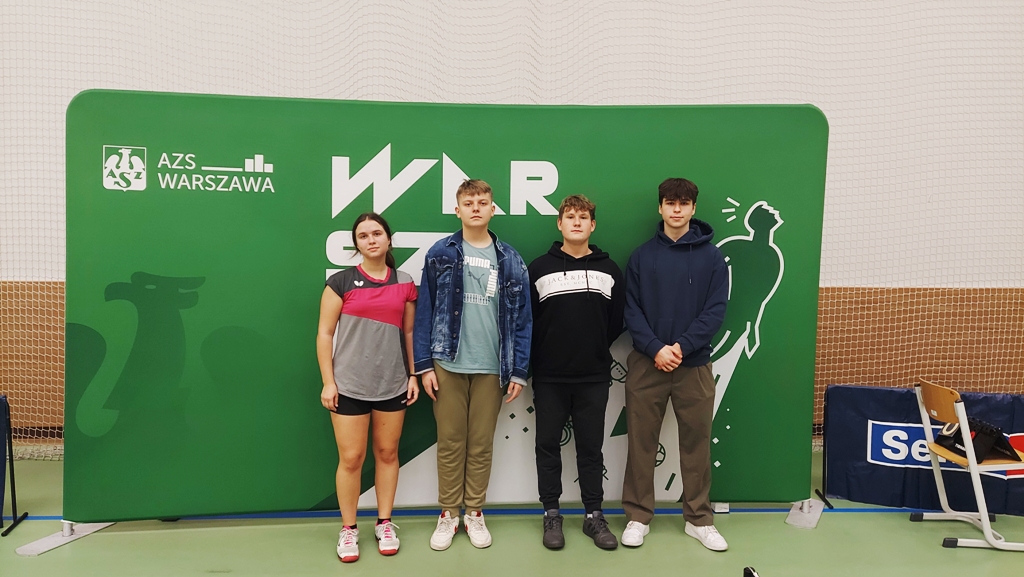 I miejsce w Mistrzostwach Polski w Tenisie Stołowym 2022
II miejsce w Mistrzostwach Powiatu w Pływaniu 2022
II Liceum Ogólnokształcące im. P. Firleja w Lubartowie jako jedyne liceum w powiecie lubartowskim zdobyło tytuł "Srebrnej Szkoły 2019", "Srebrnej Szkoły 2020", "Srebrnej Szkoły 2021"  w Ogólnopolskim Rankingu Liceów Ogólnokształcących PERSPEKTYWY
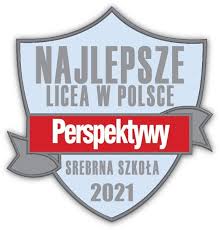 Nasze osiągnięcia
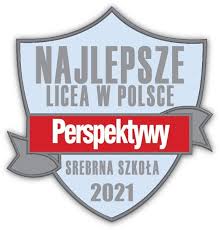 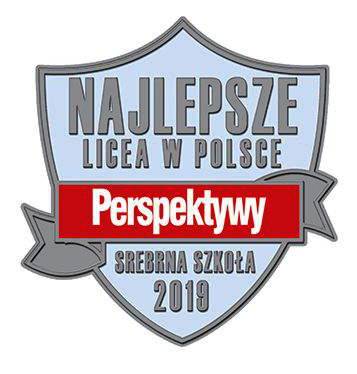 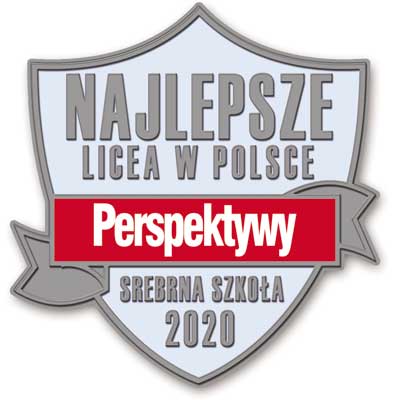 W 2021 r. w rankingu Perspektyw II LO w Lubartowie zajęło 36. miejsce w województwie lubelskim i 700. miejsce w rankingu ogólnokrajowym. To najlepszy wynik wśród liceów w powiecie lubartowskim.
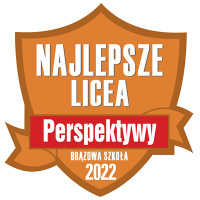 W 2022 r. w rankingu Perspektyw II LO w Lubartowie zajęło 29. miejsce w województwie lubelskim i 614. miejsce w rankingu ogólnokrajowym.
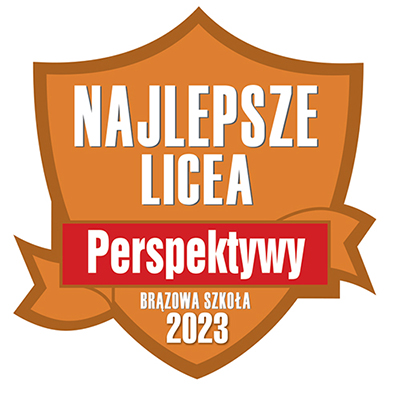 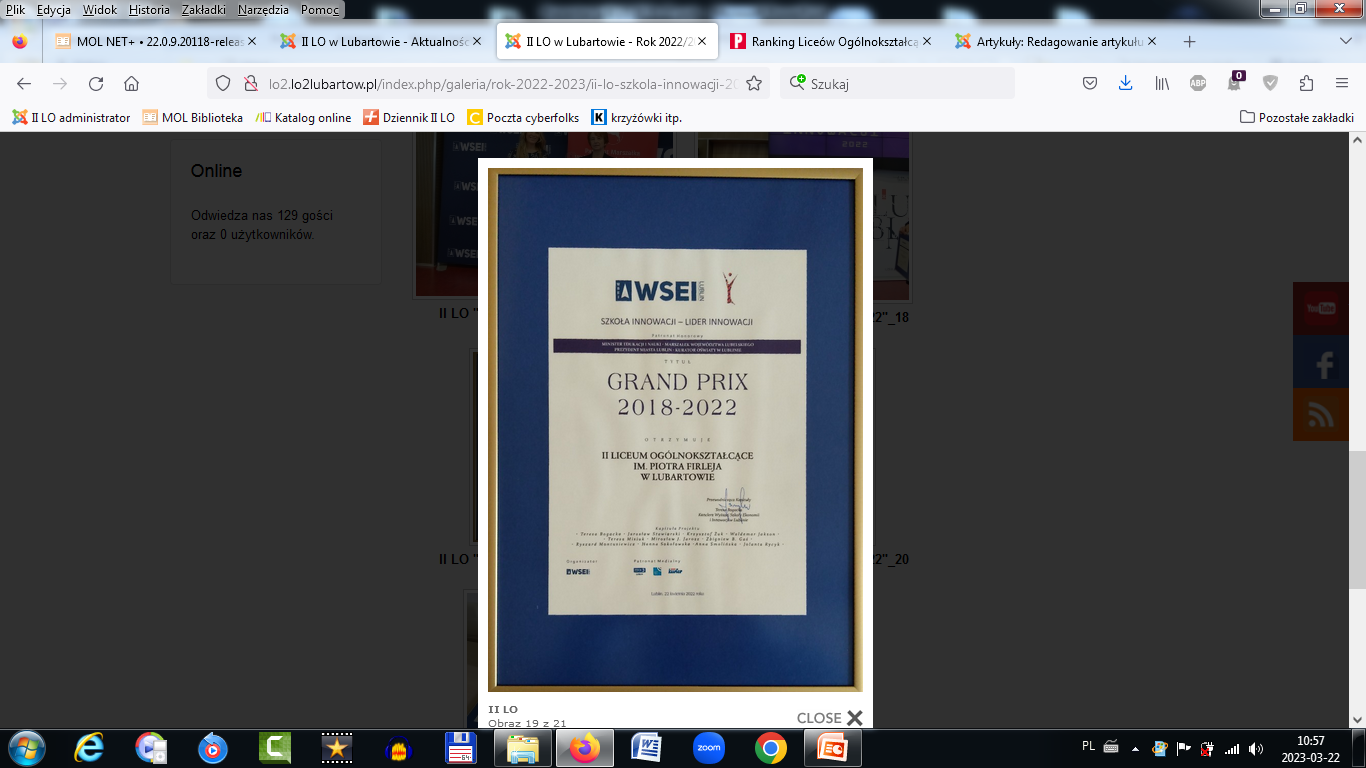 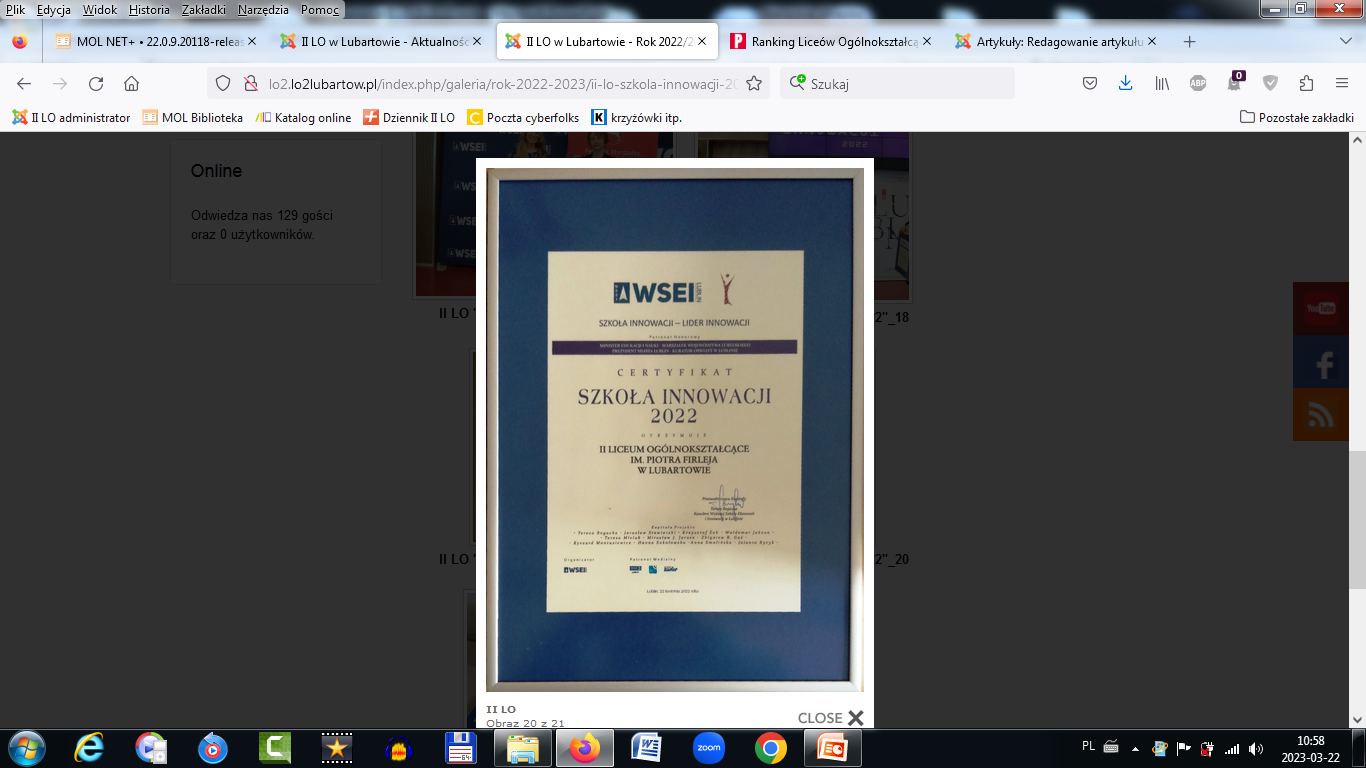 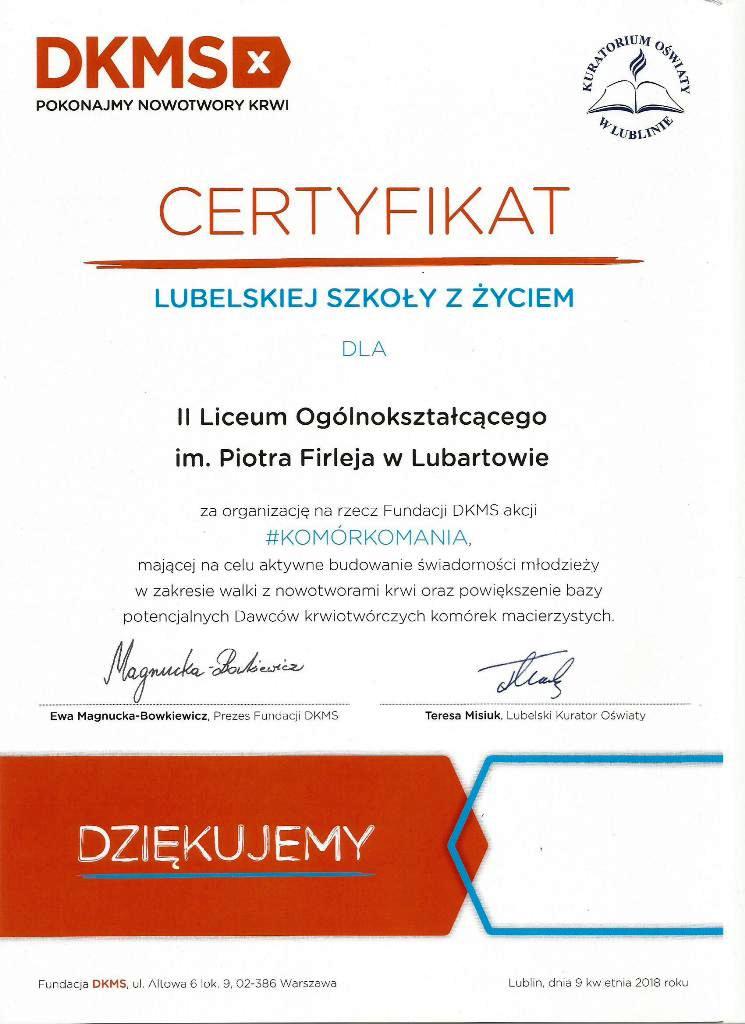 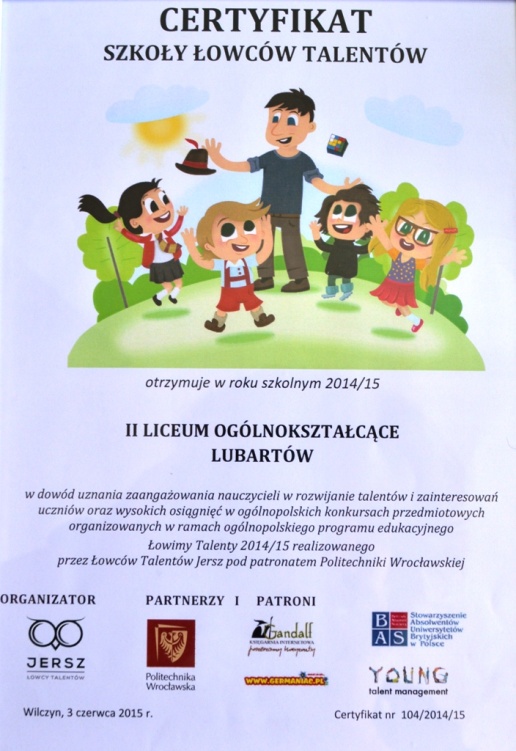 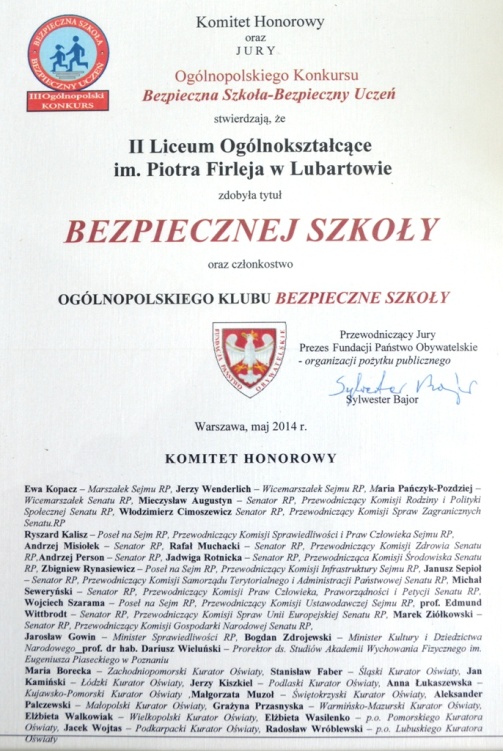 SERDECZNIE  ZAPRASZAMY!!!
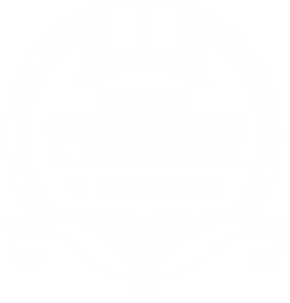 www.lo2lubartow.pl